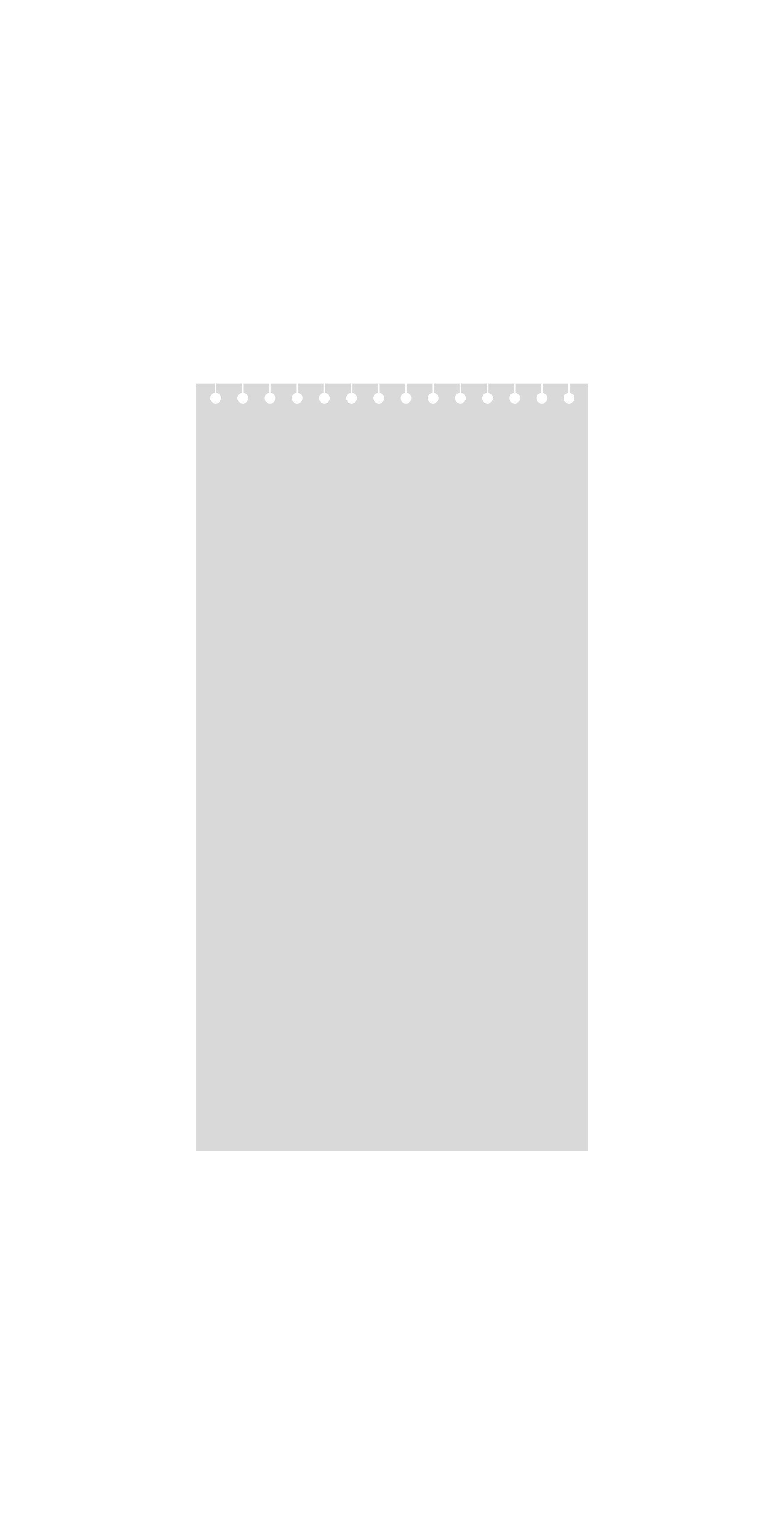 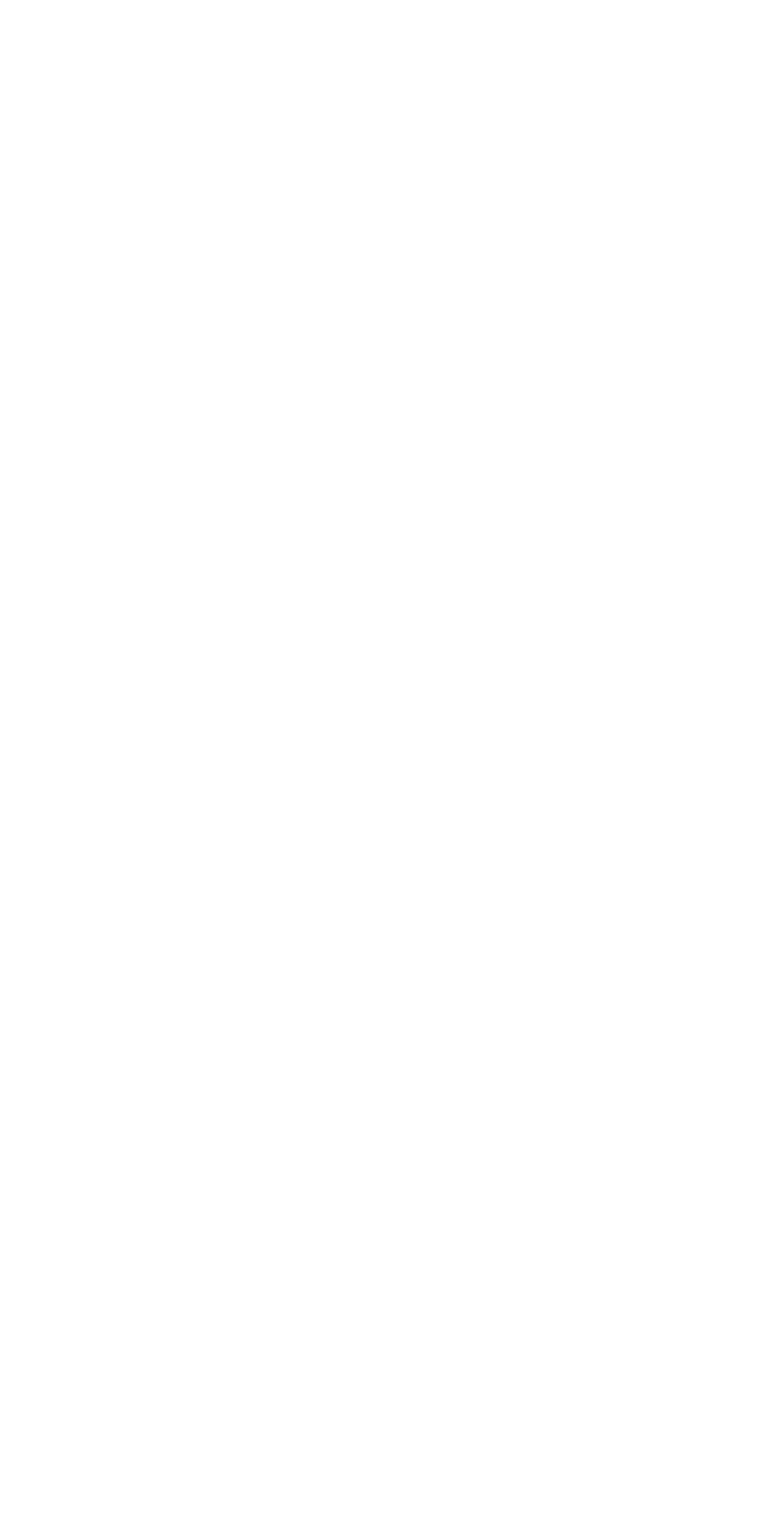 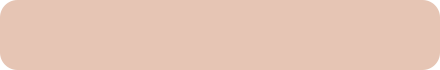 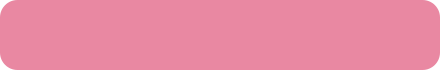 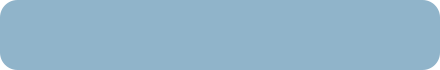 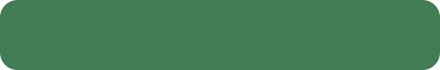 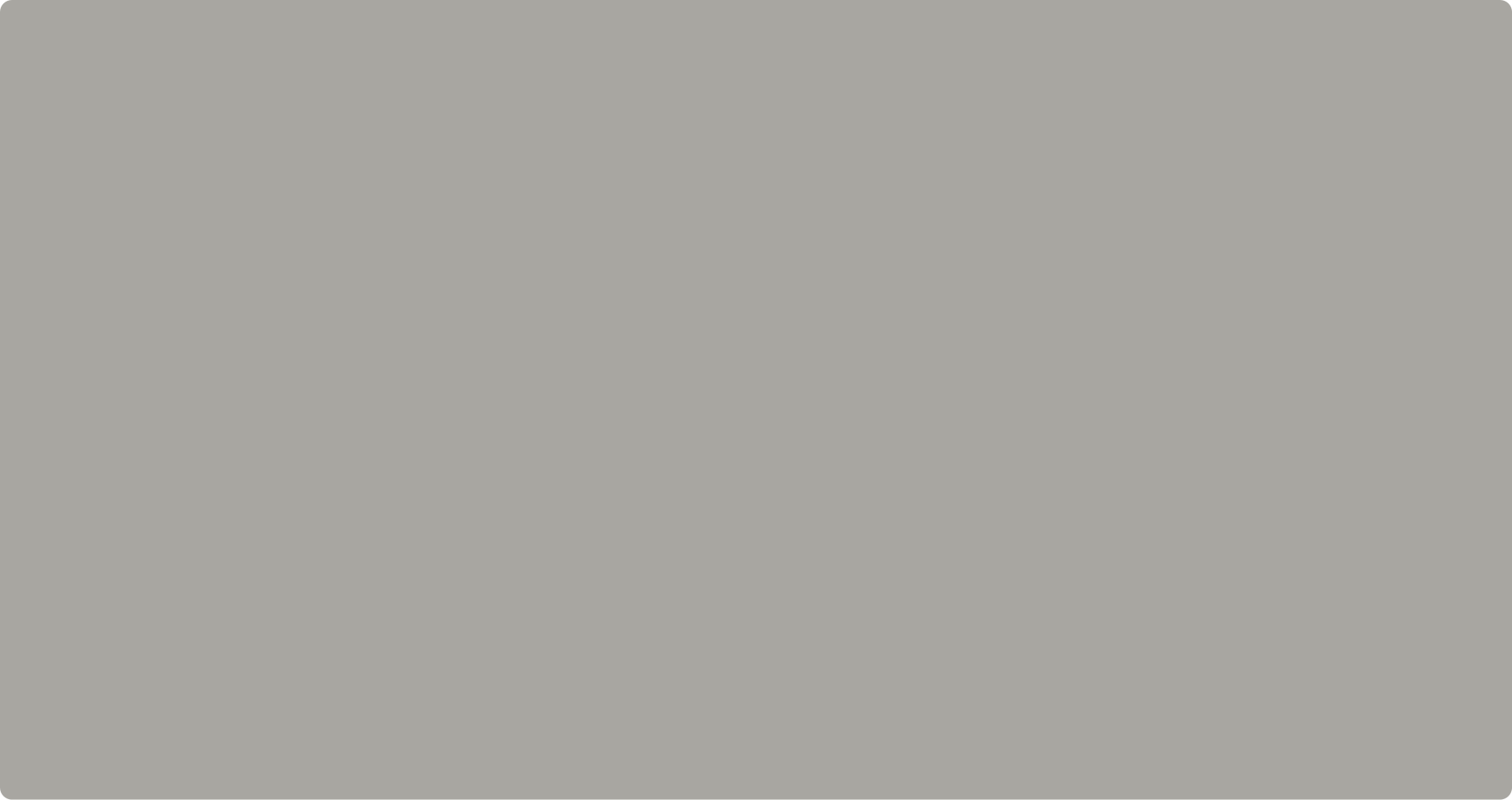 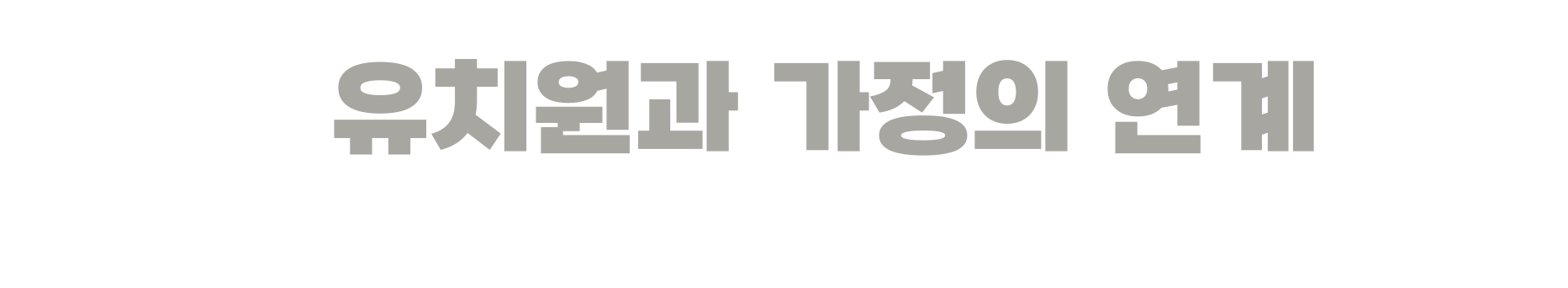 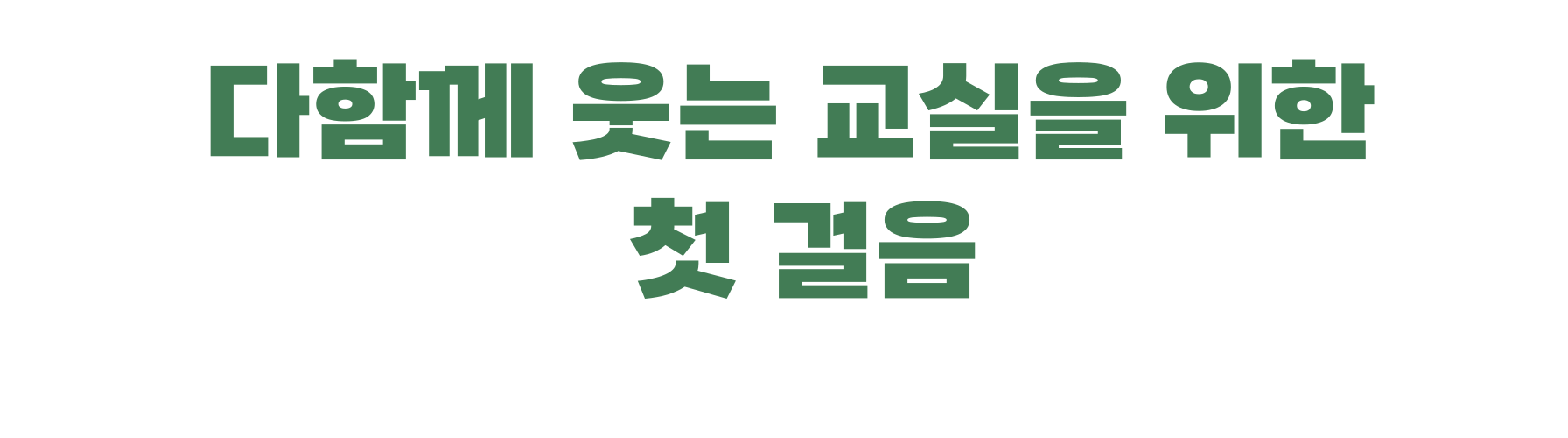 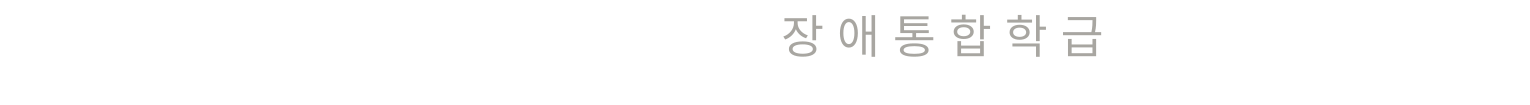 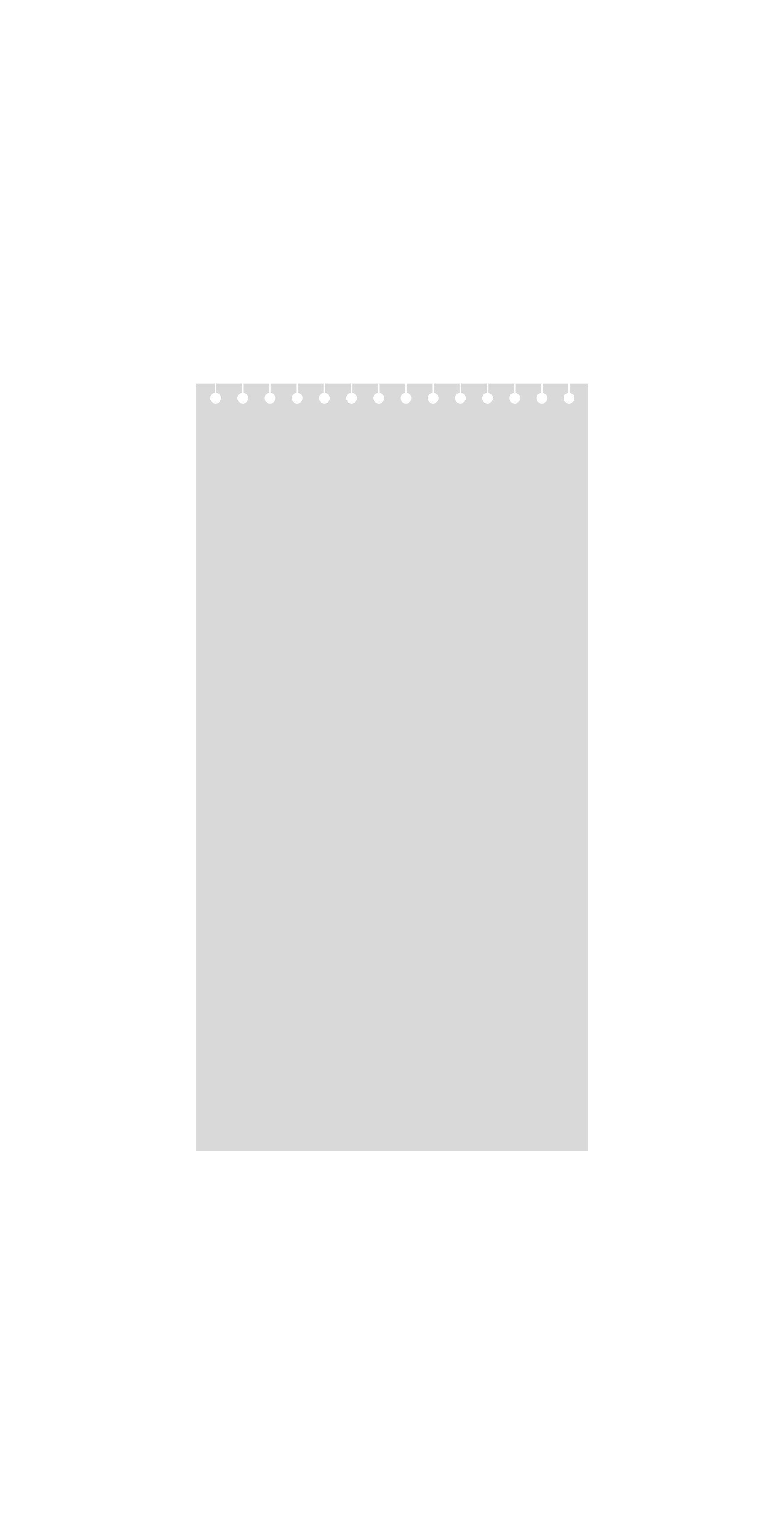 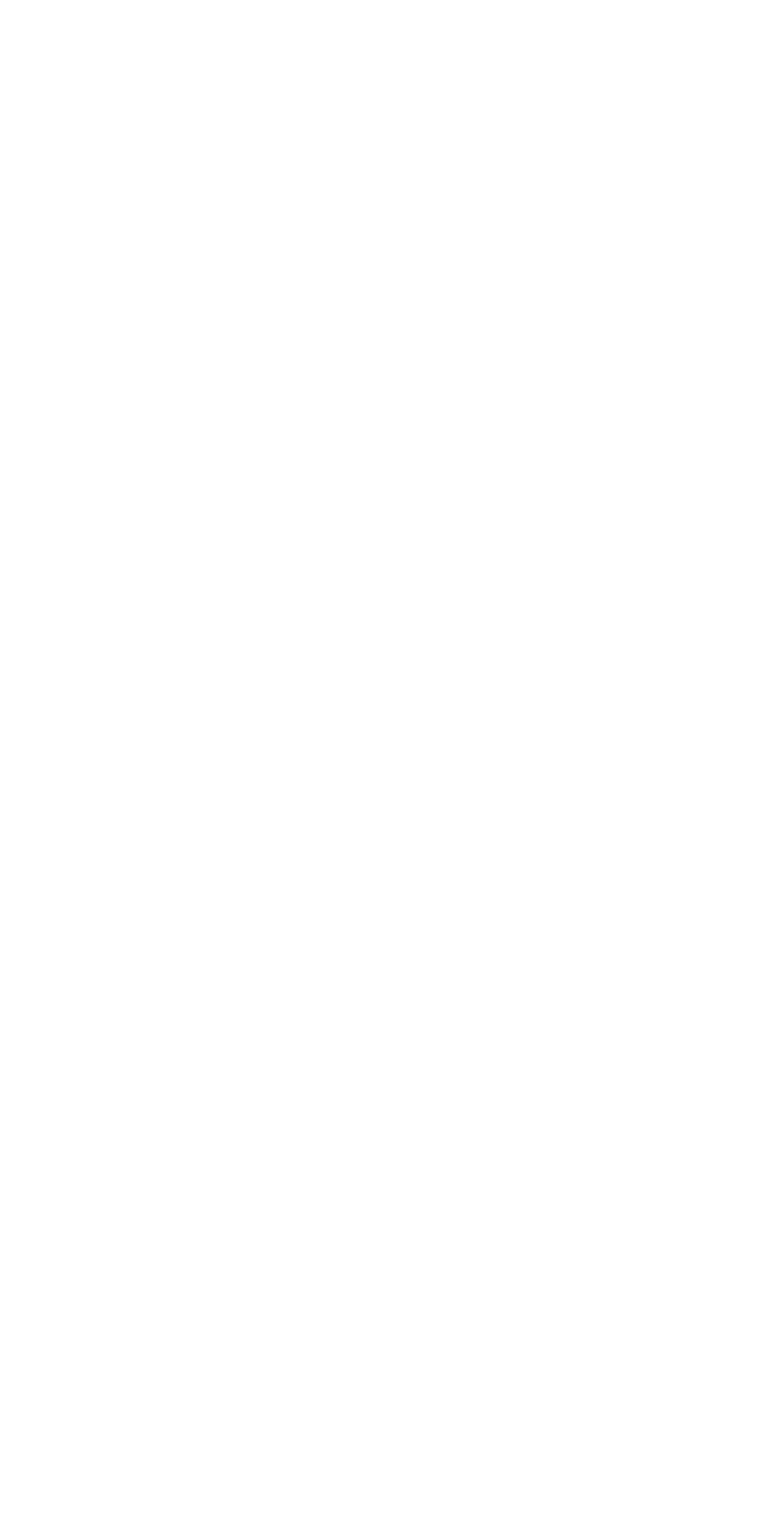 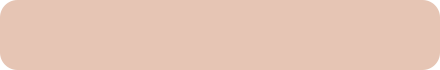 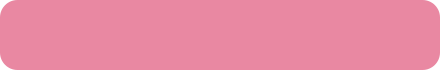 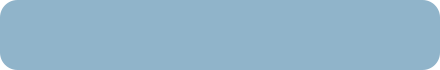 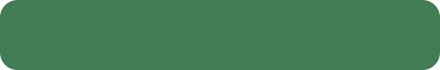 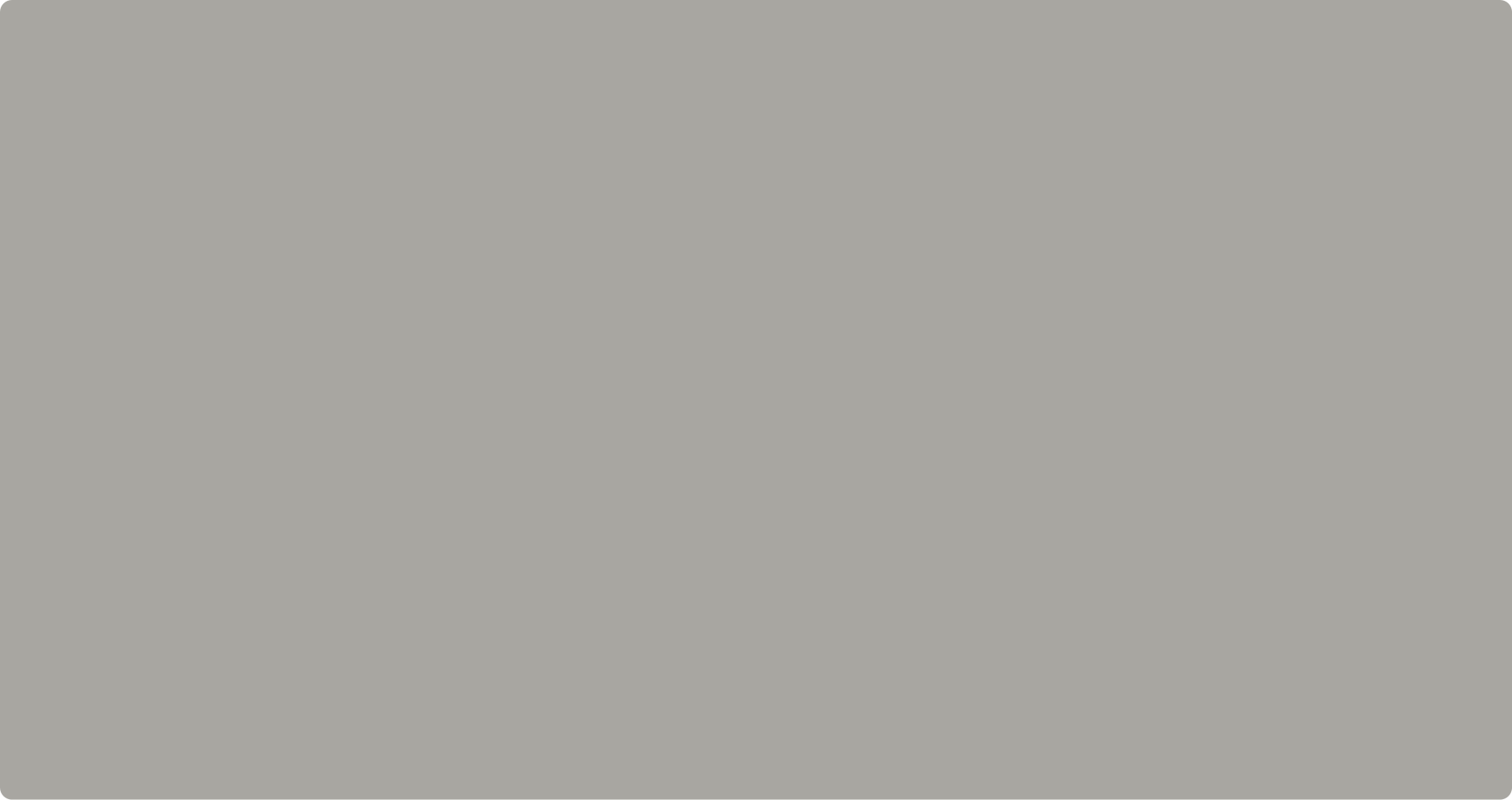 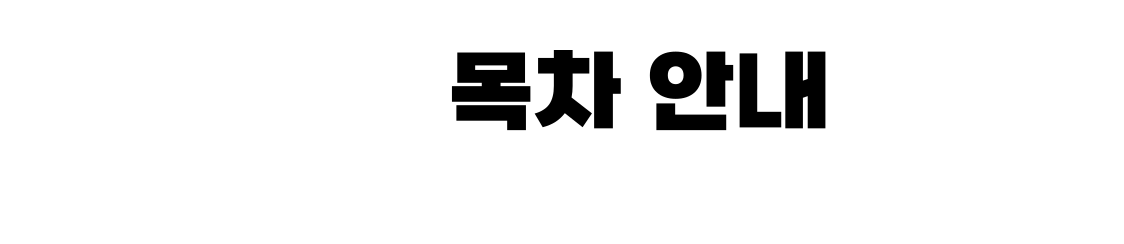 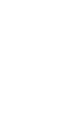 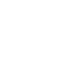 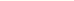 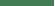 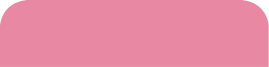 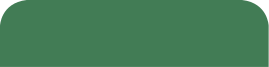 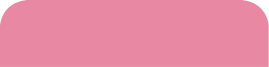 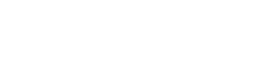 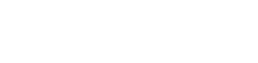 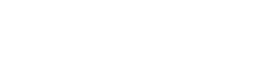 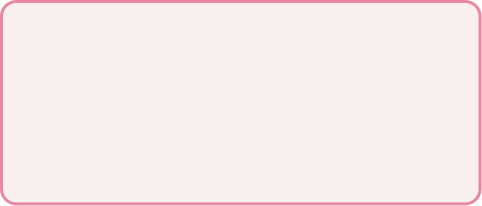 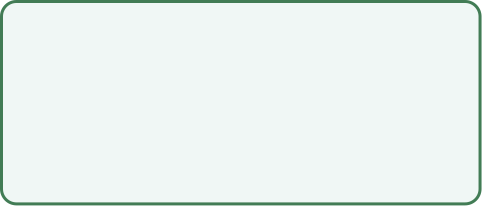 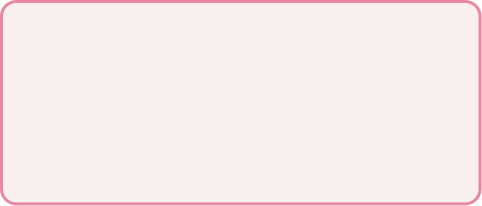 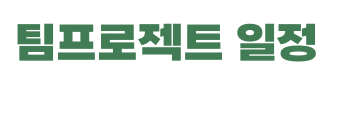 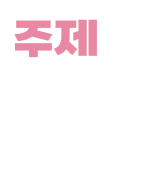 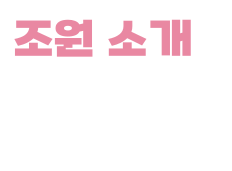 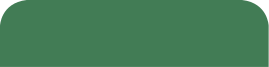 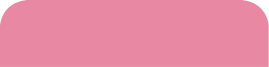 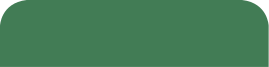 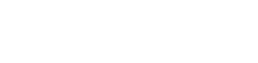 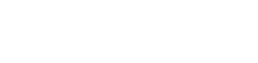 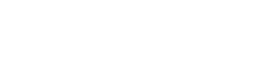 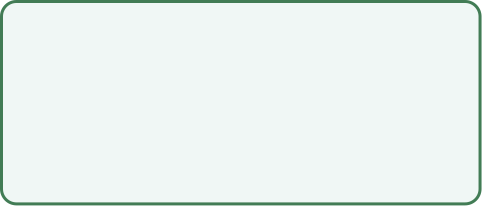 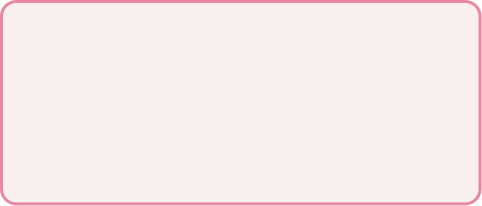 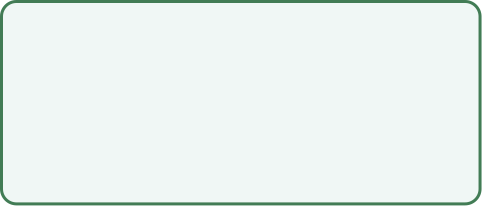 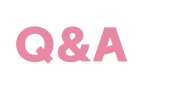 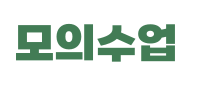 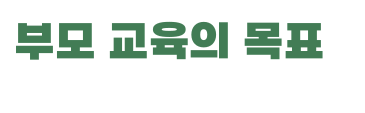 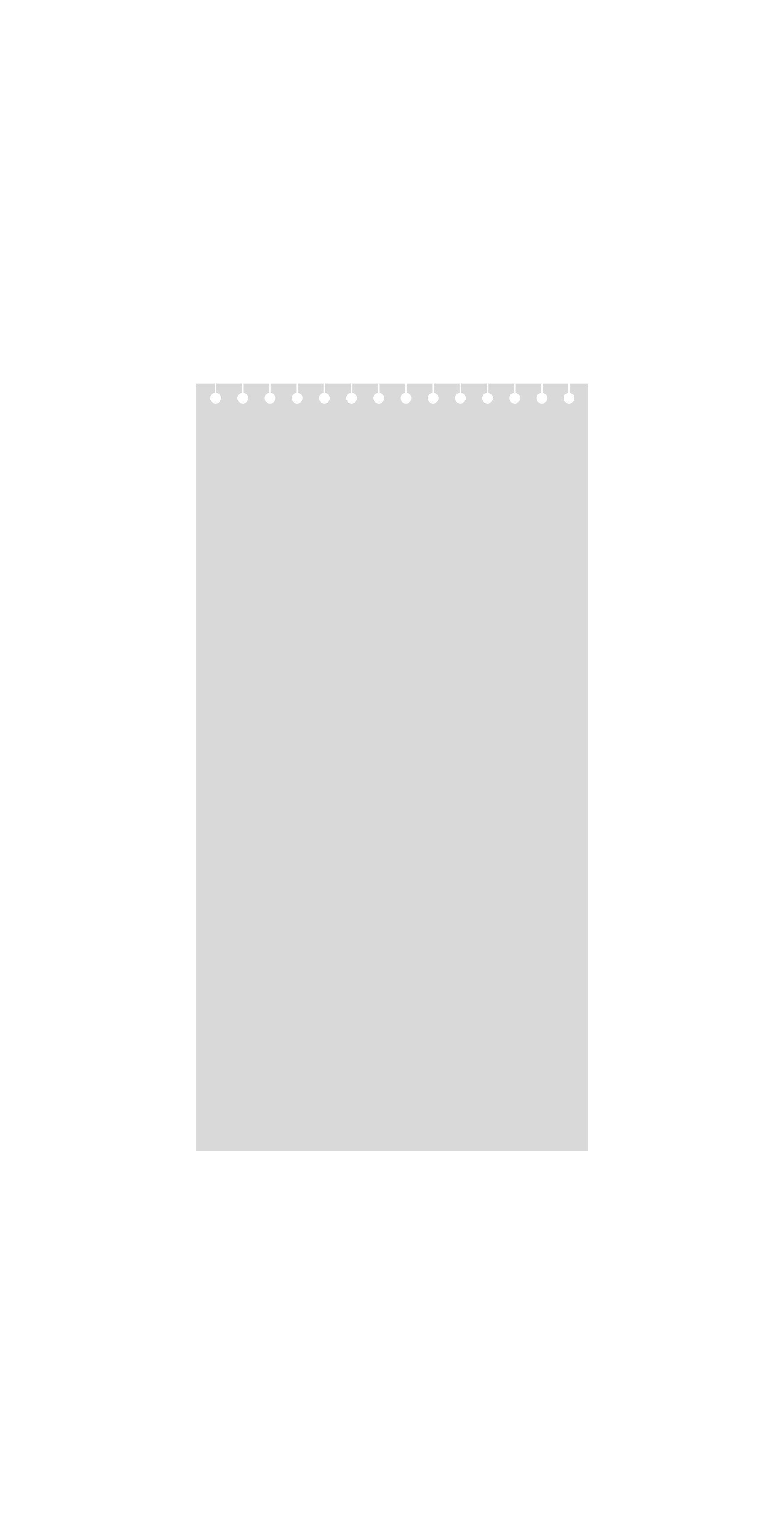 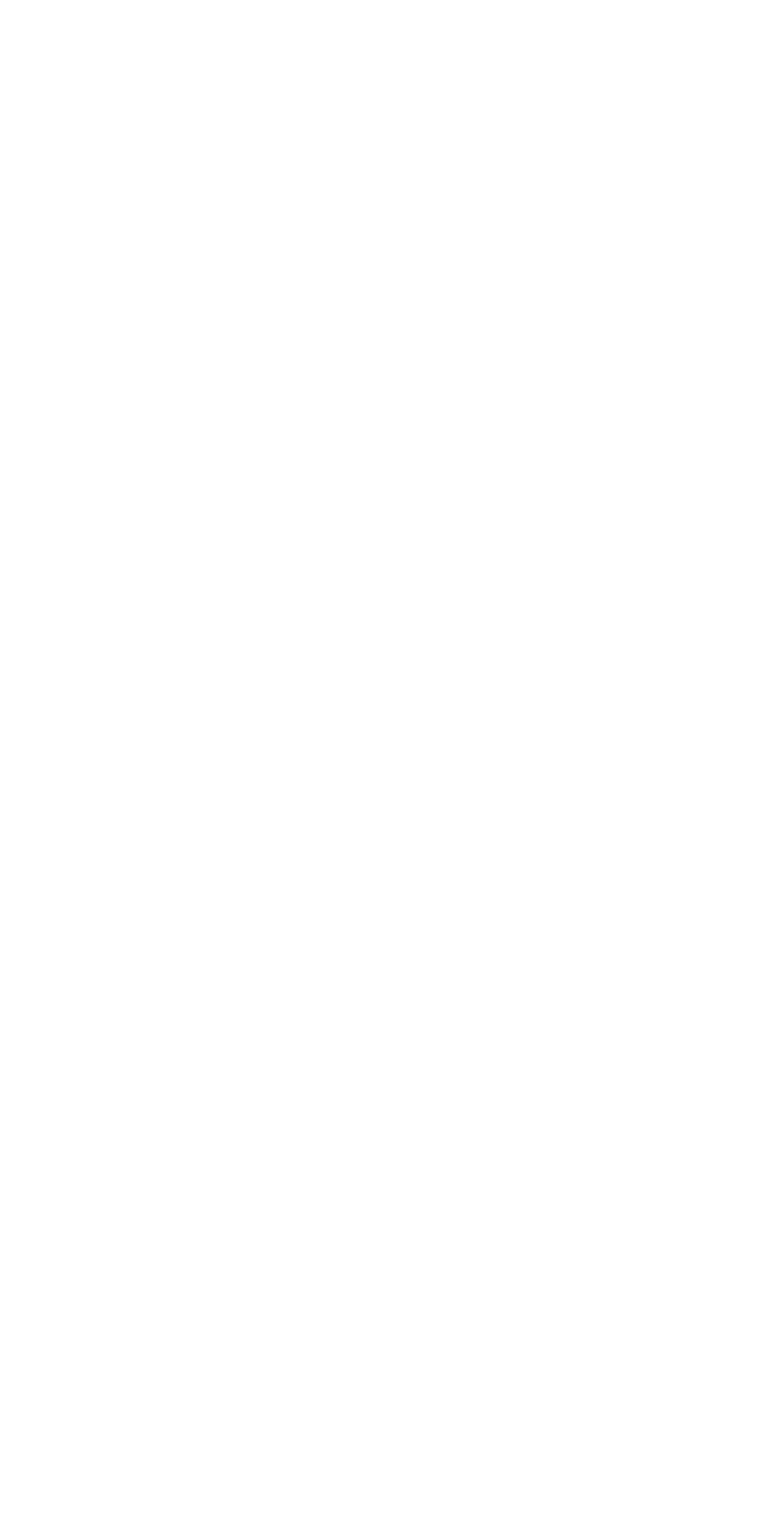 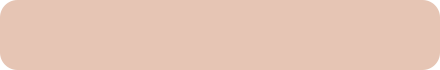 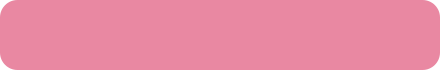 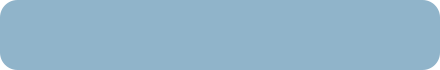 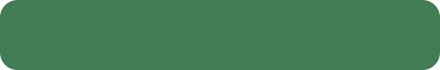 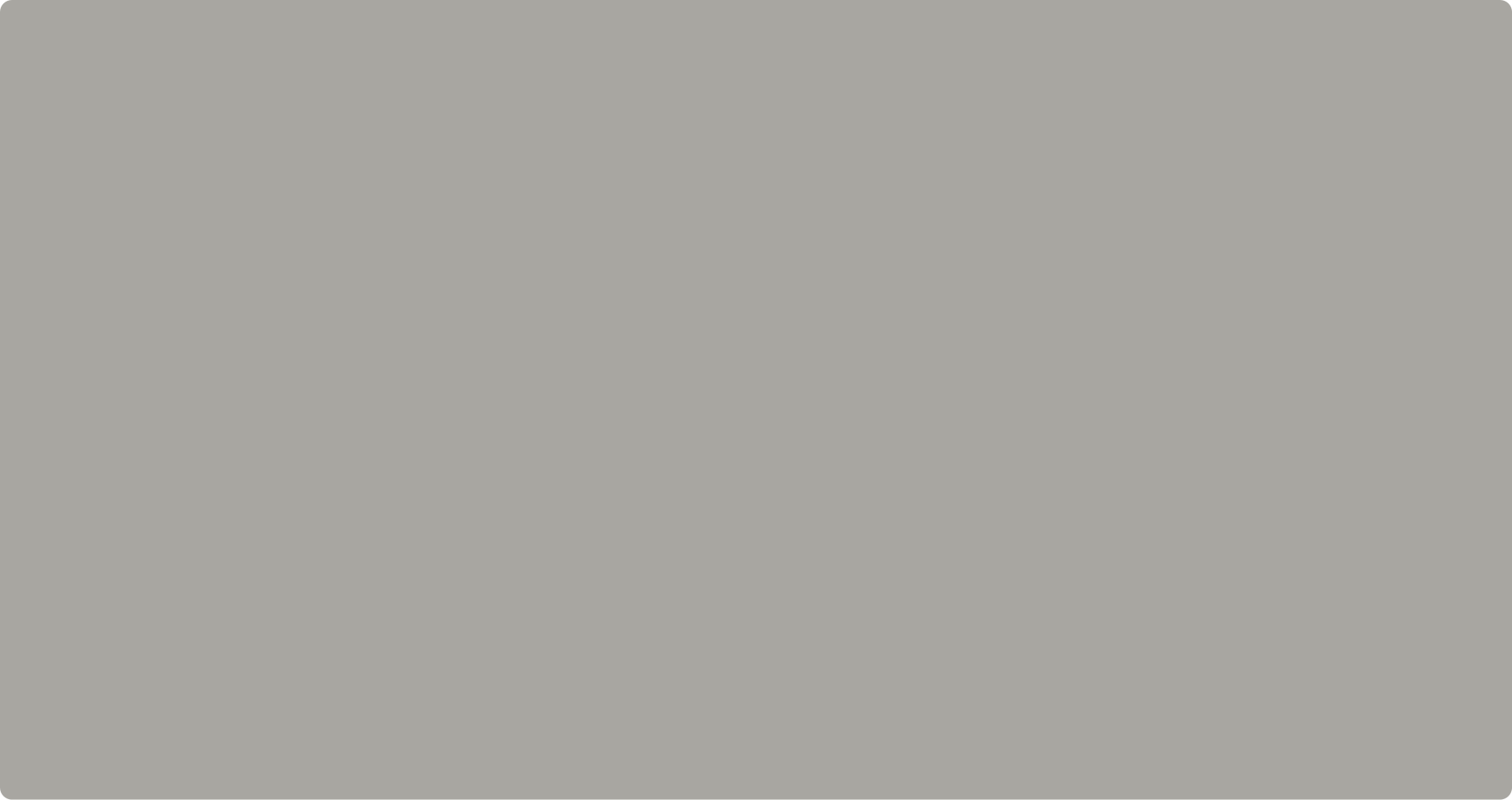 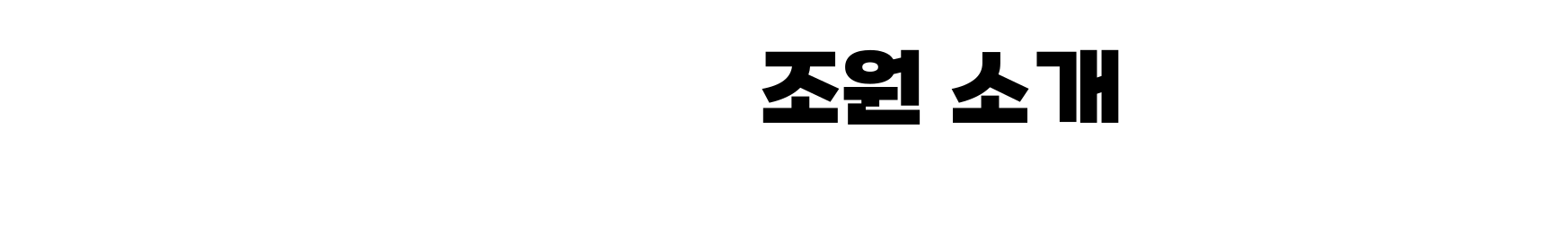 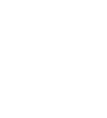 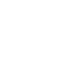 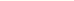 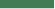 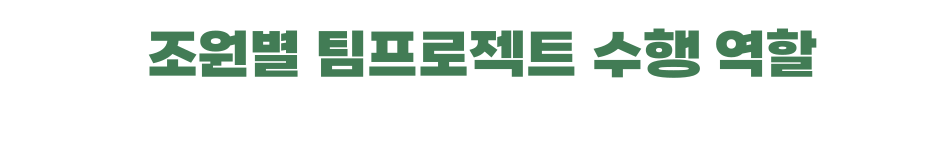 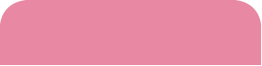 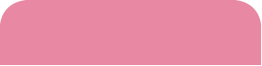 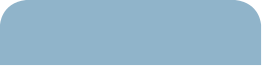 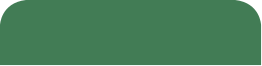 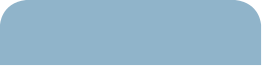 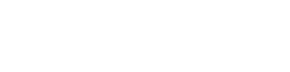 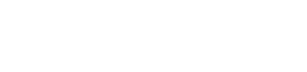 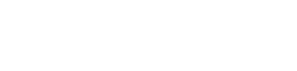 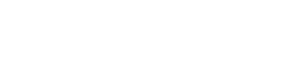 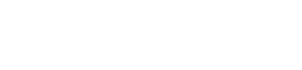 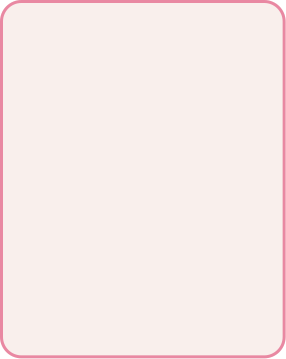 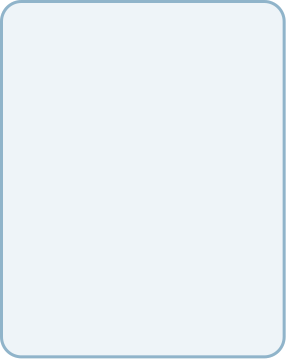 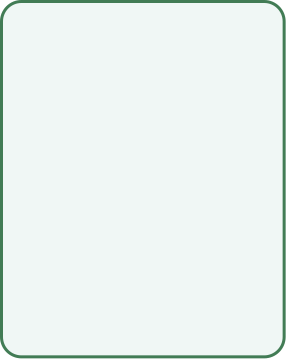 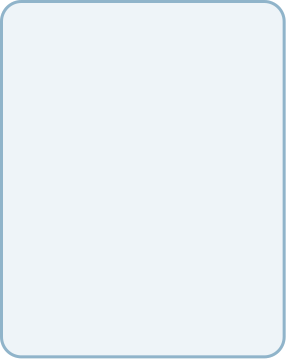 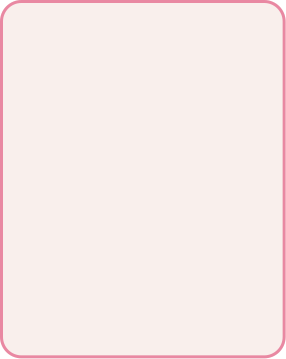 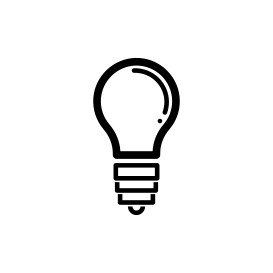 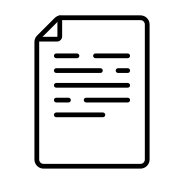 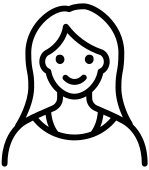 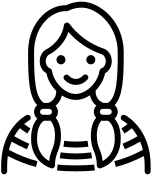 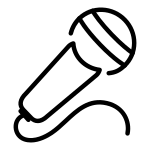 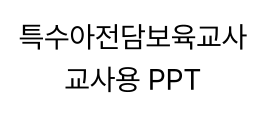 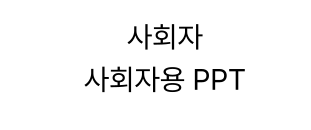 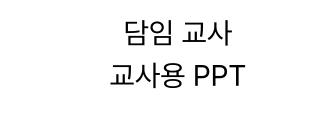 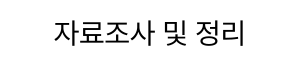 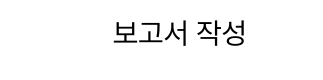 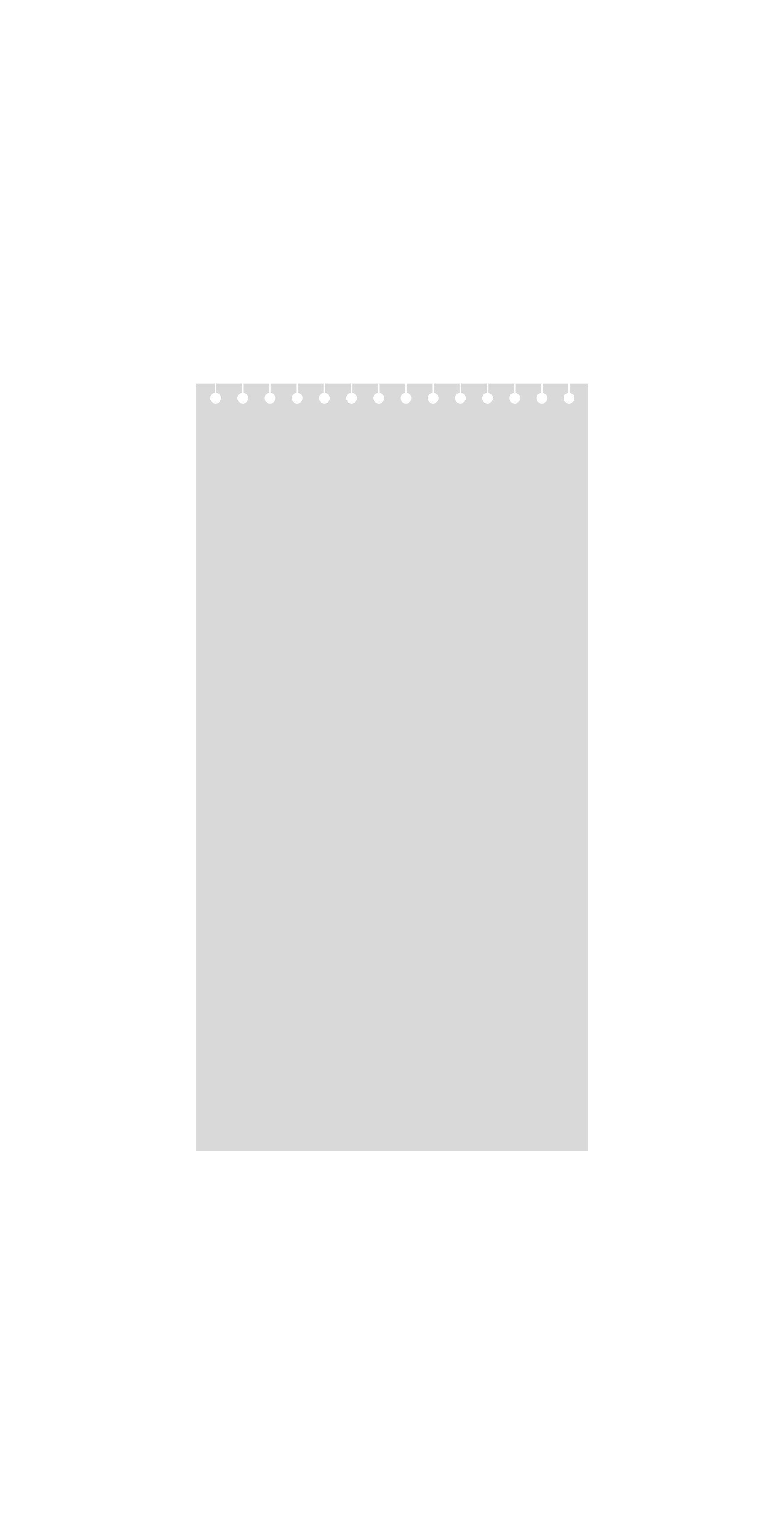 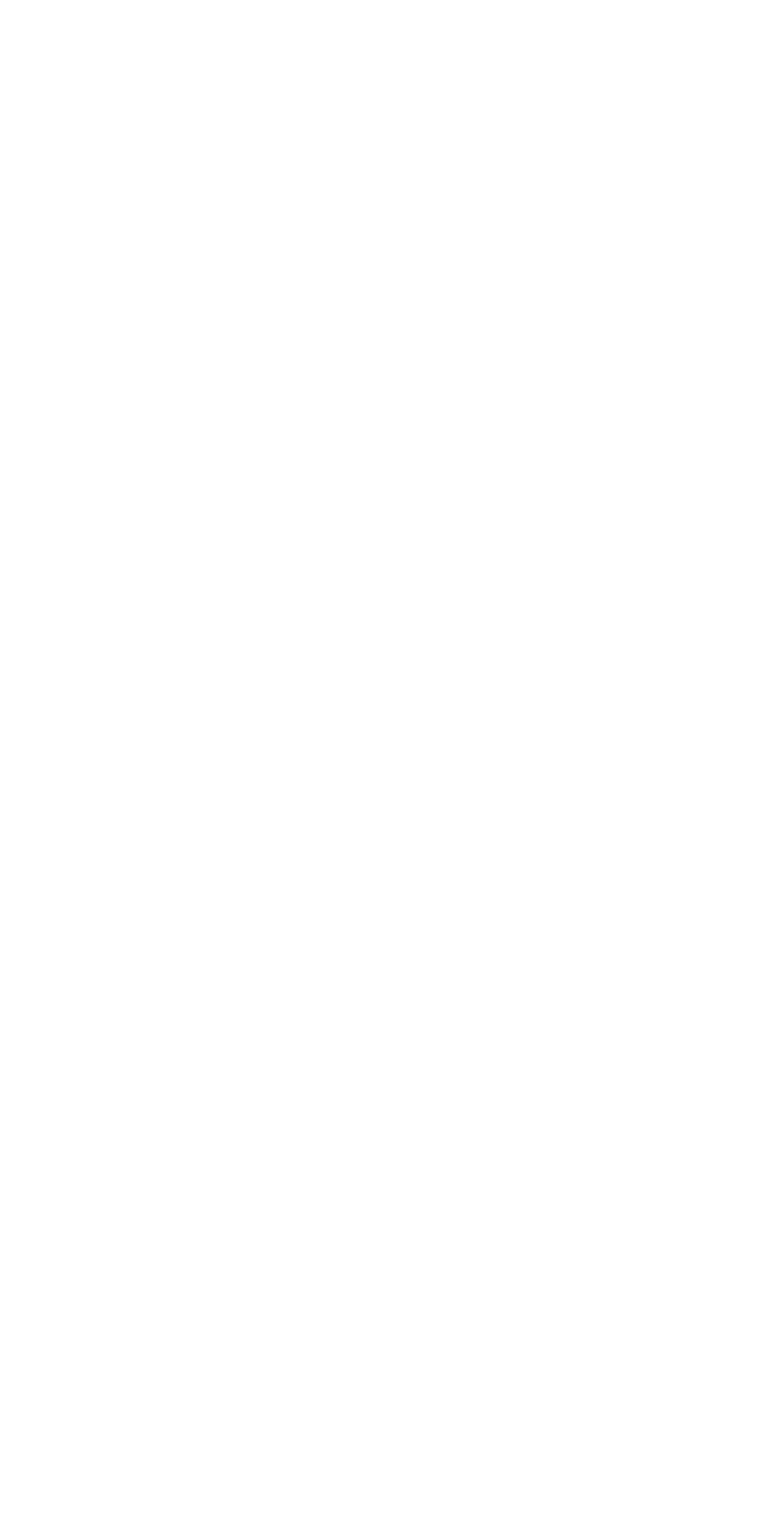 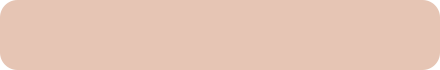 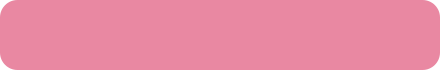 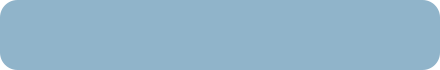 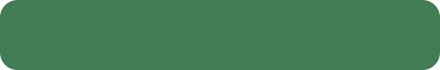 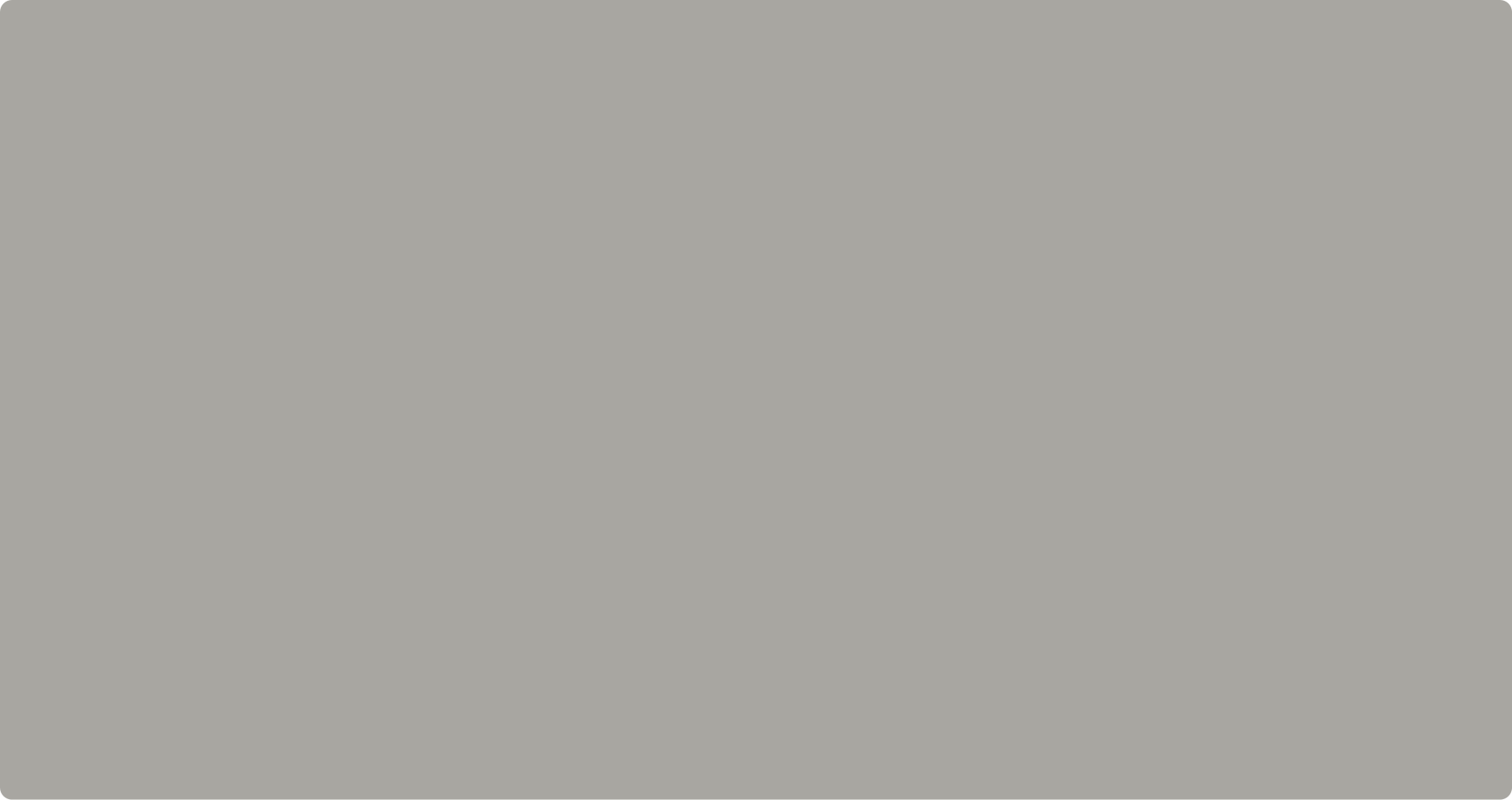 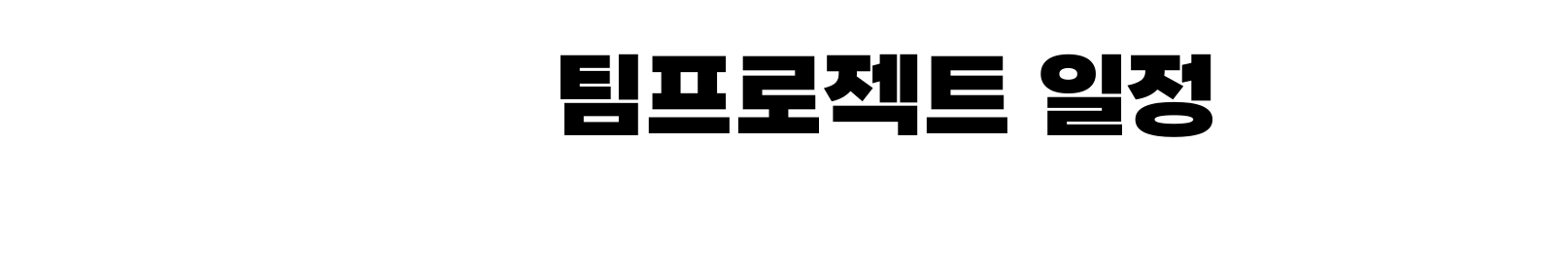 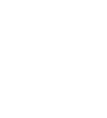 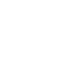 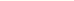 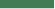 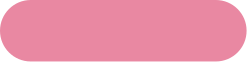 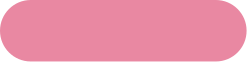 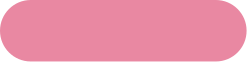 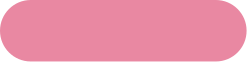 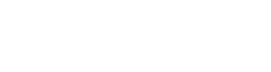 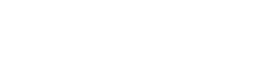 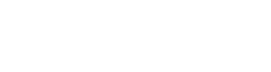 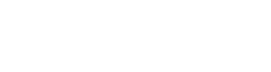 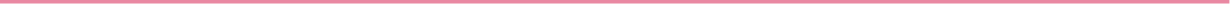 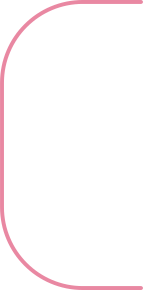 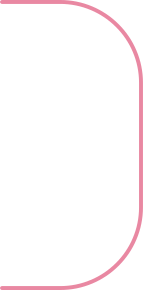 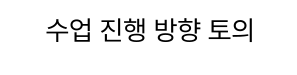 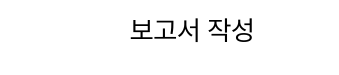 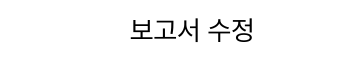 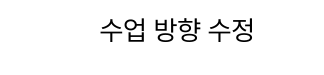 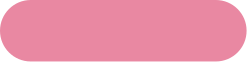 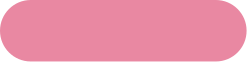 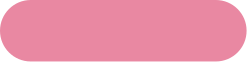 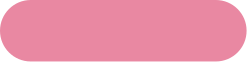 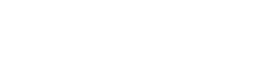 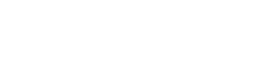 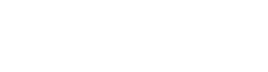 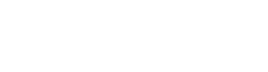 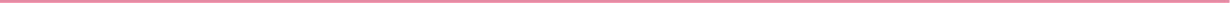 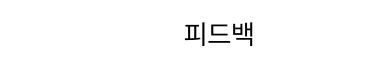 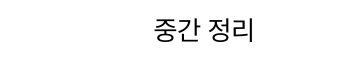 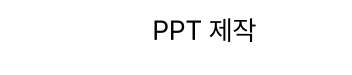 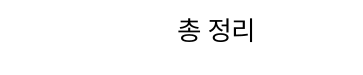 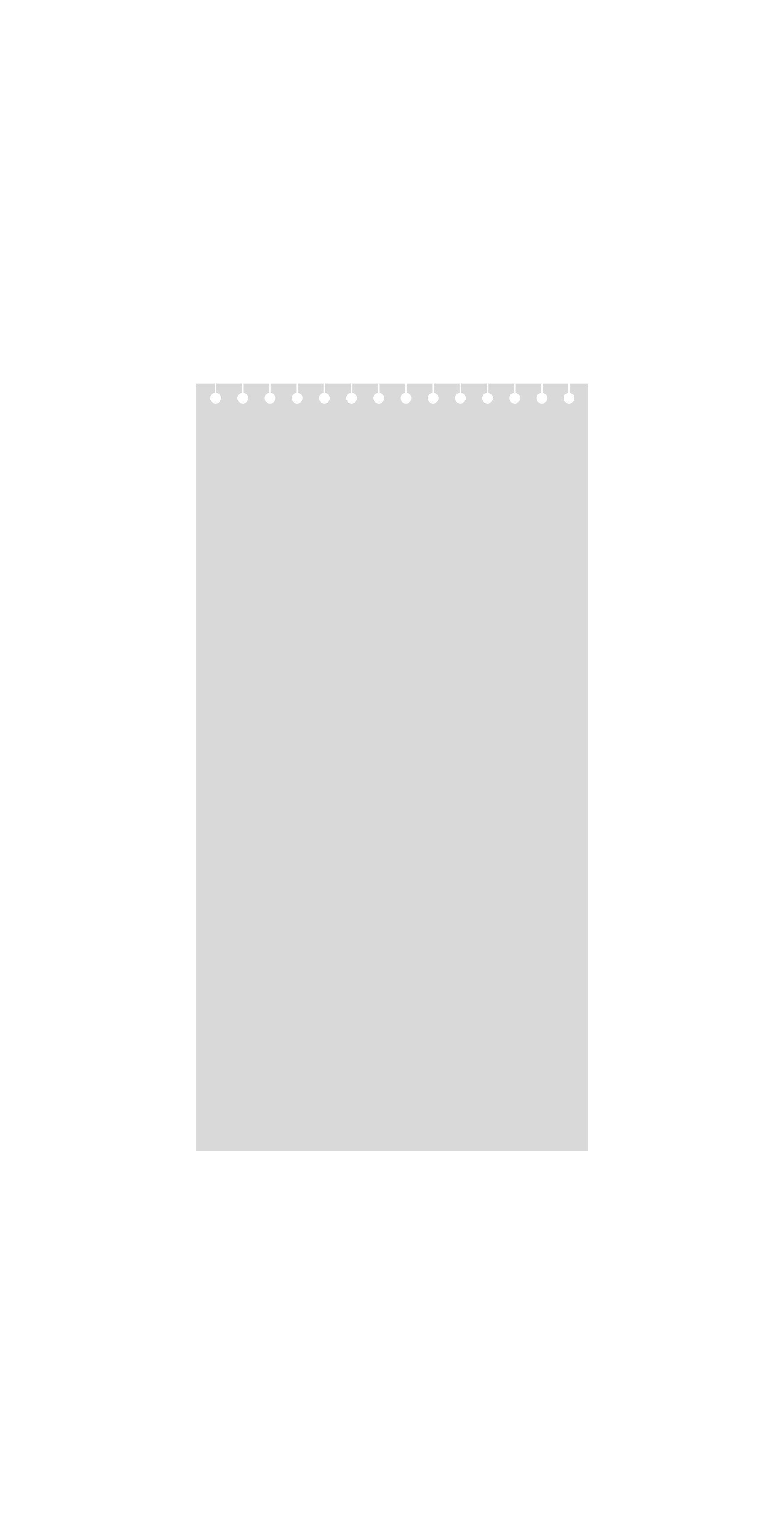 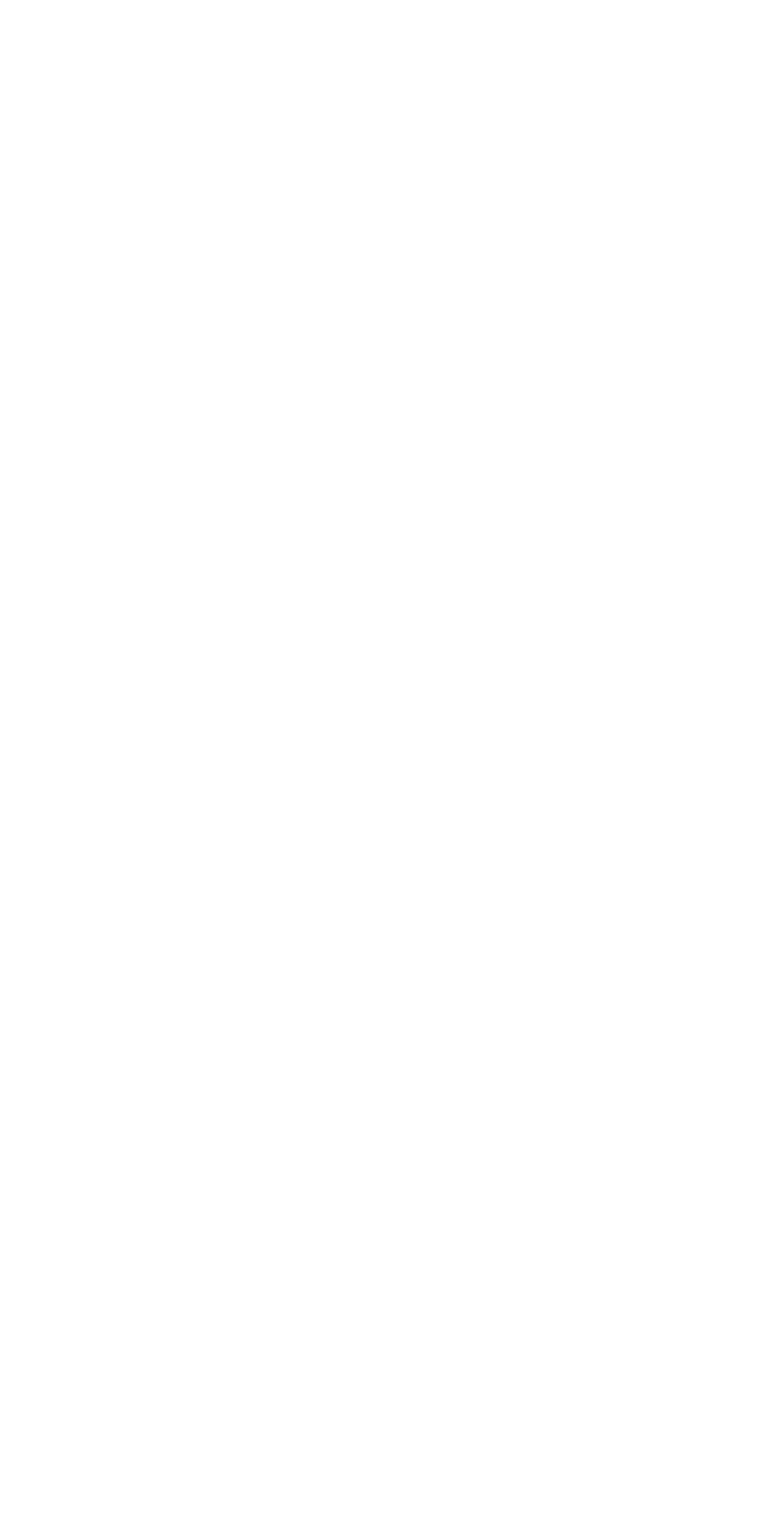 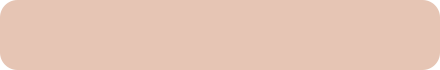 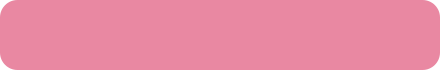 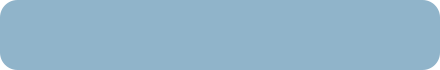 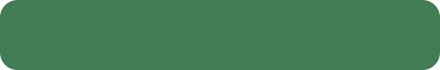 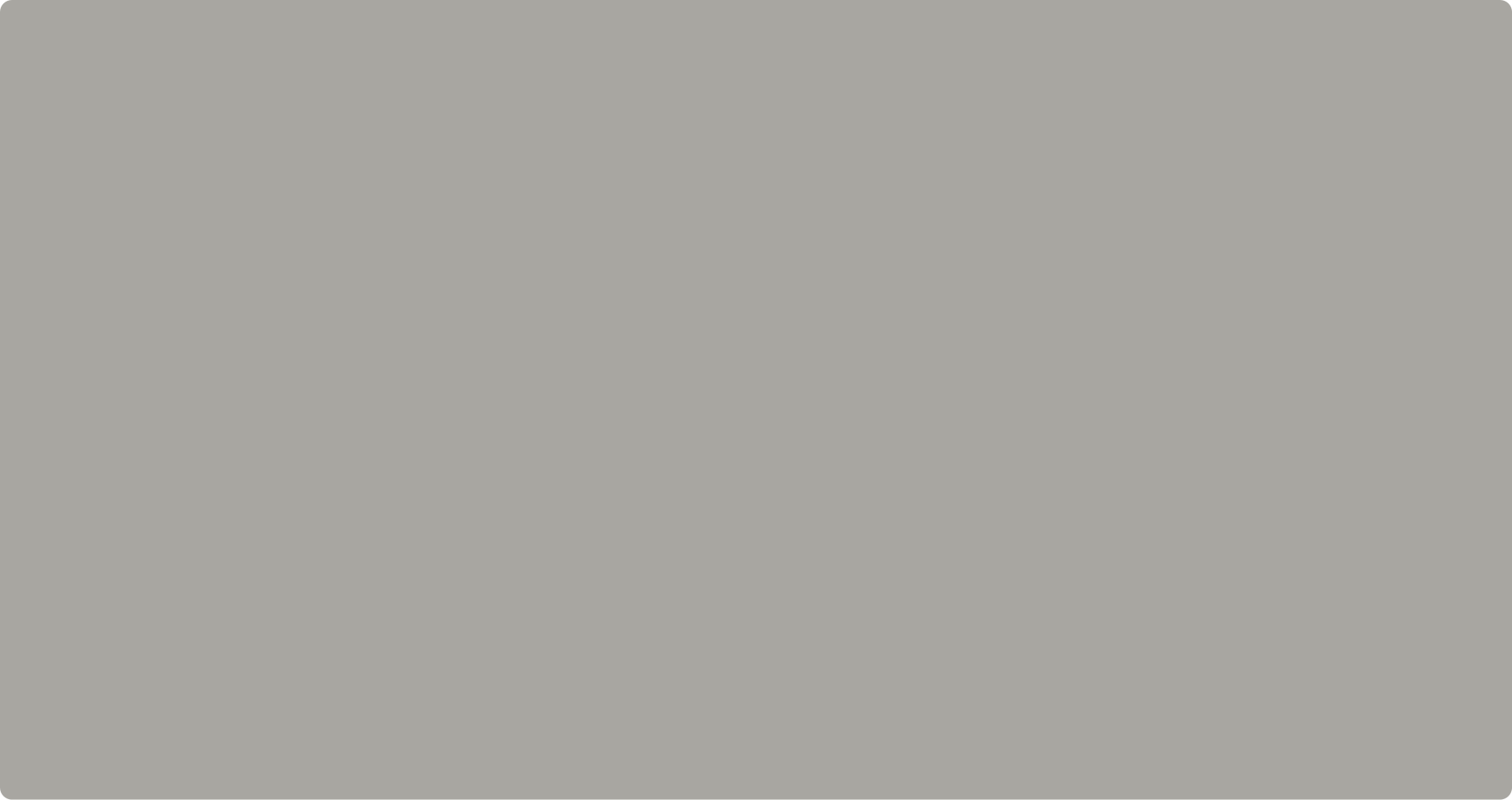 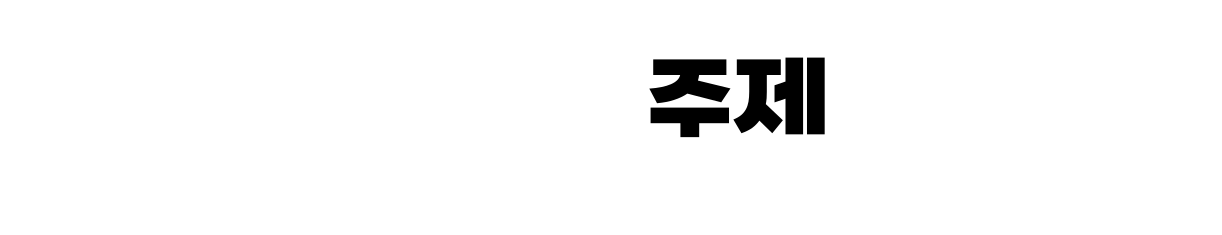 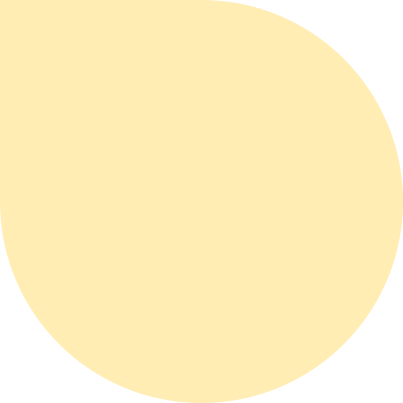 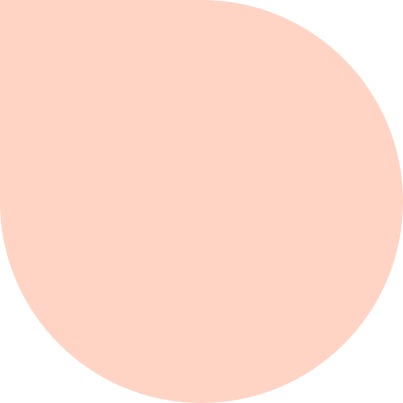 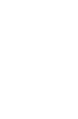 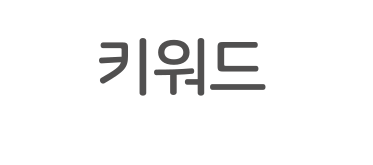 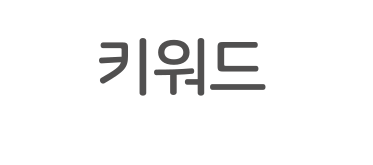 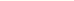 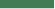 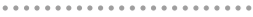 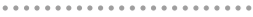 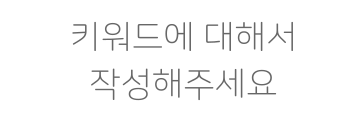 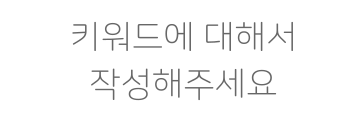 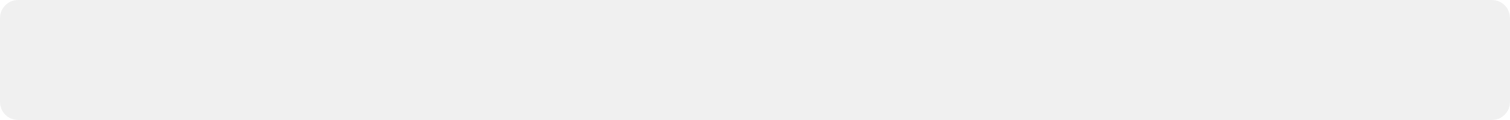 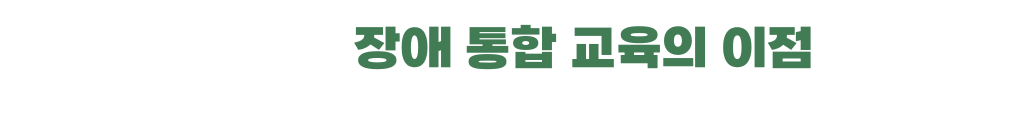 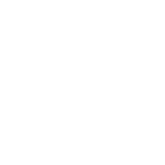 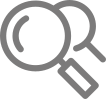 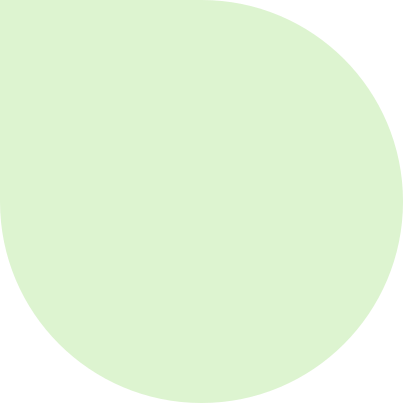 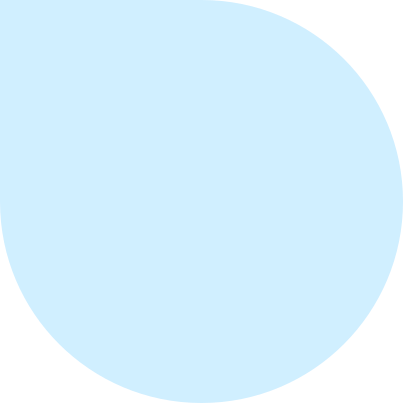 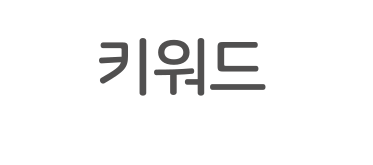 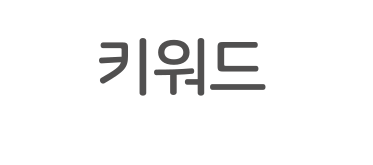 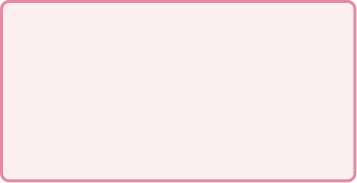 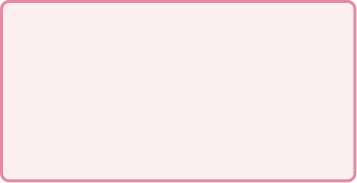 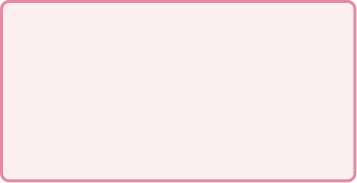 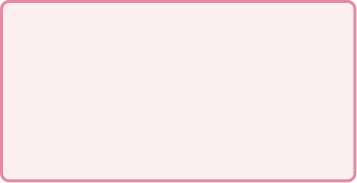 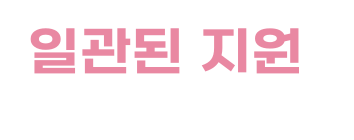 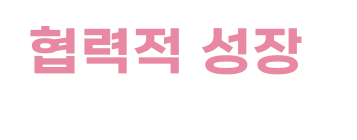 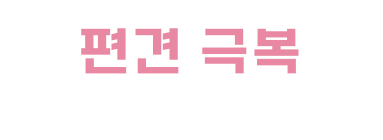 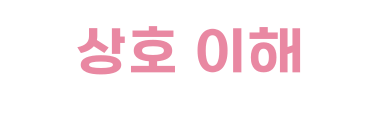 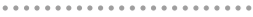 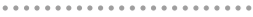 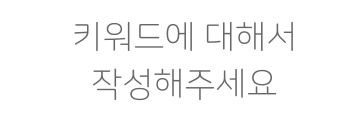 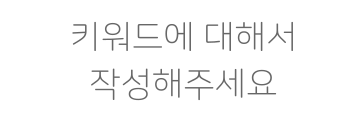 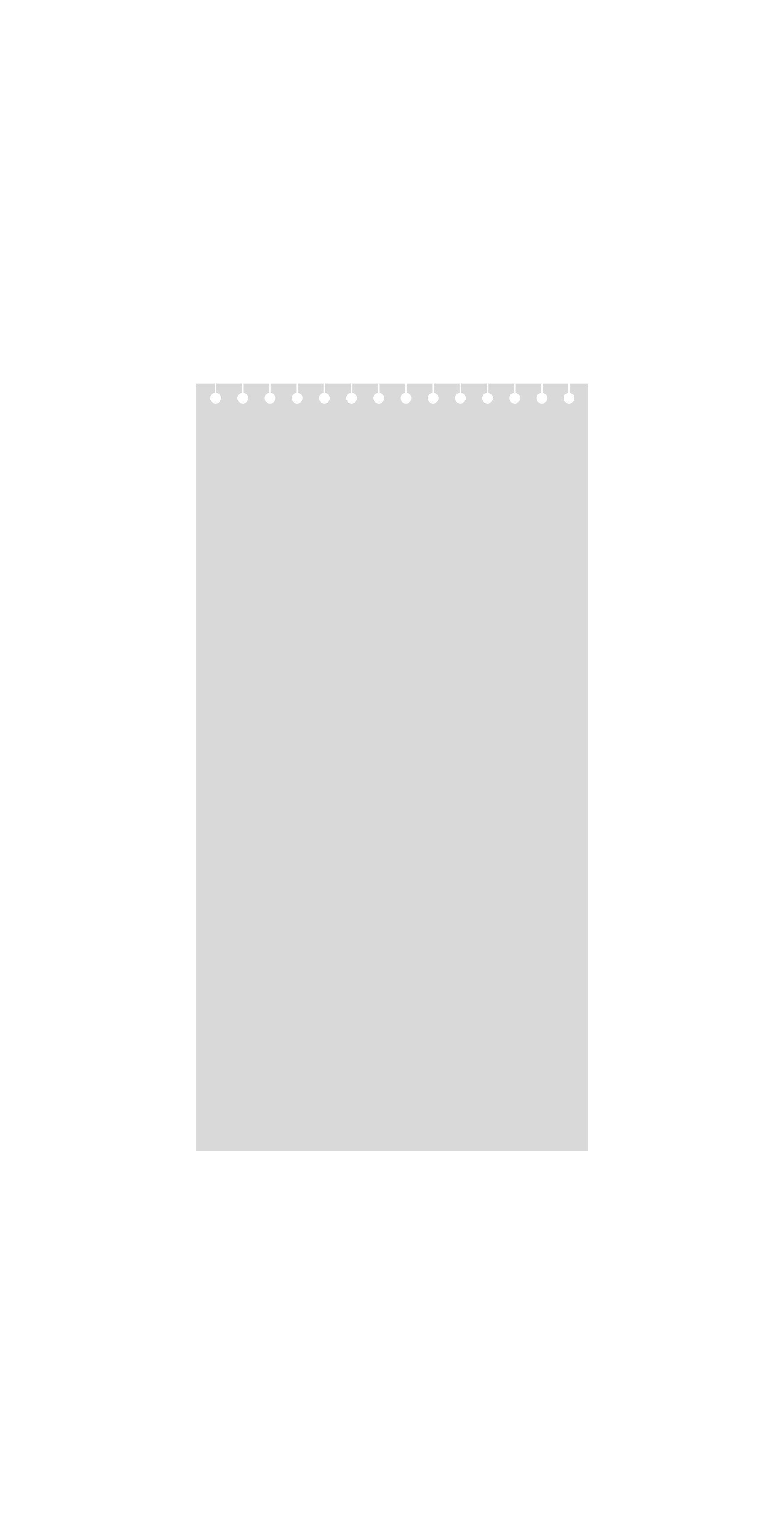 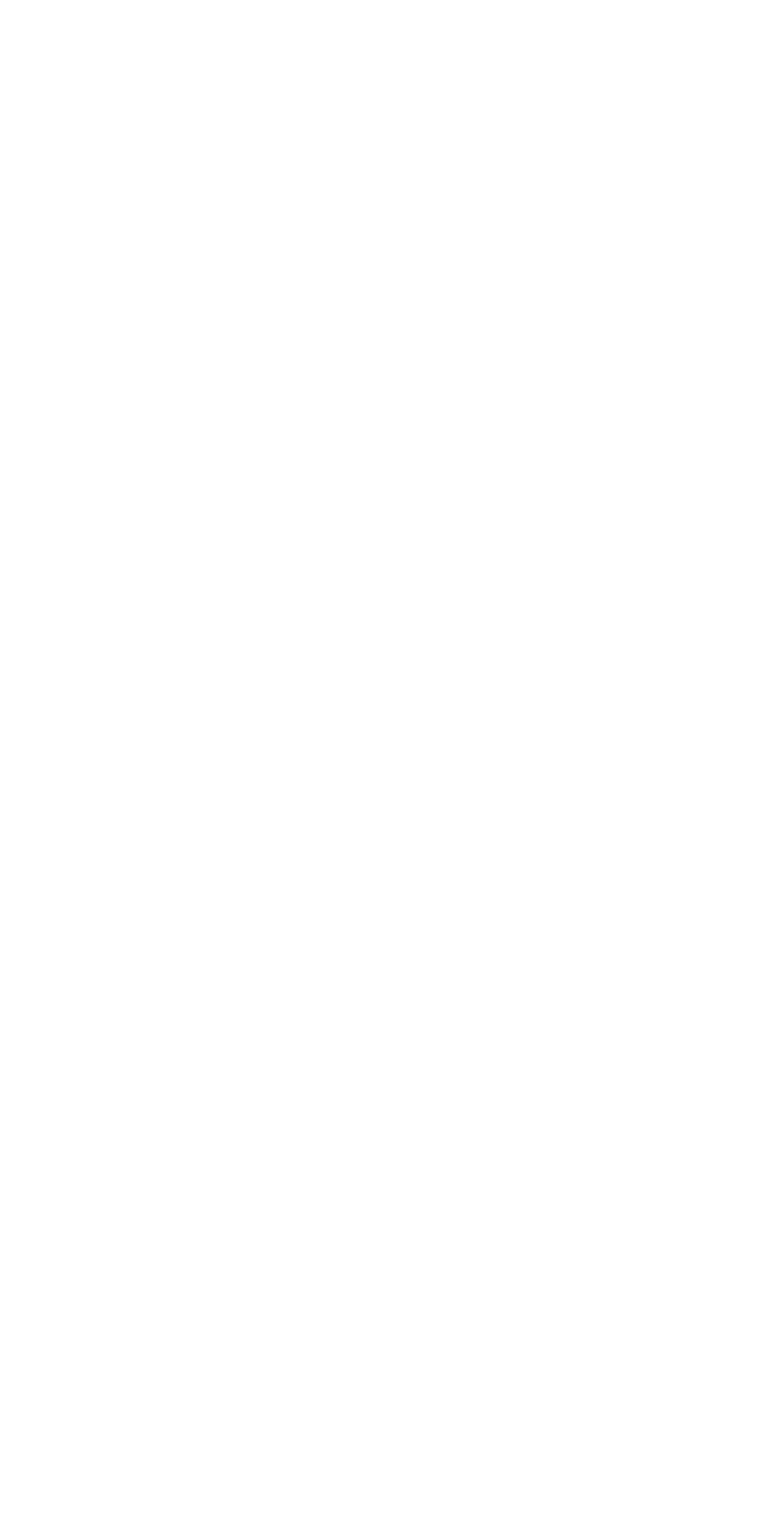 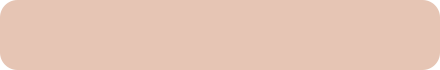 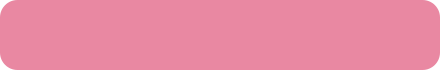 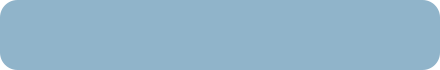 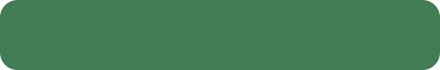 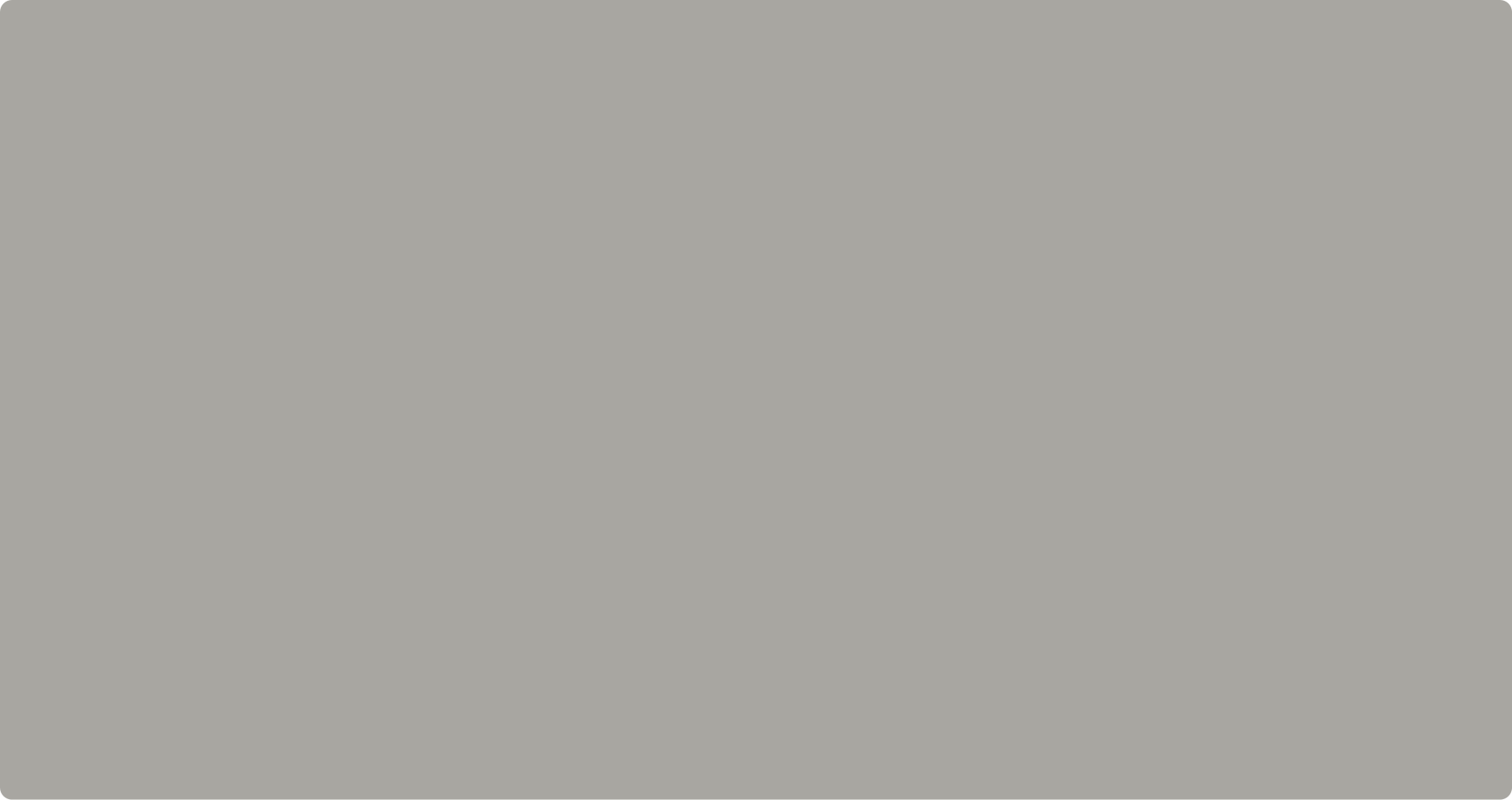 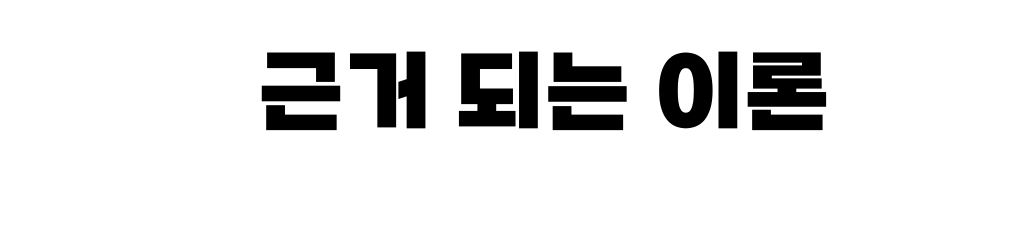 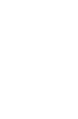 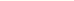 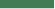 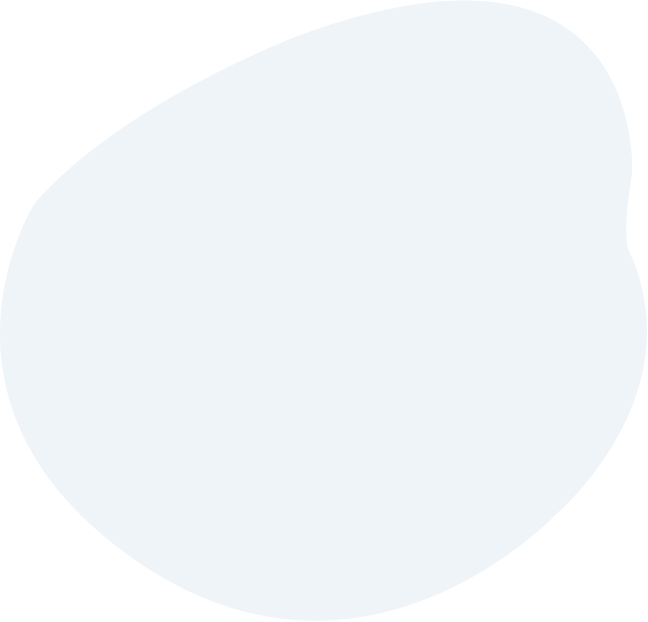 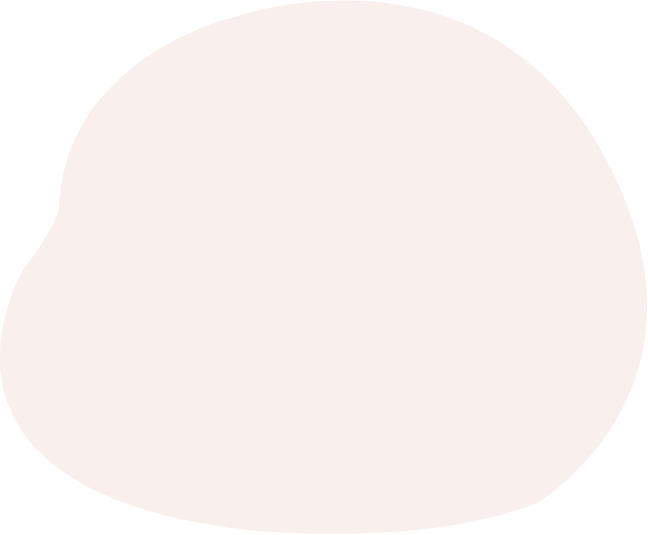 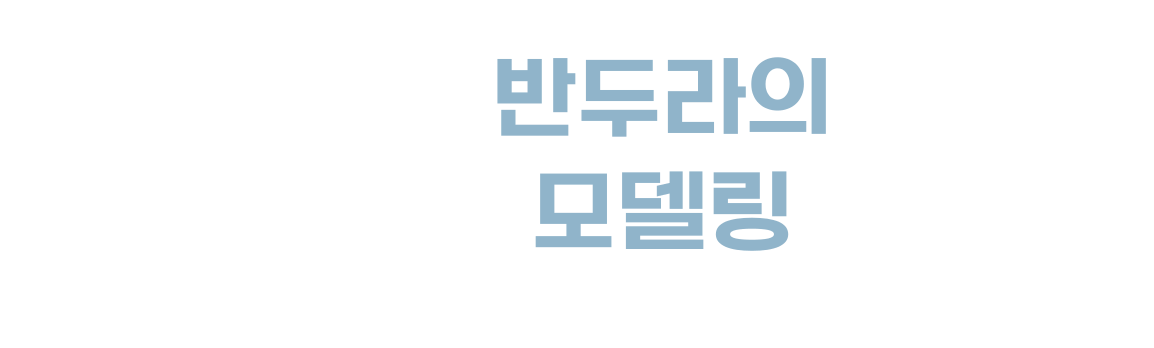 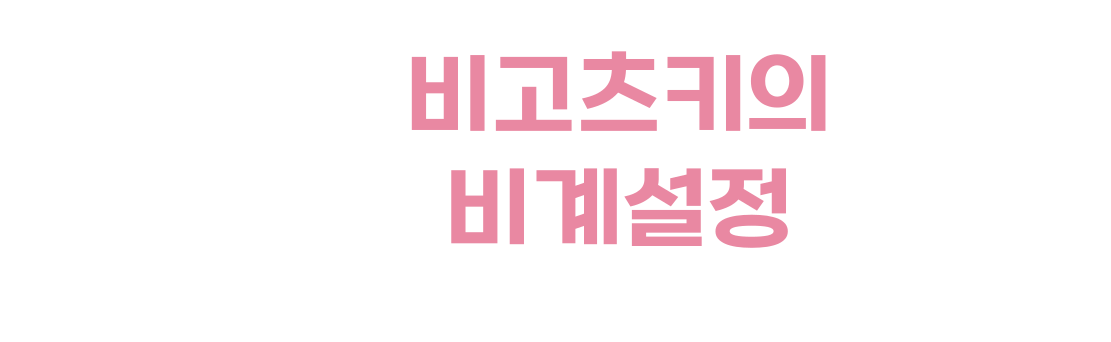 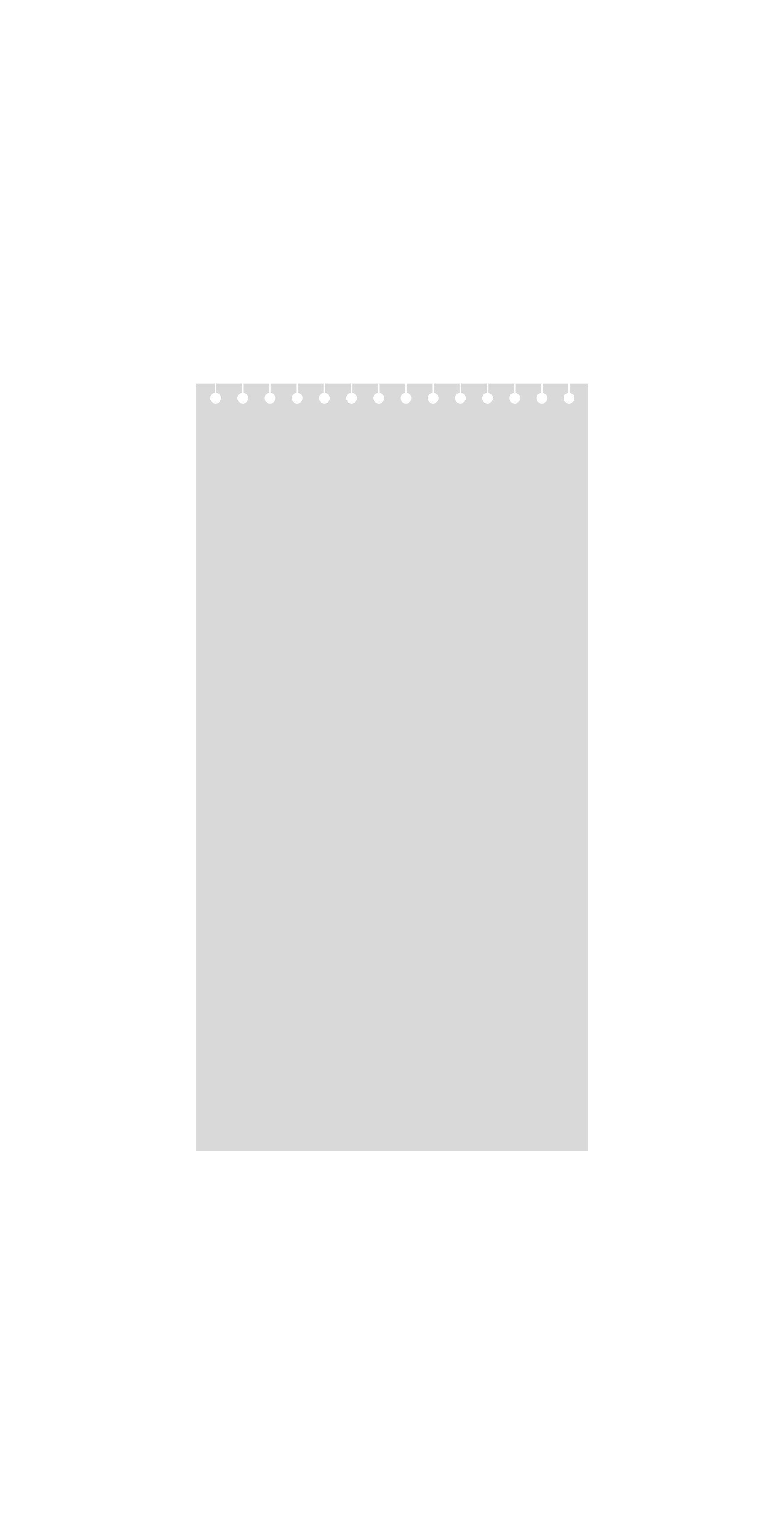 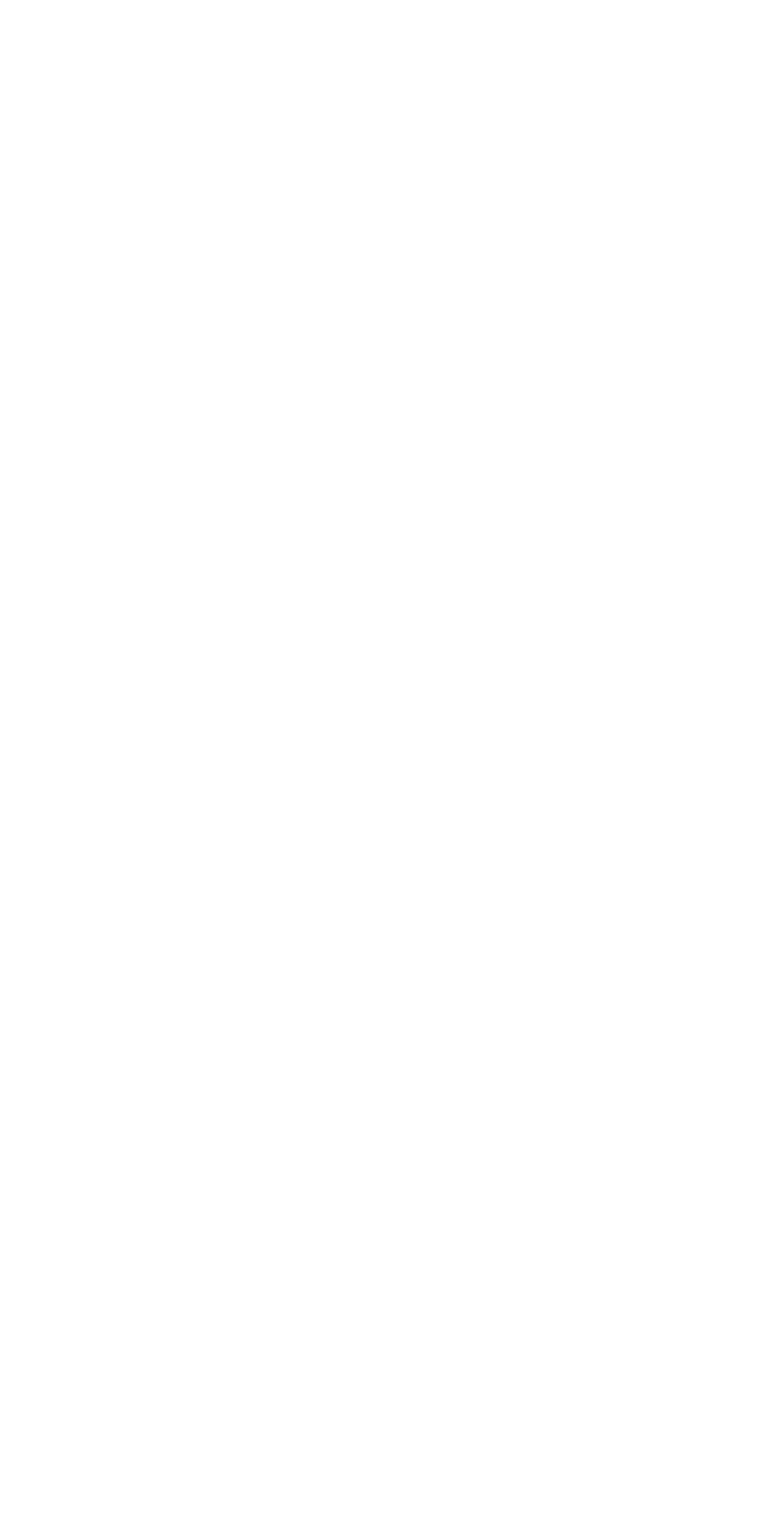 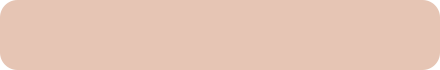 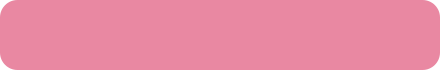 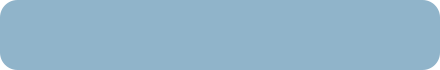 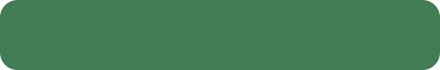 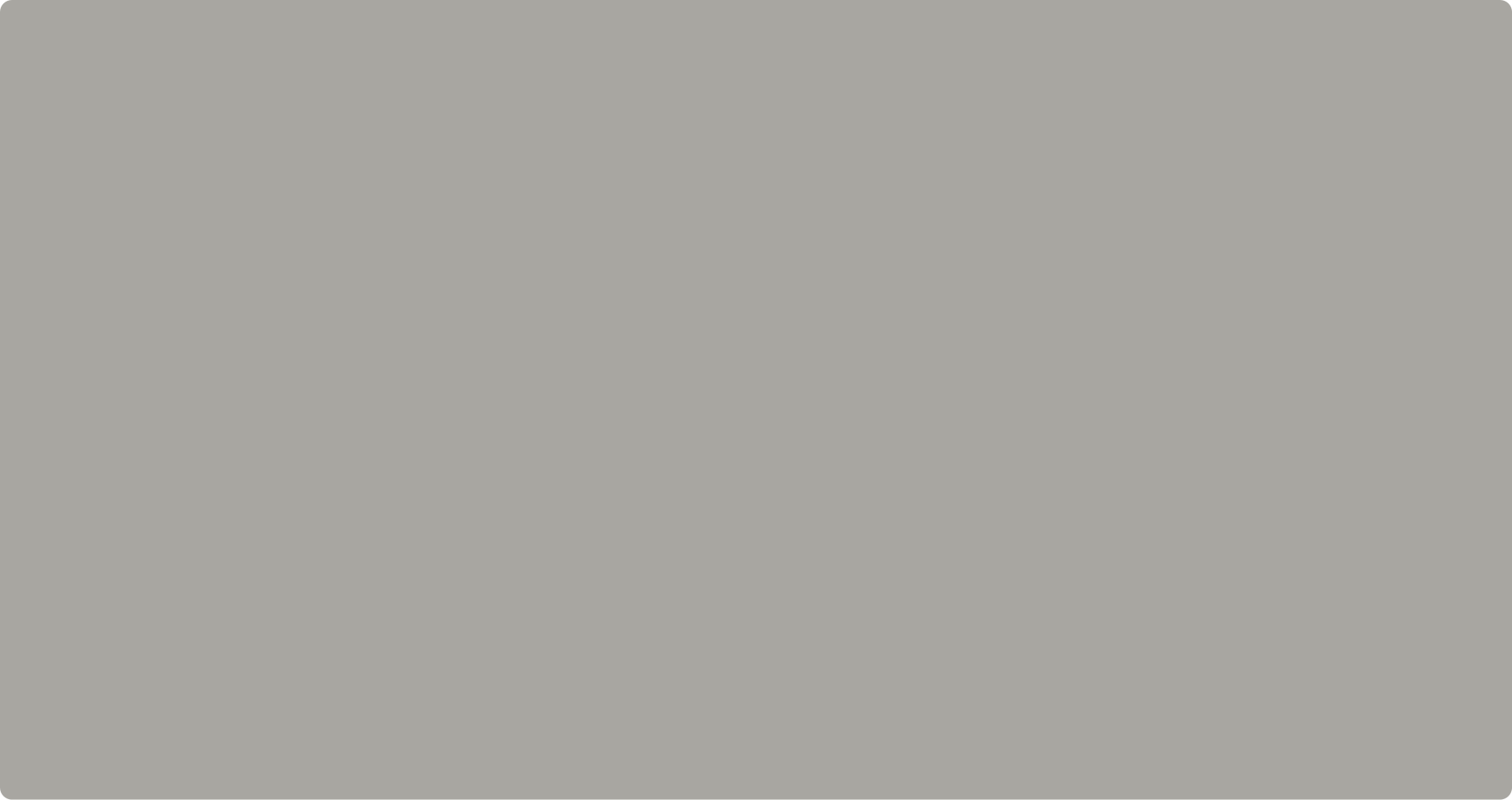 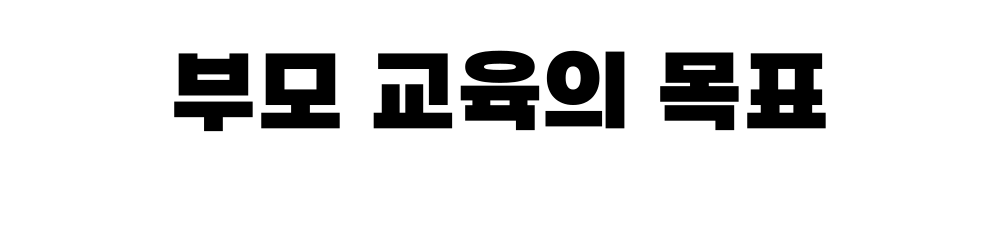 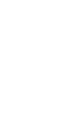 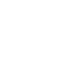 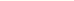 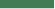 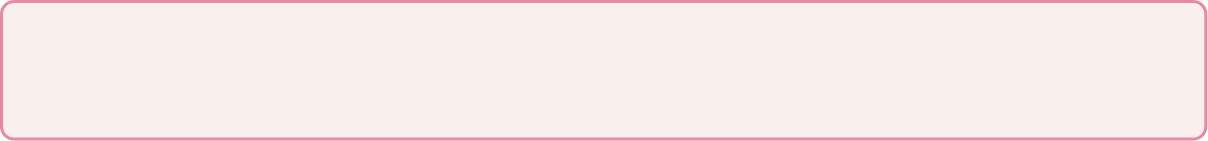 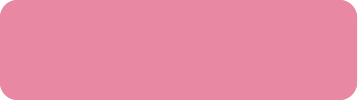 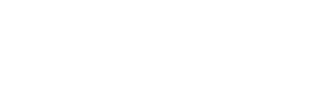 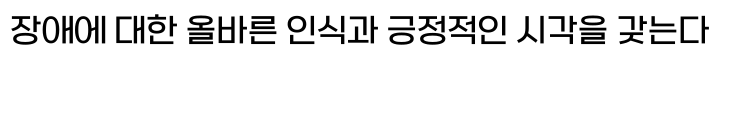 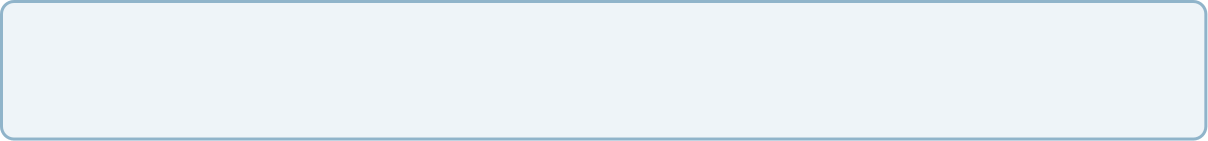 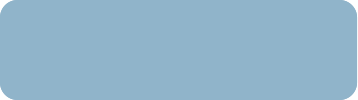 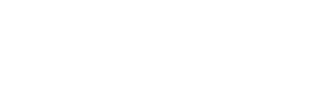 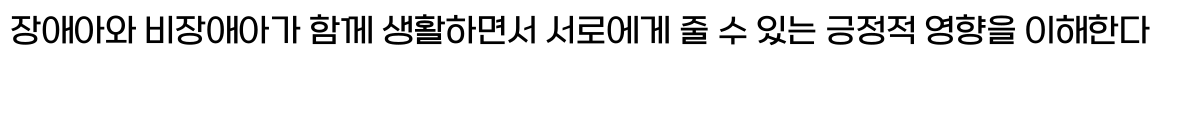 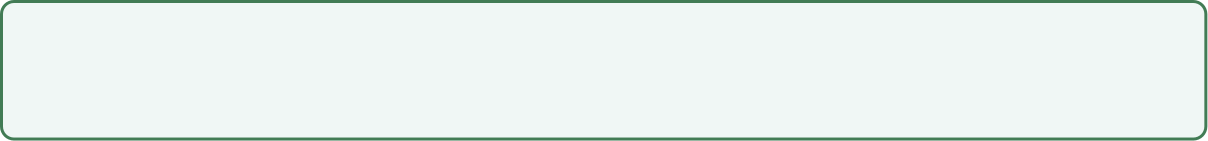 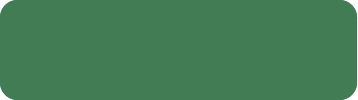 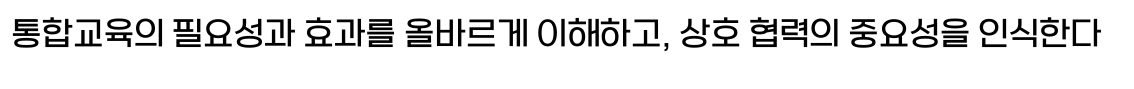 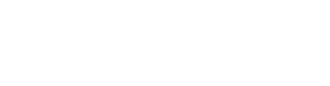 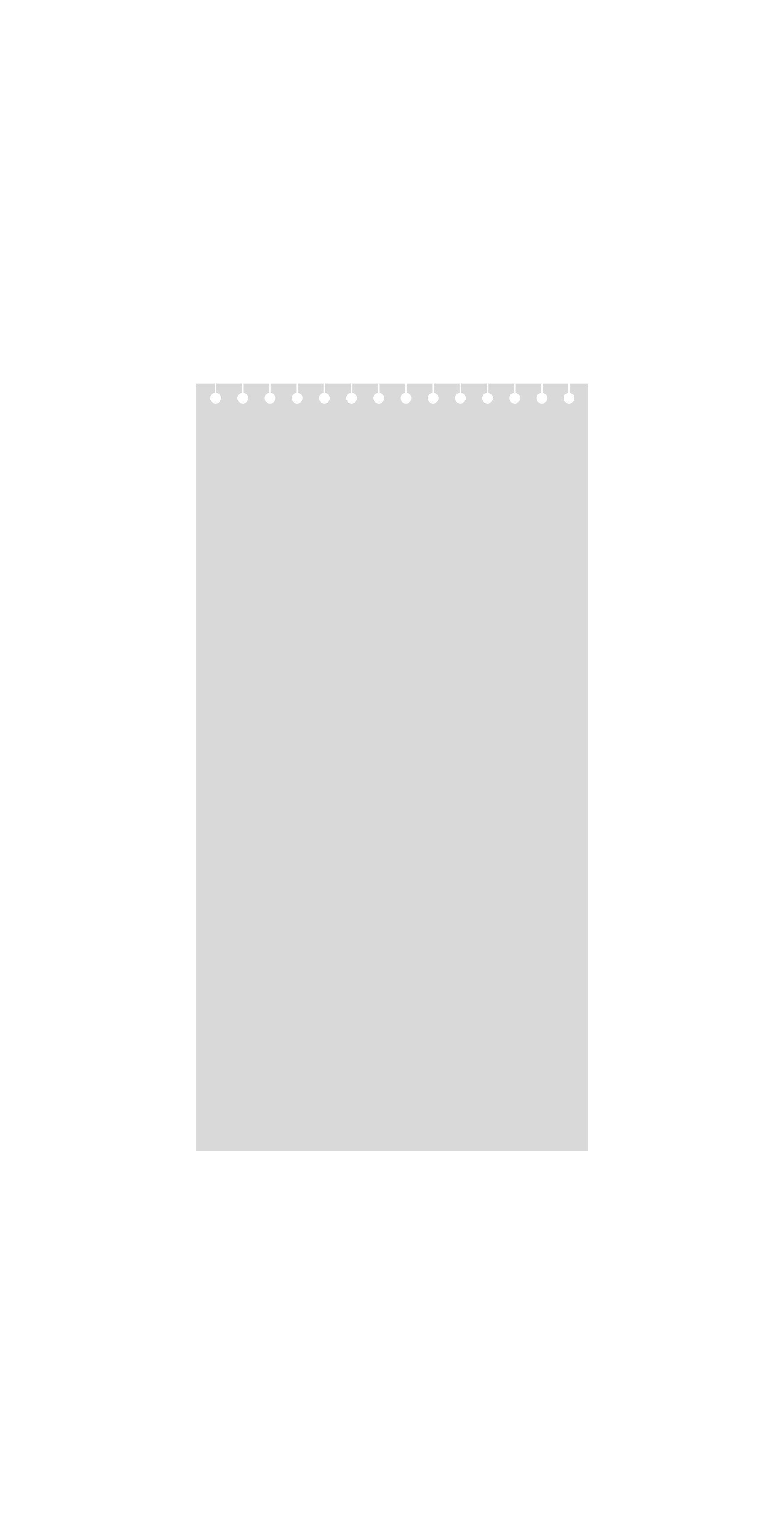 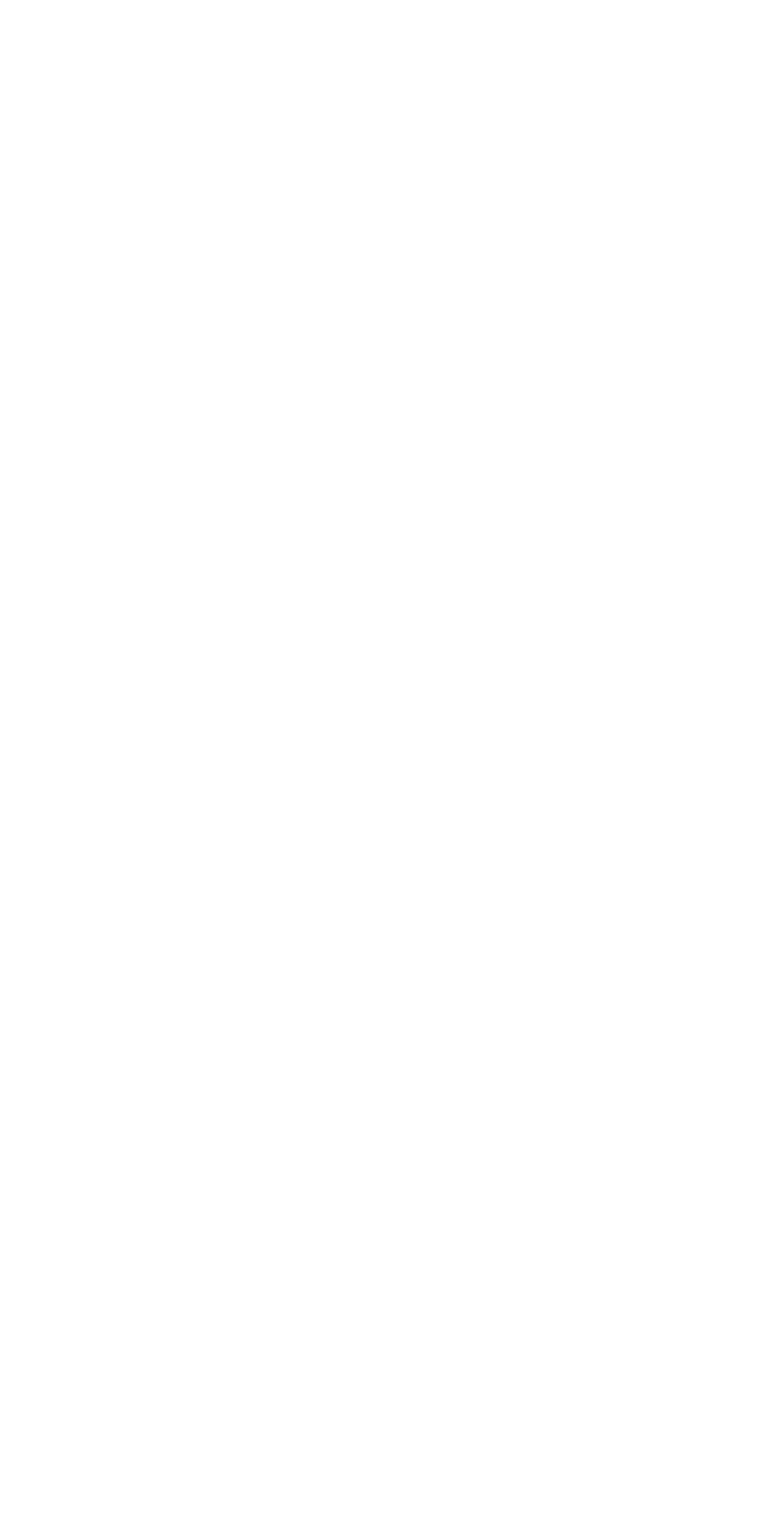 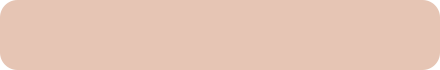 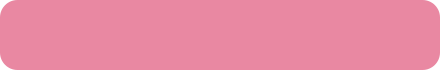 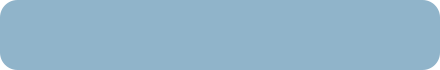 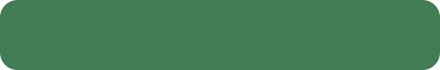 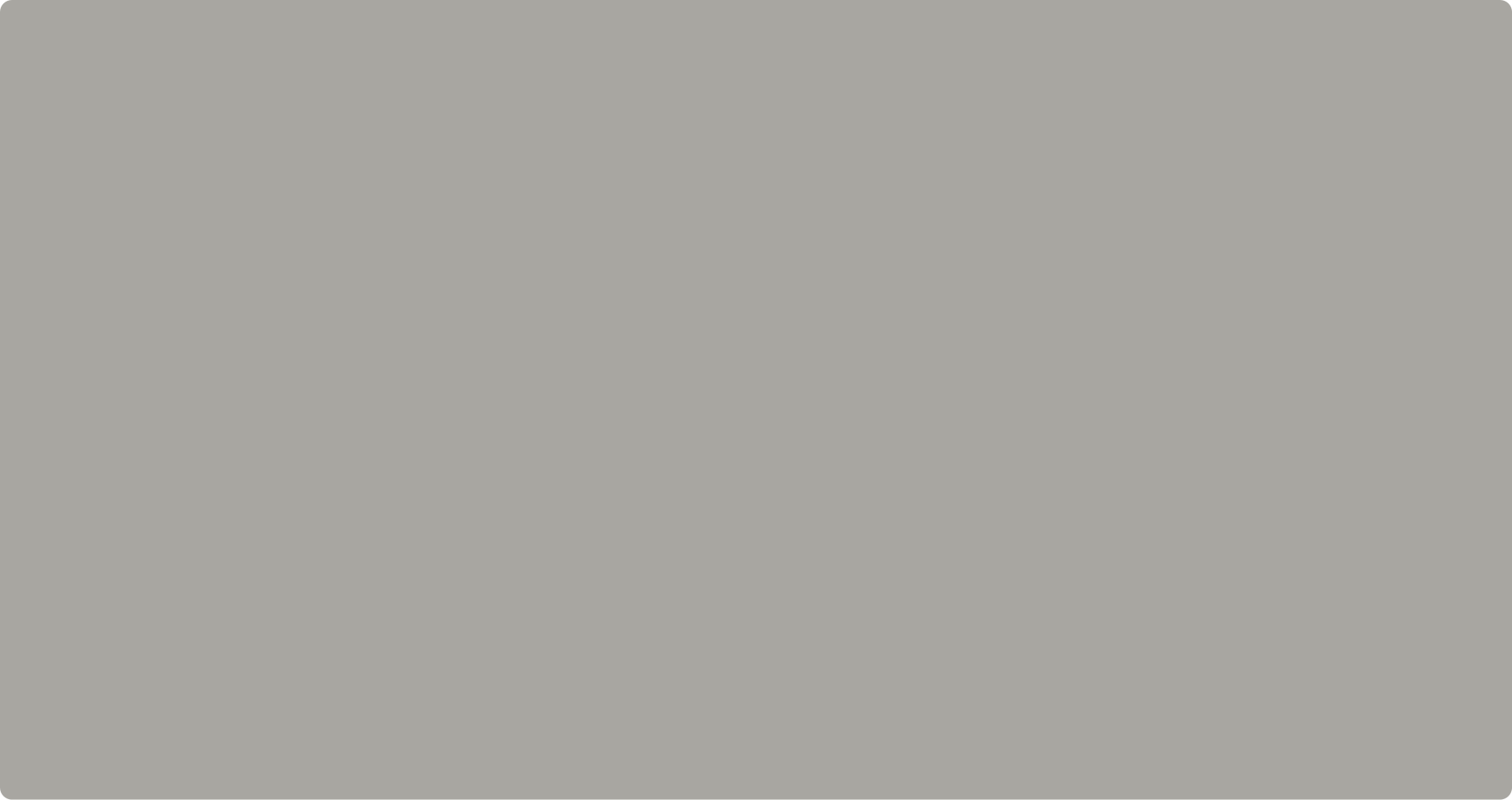 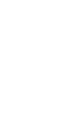 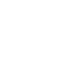 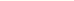 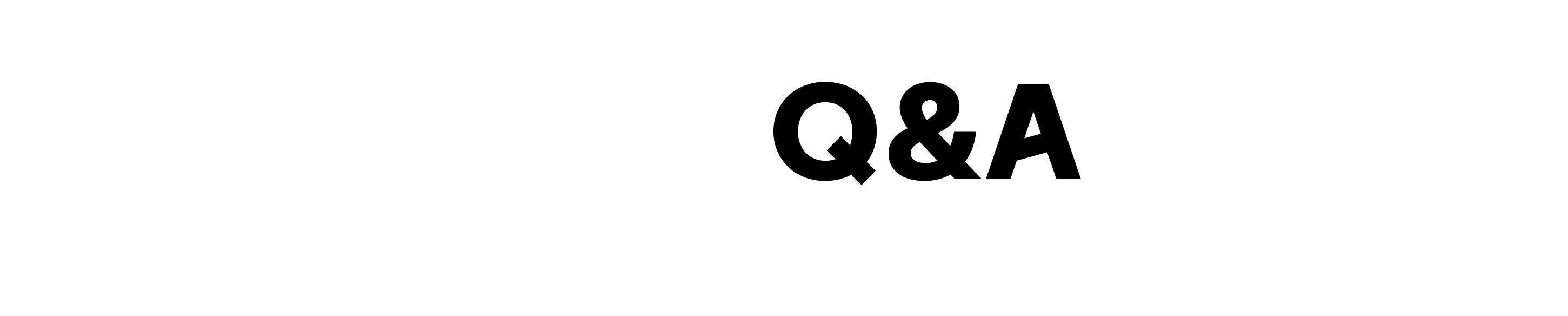 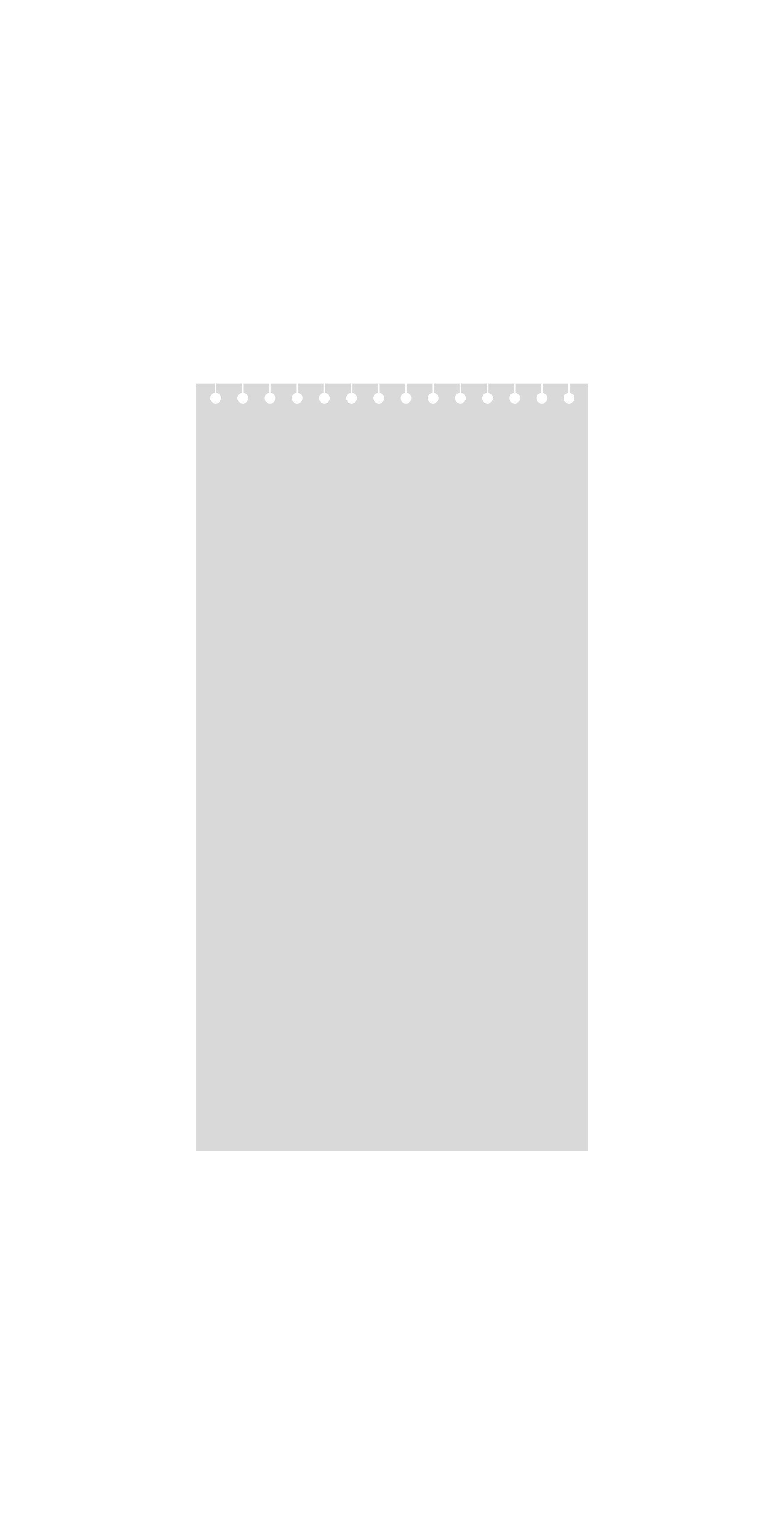 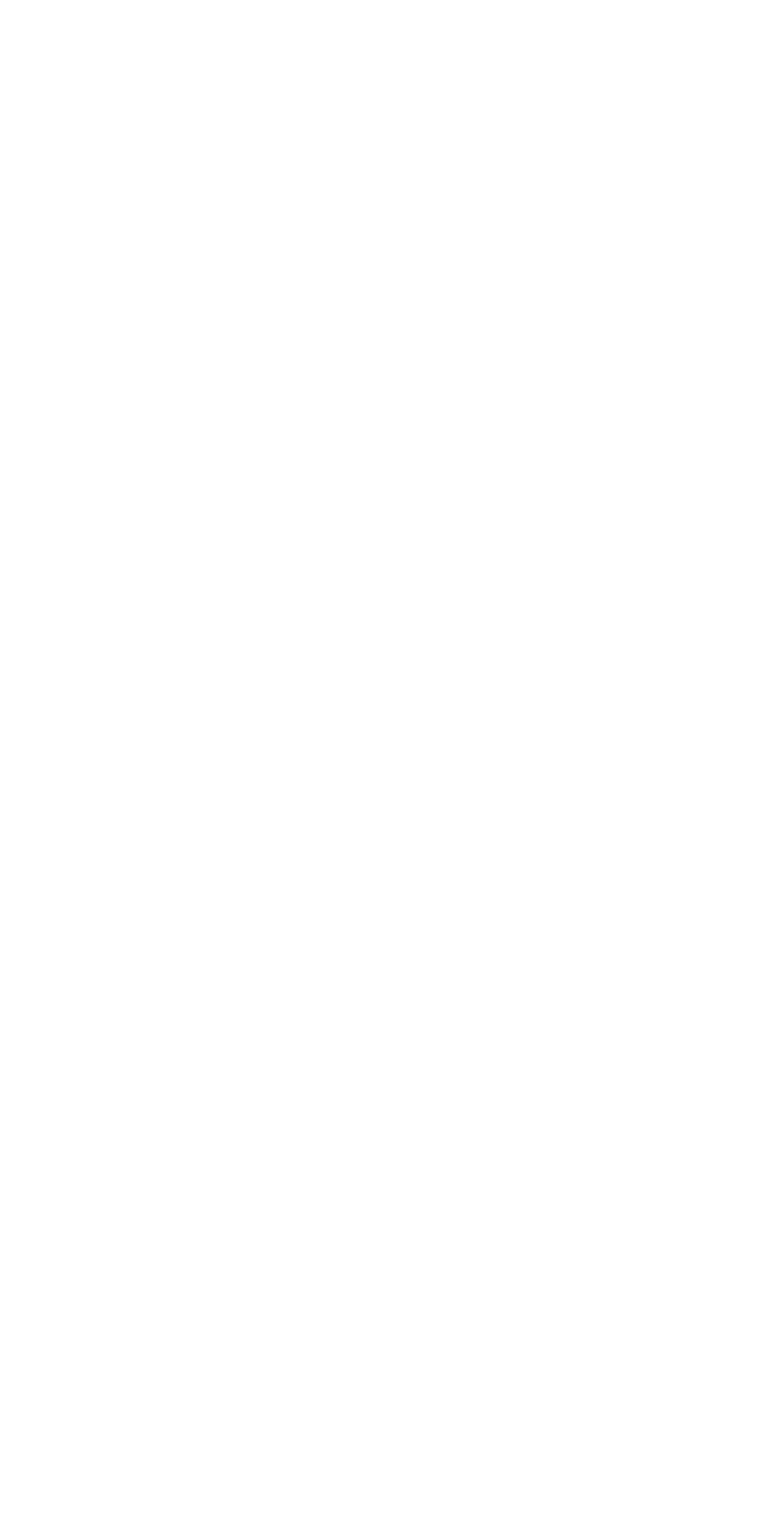 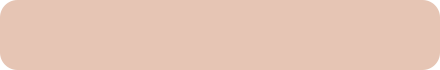 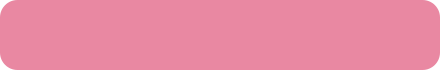 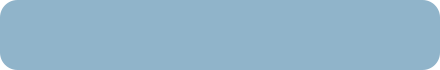 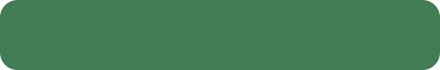 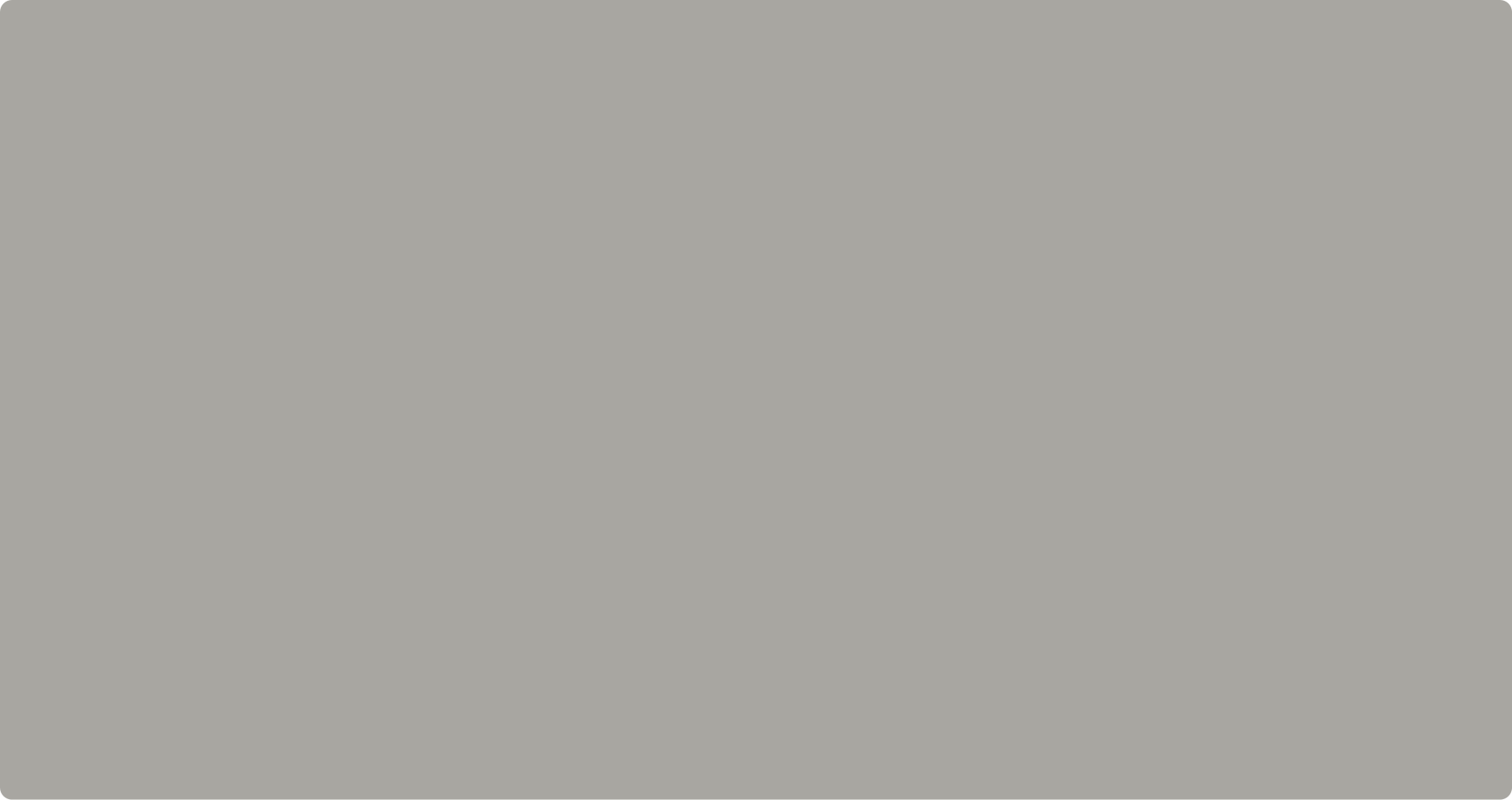 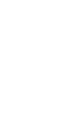 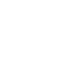 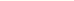 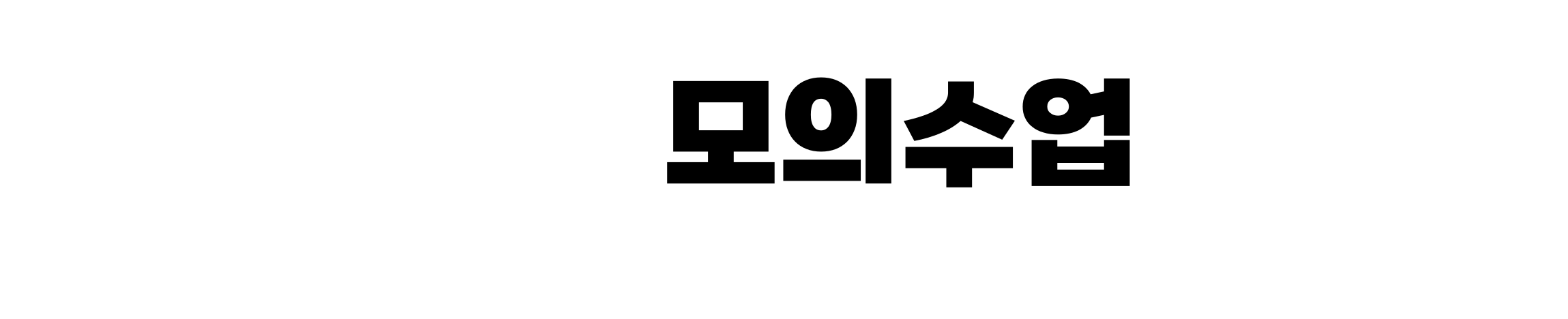 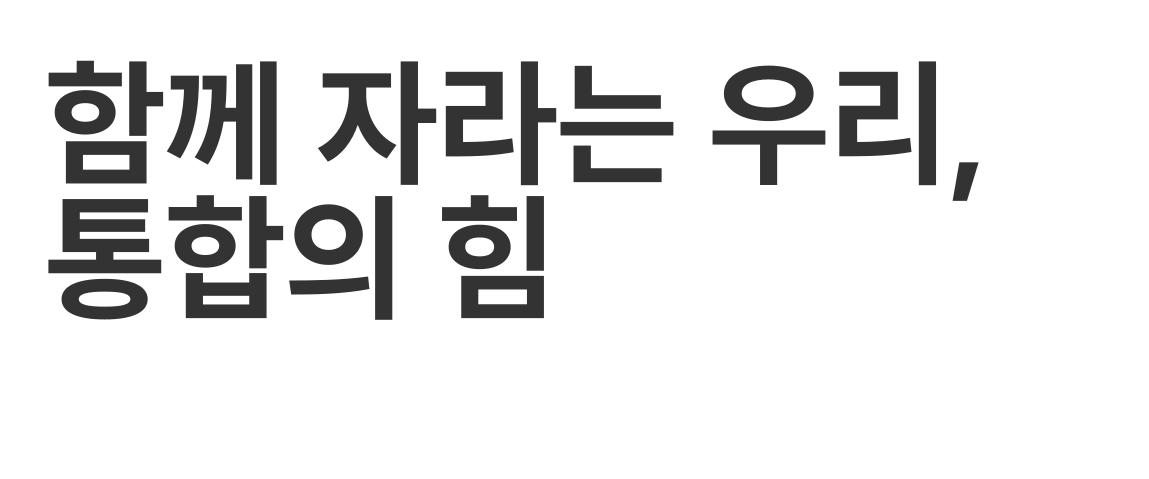 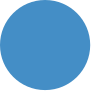 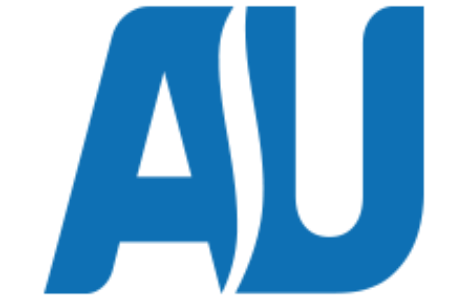 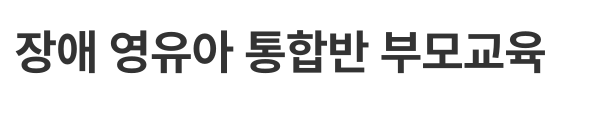 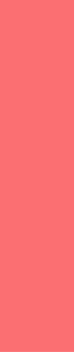 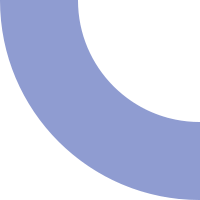 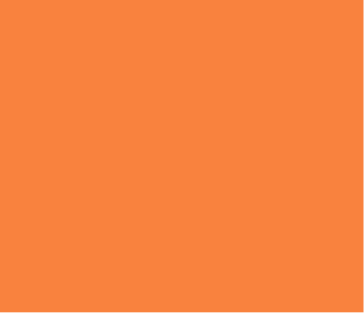 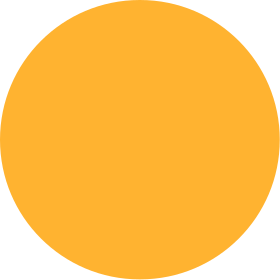 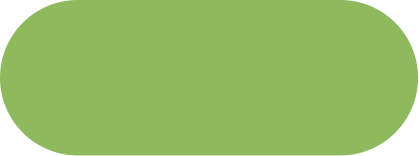 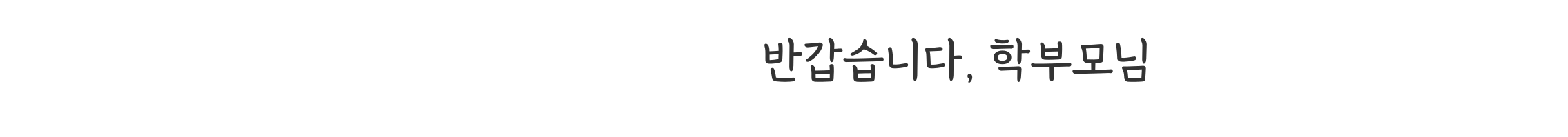 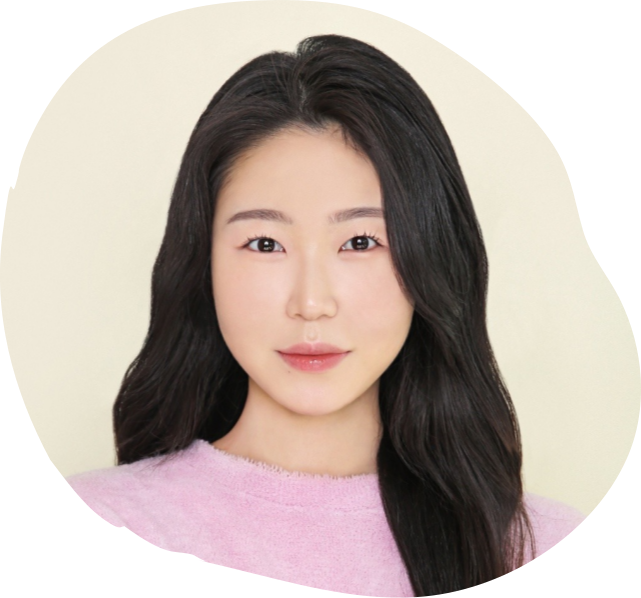 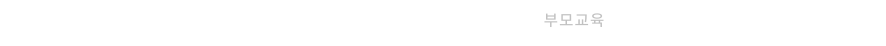 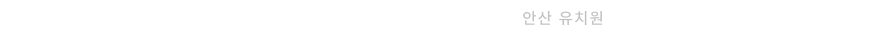 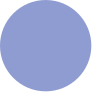 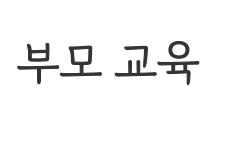 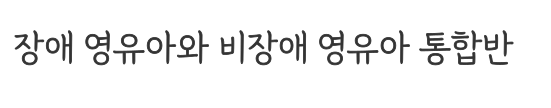 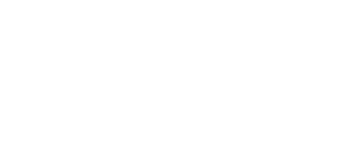 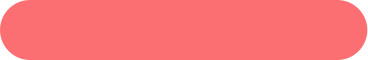 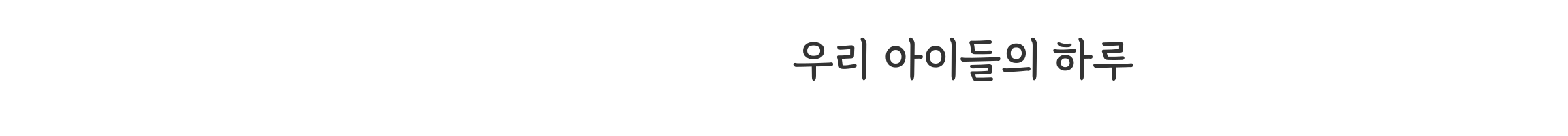 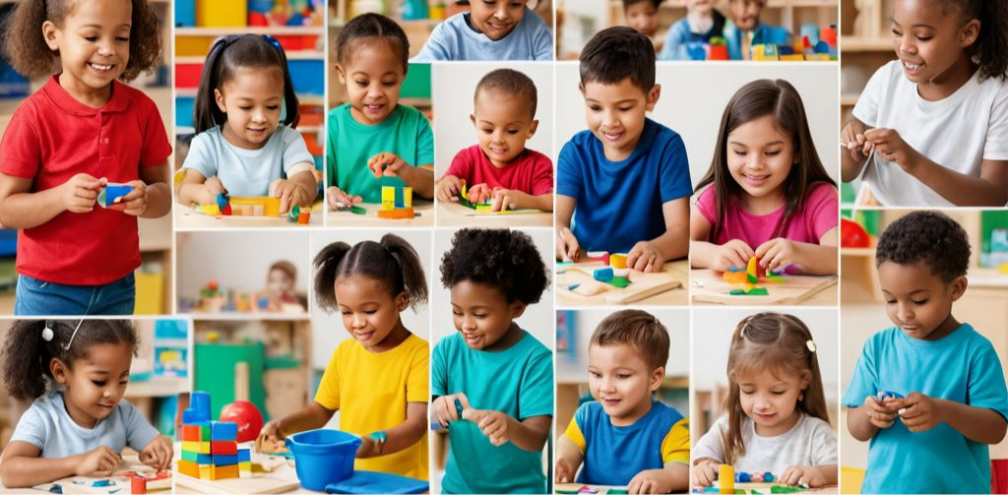 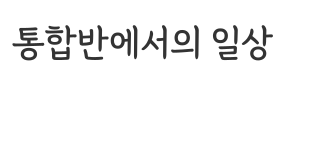 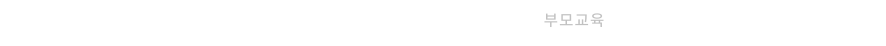 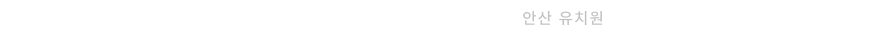 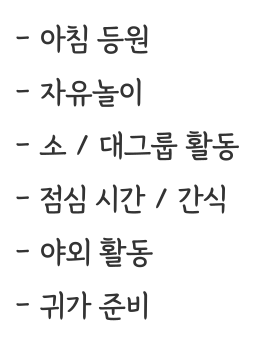 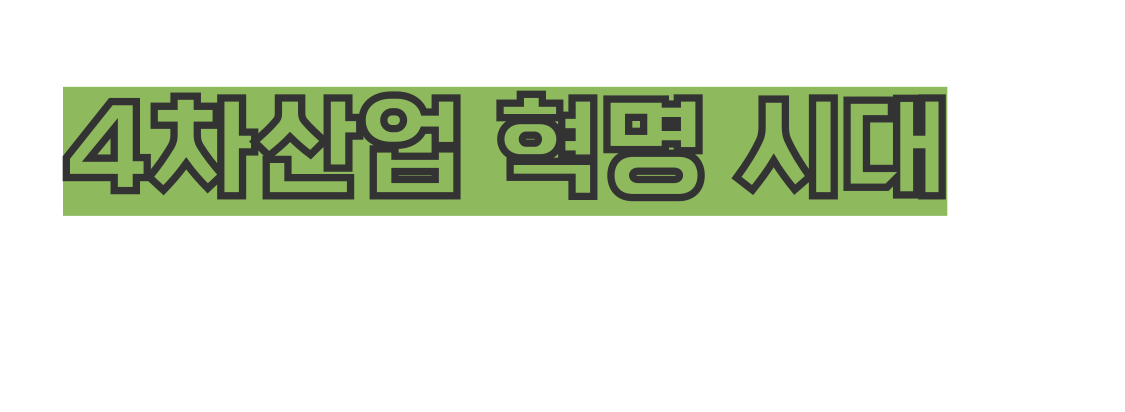 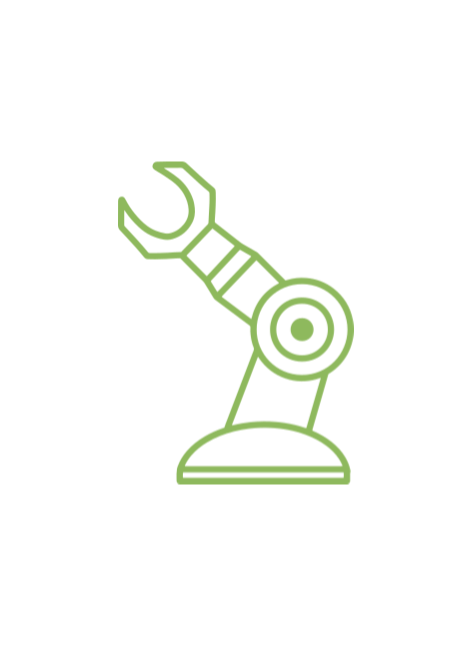 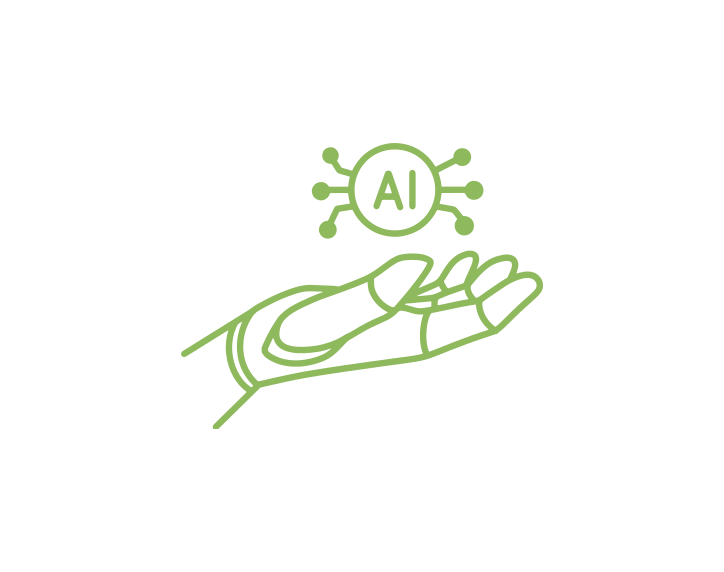 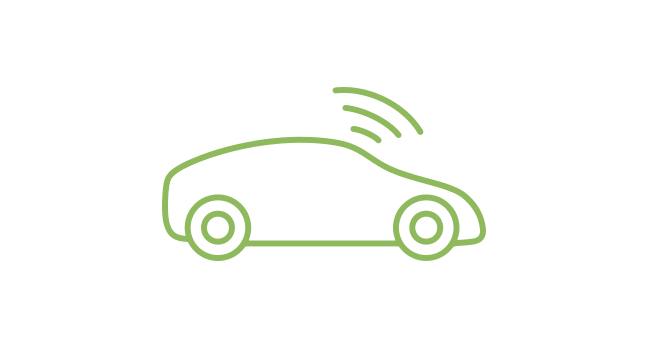 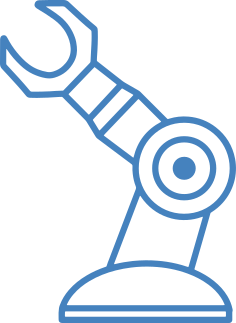 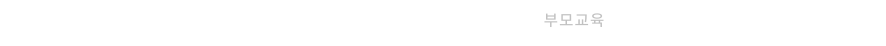 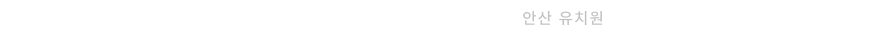 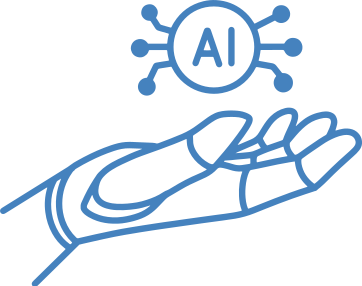 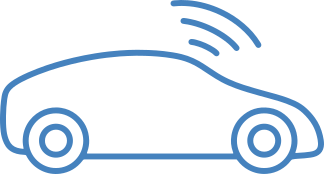 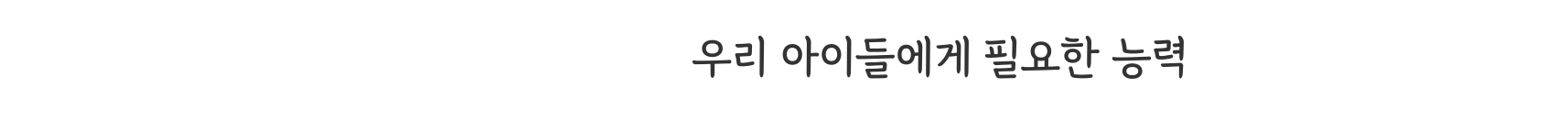 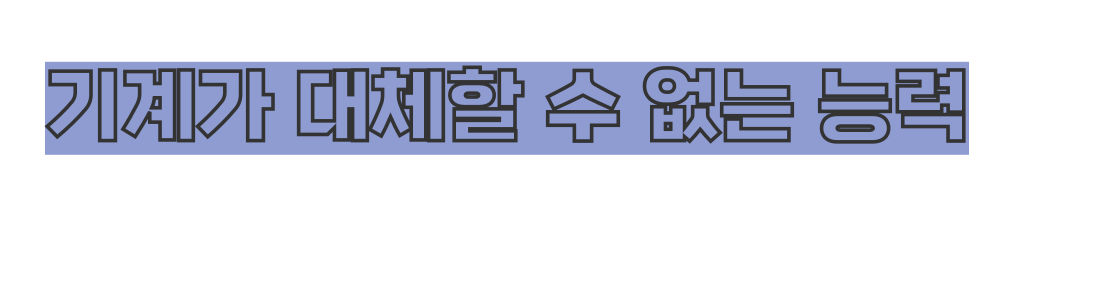 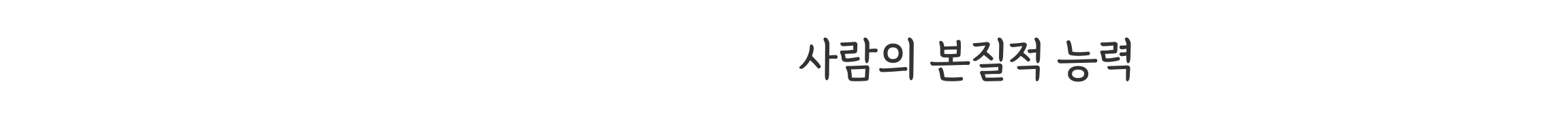 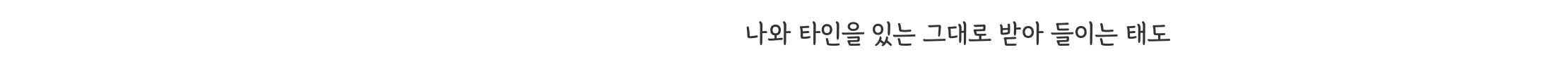 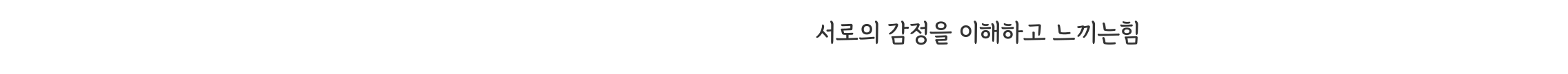 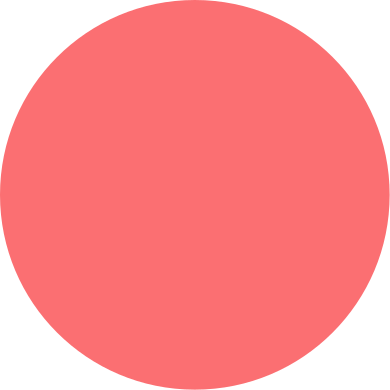 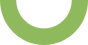 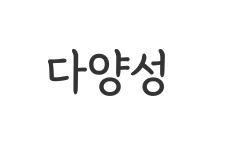 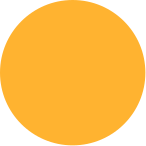 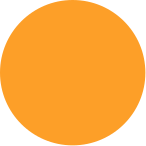 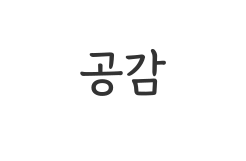 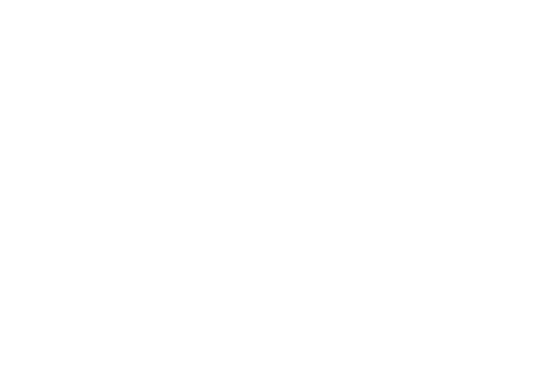 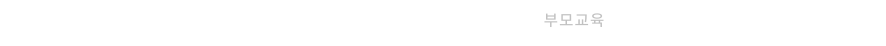 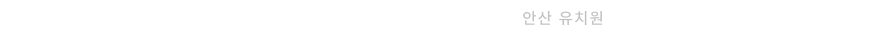 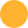 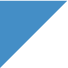 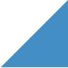 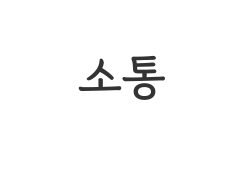 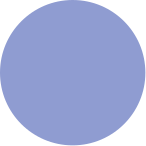 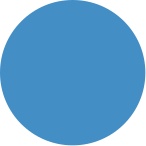 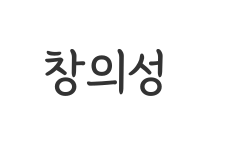 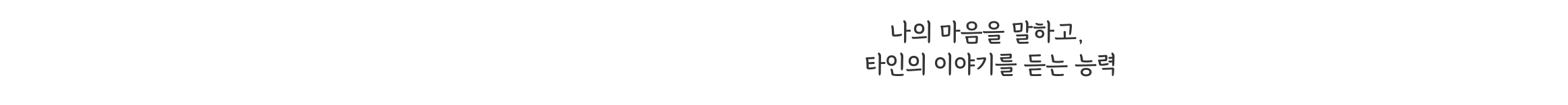 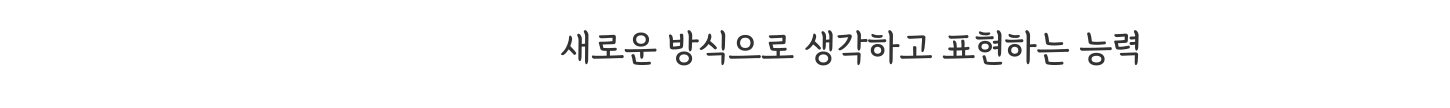 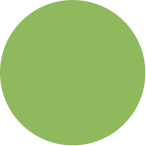 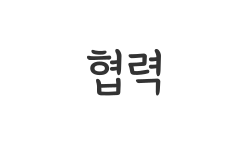 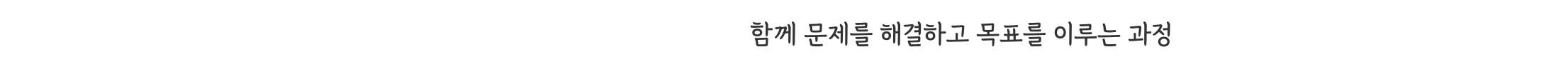 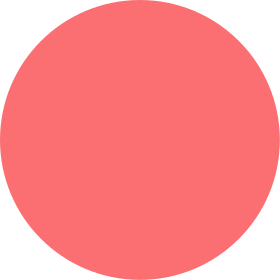 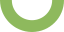 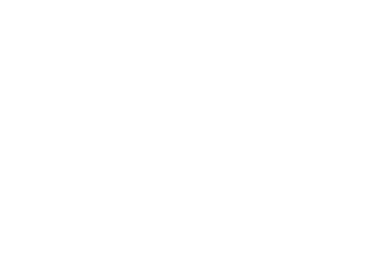 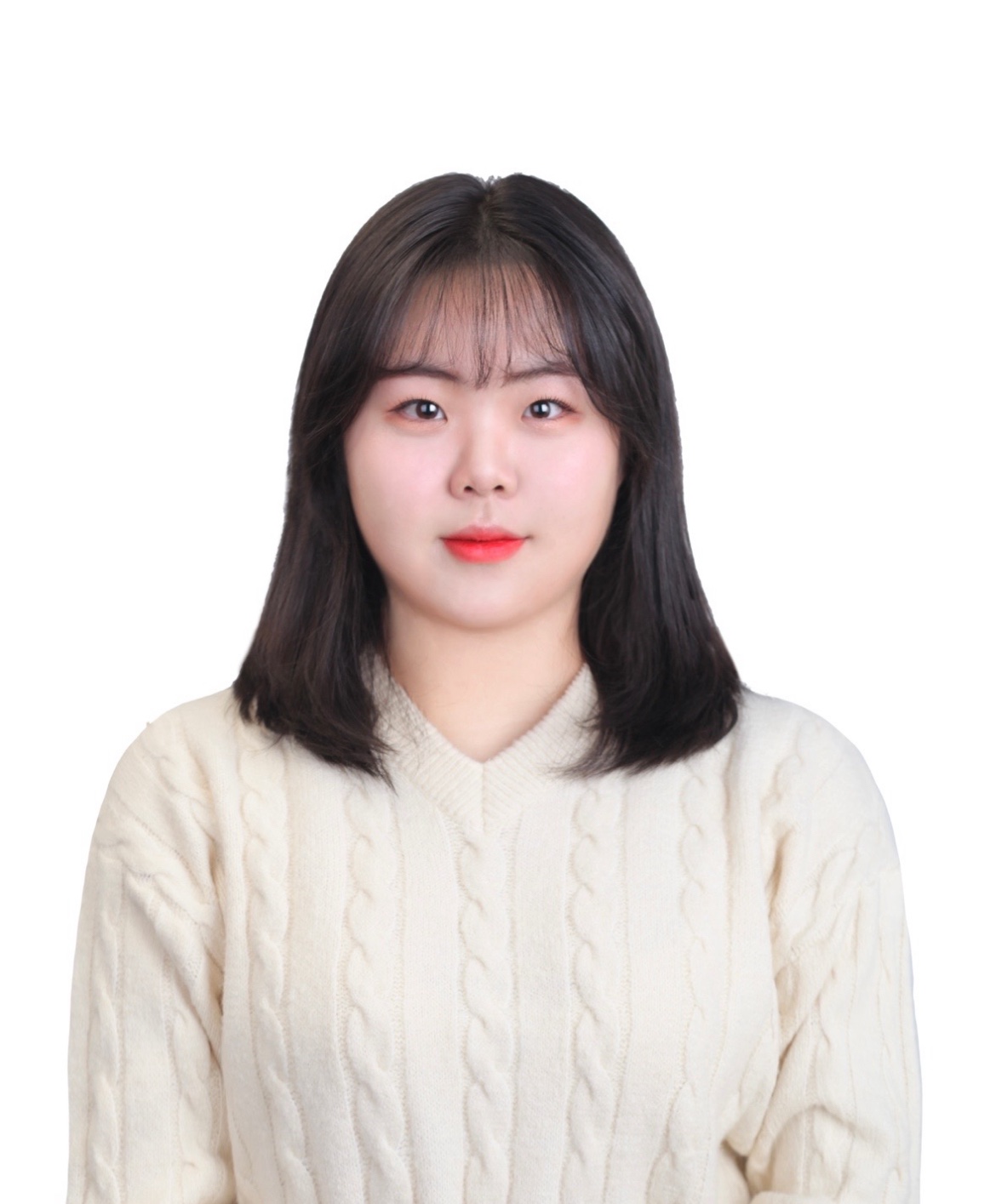 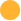 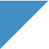 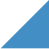 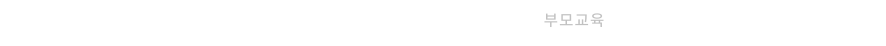 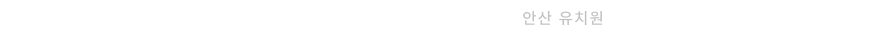 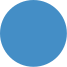 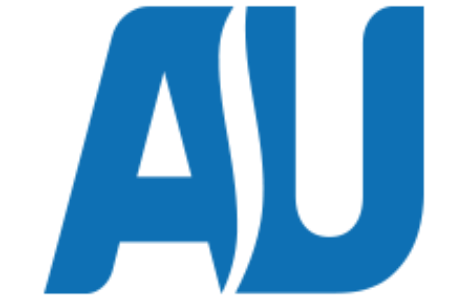 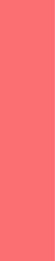 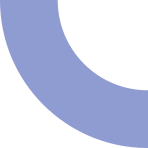 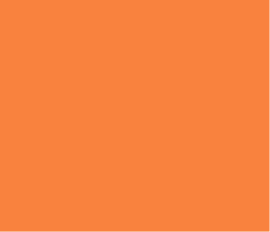 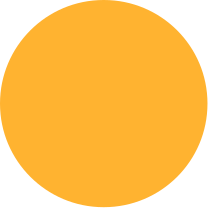 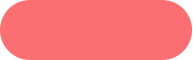 안산 유치원 김빛나 교사
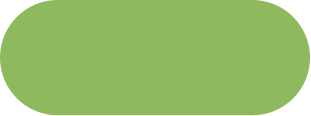 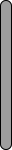 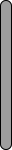 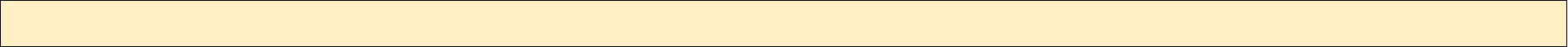 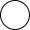 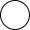 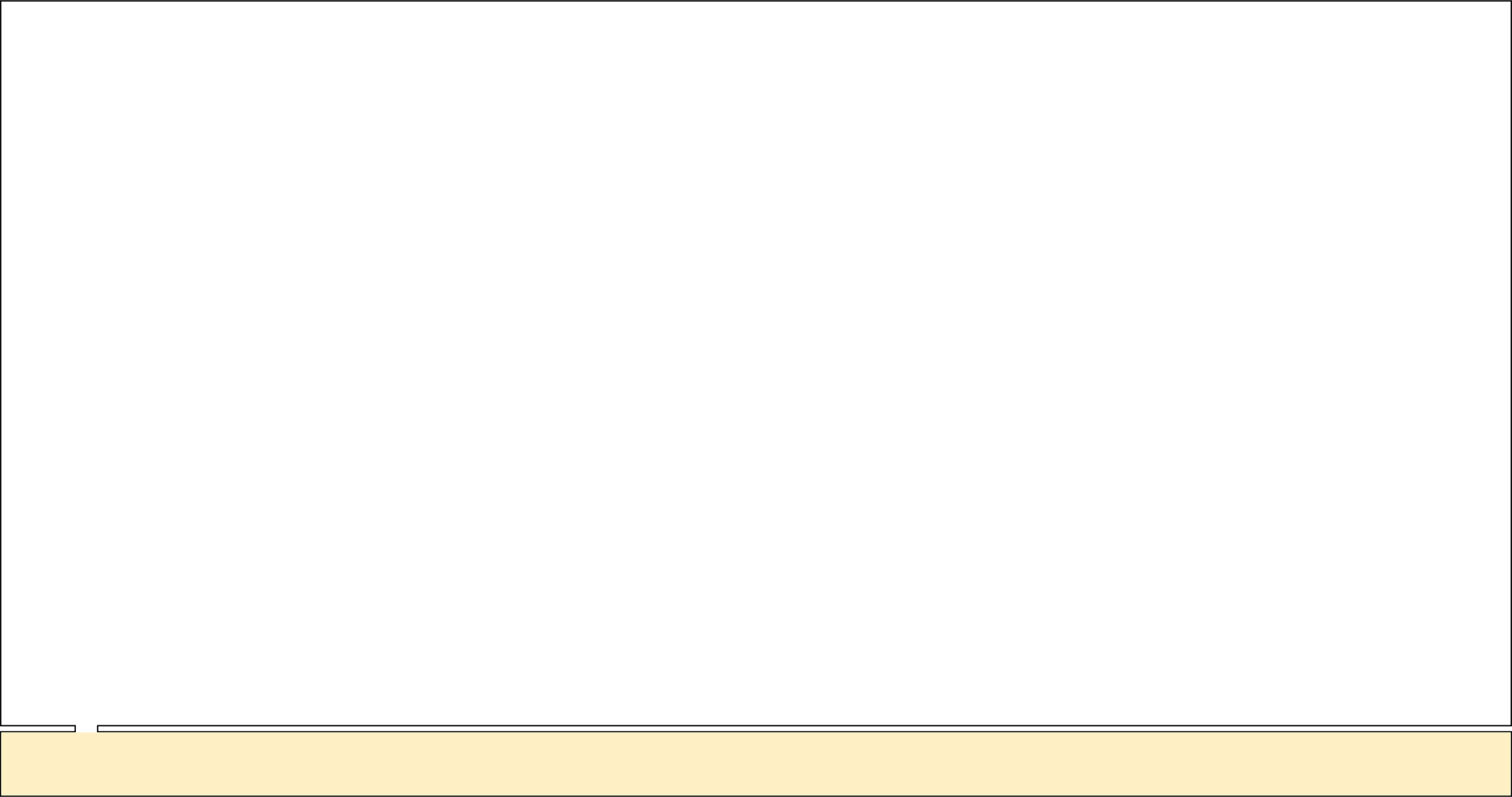 통합교육이란?
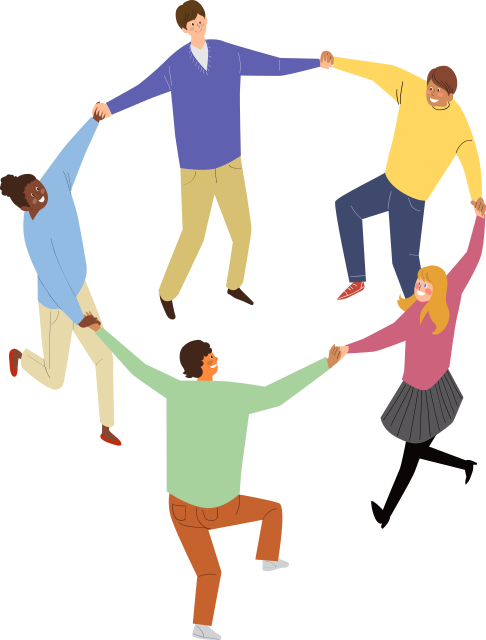 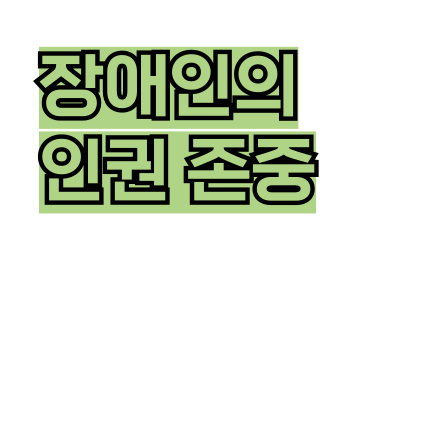 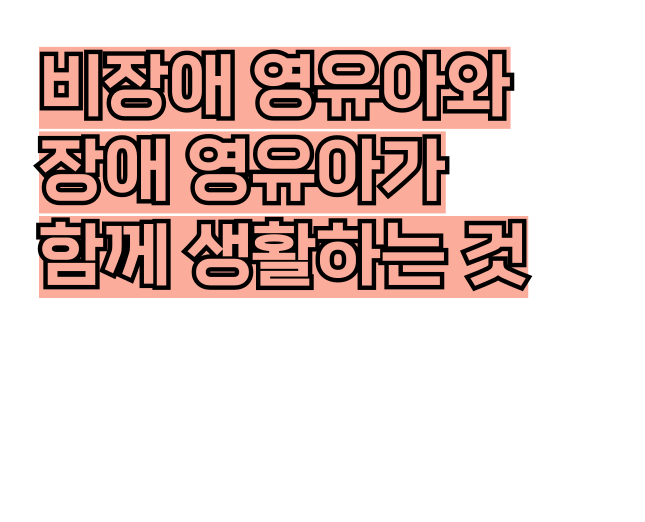 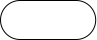 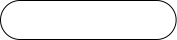 01
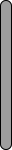 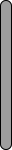 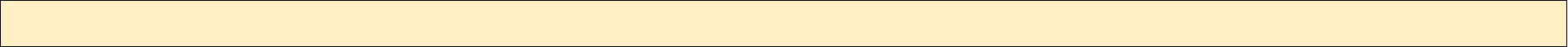 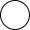 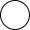 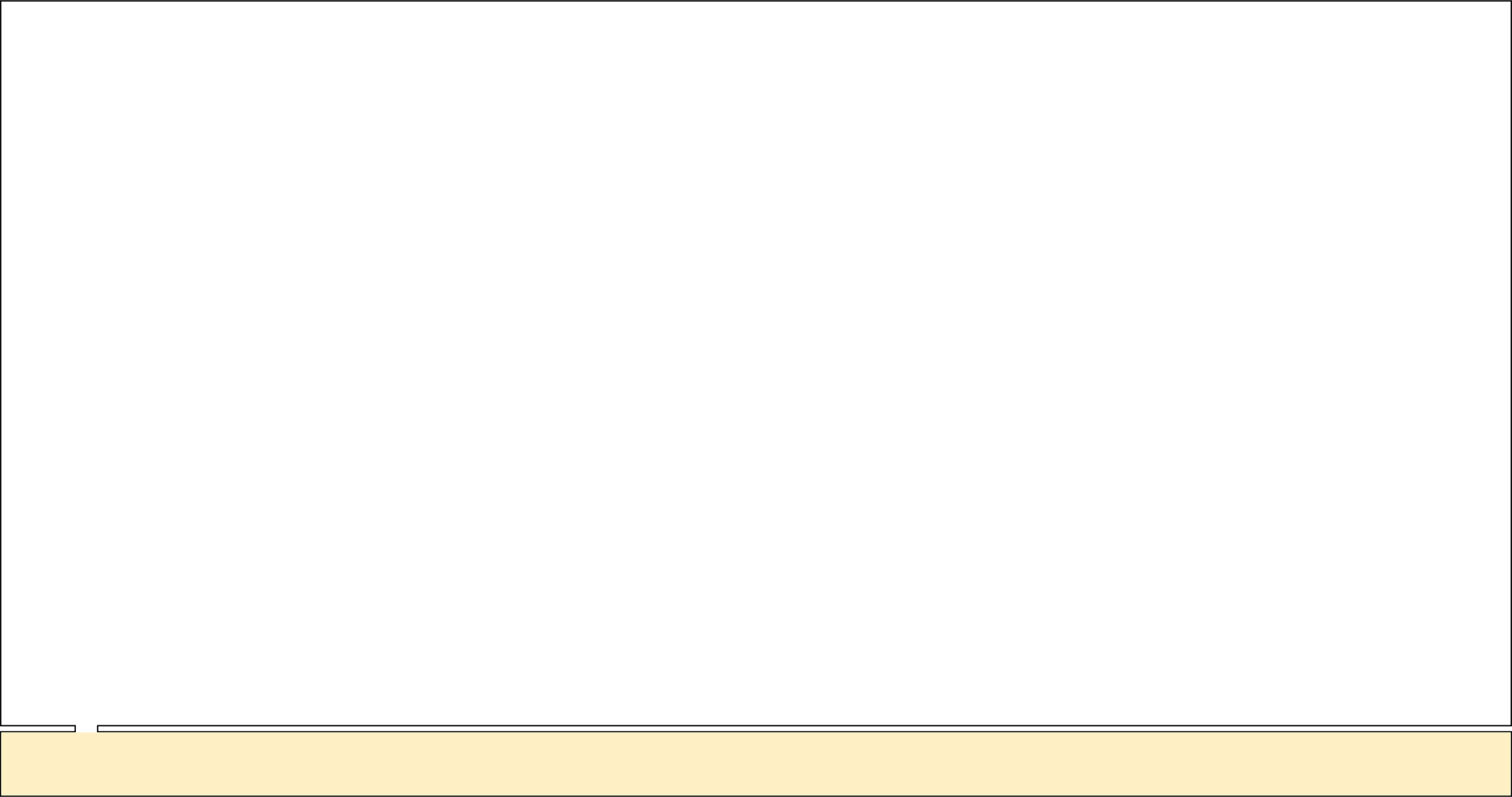 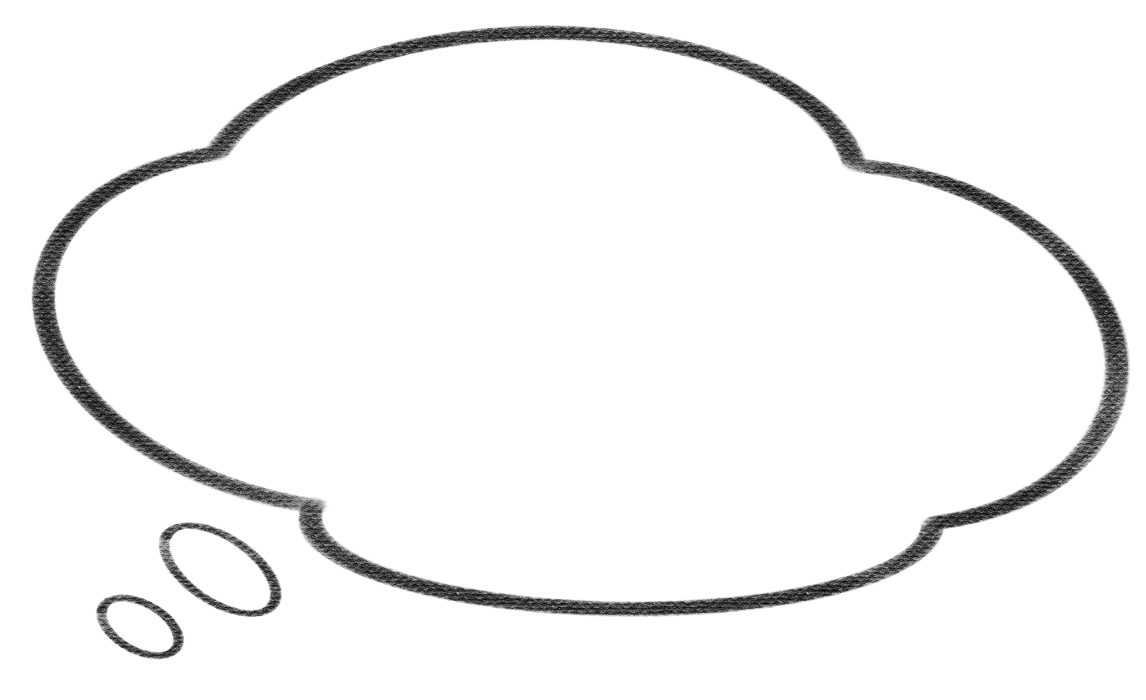 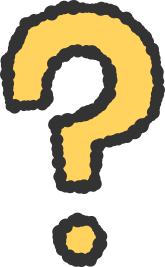 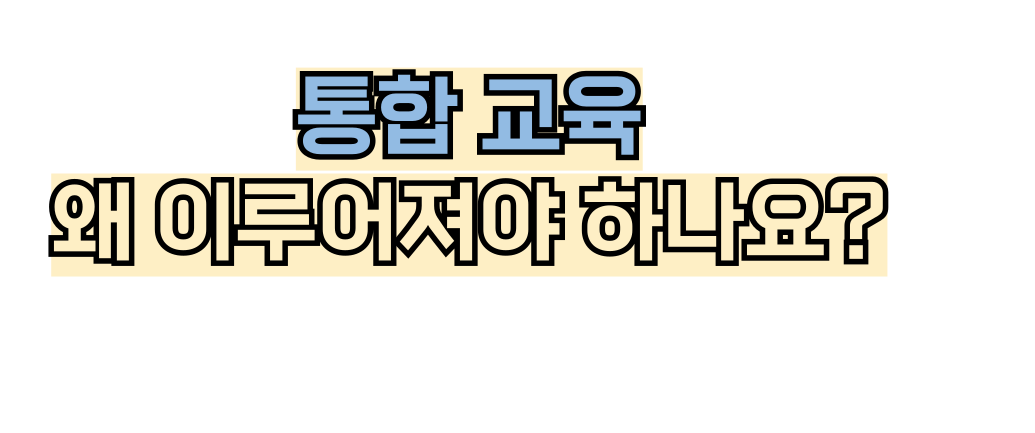 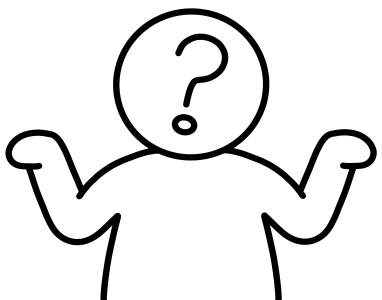 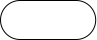 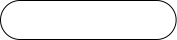 01
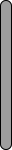 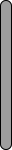 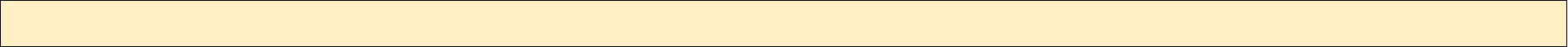 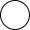 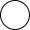 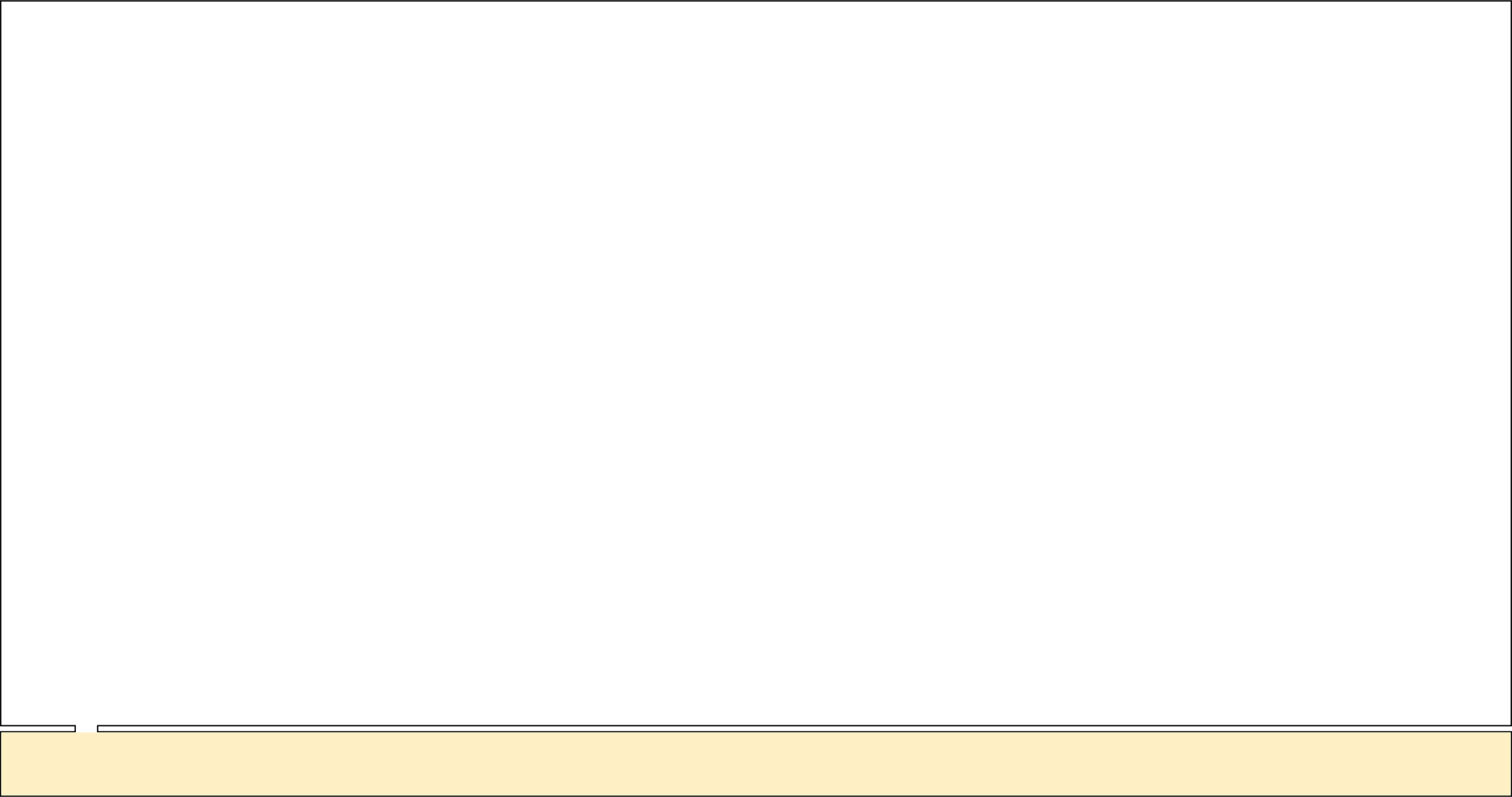 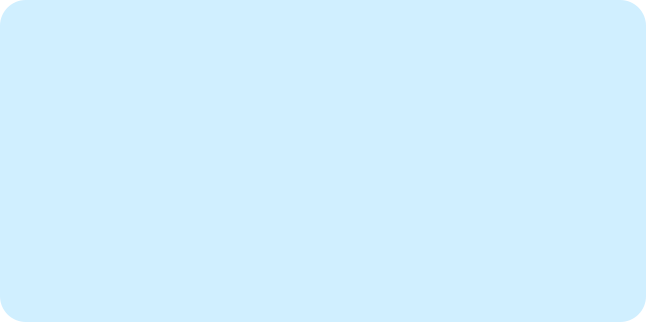 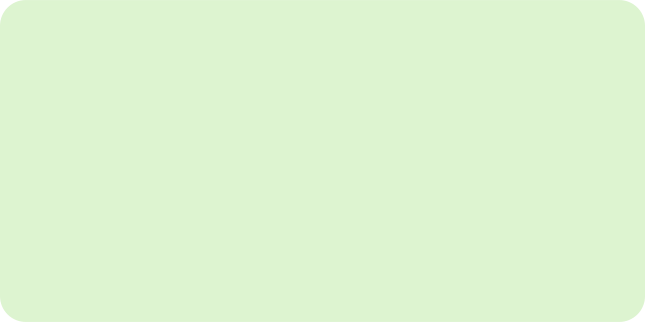 긍정적 모델링
이타심
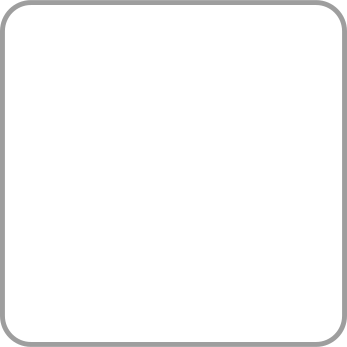 장점
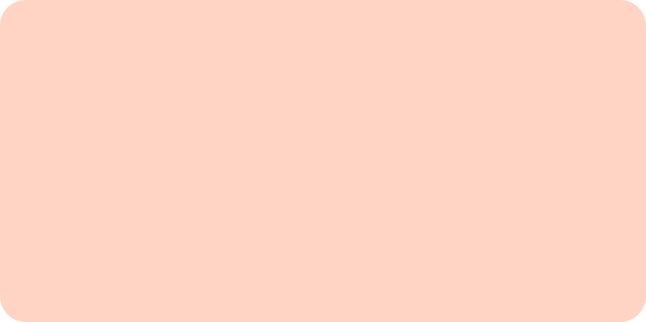 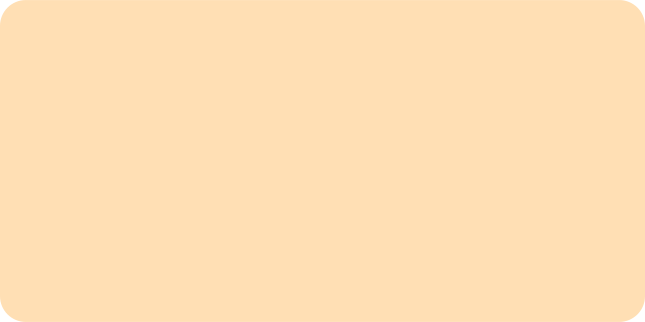 올바른 인식
사회 적응 기술
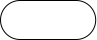 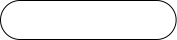 01
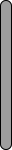 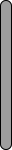 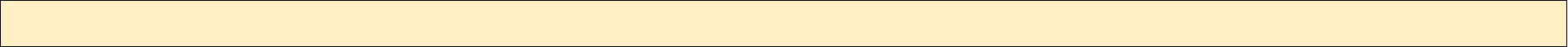 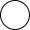 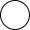 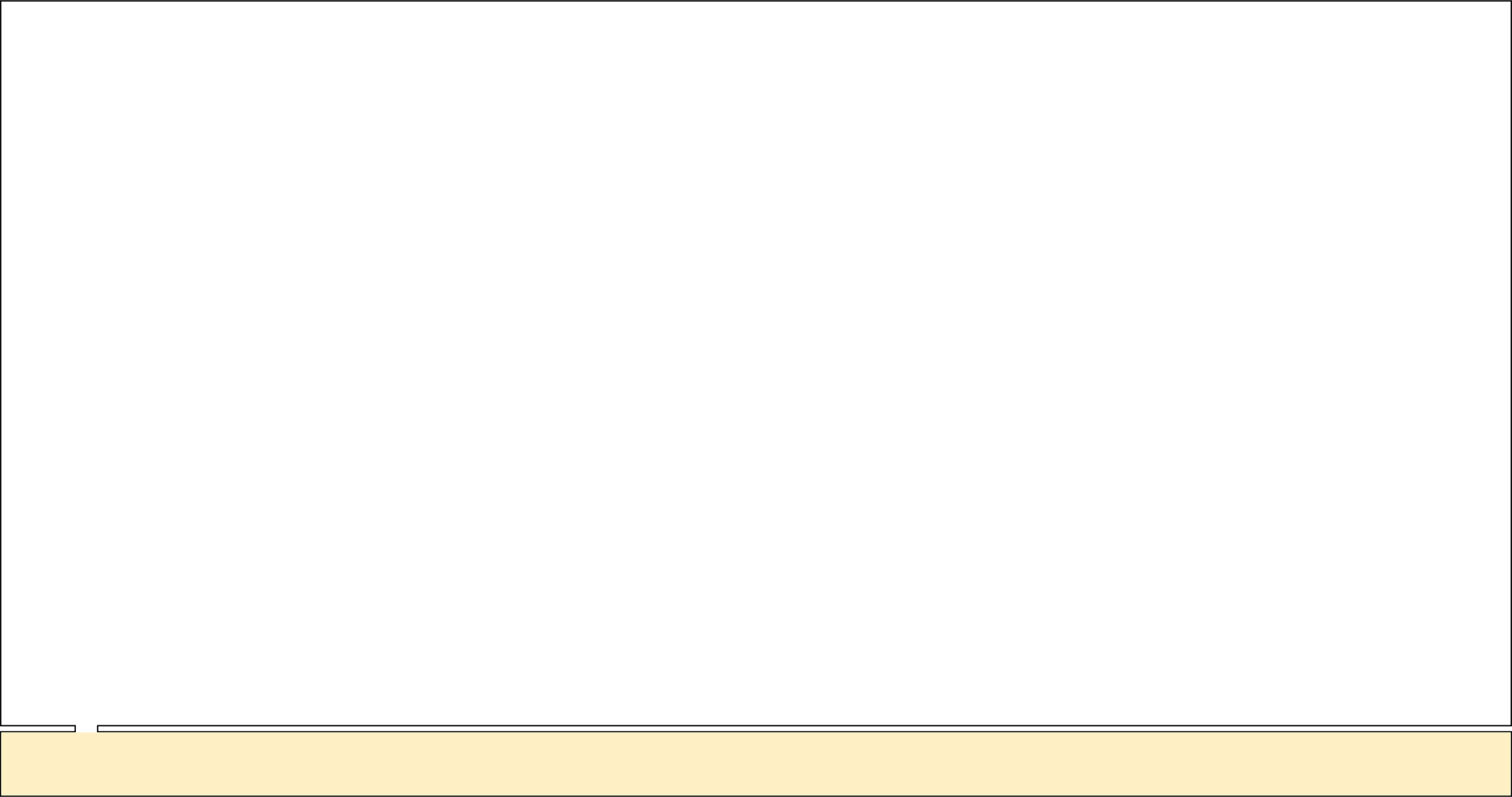 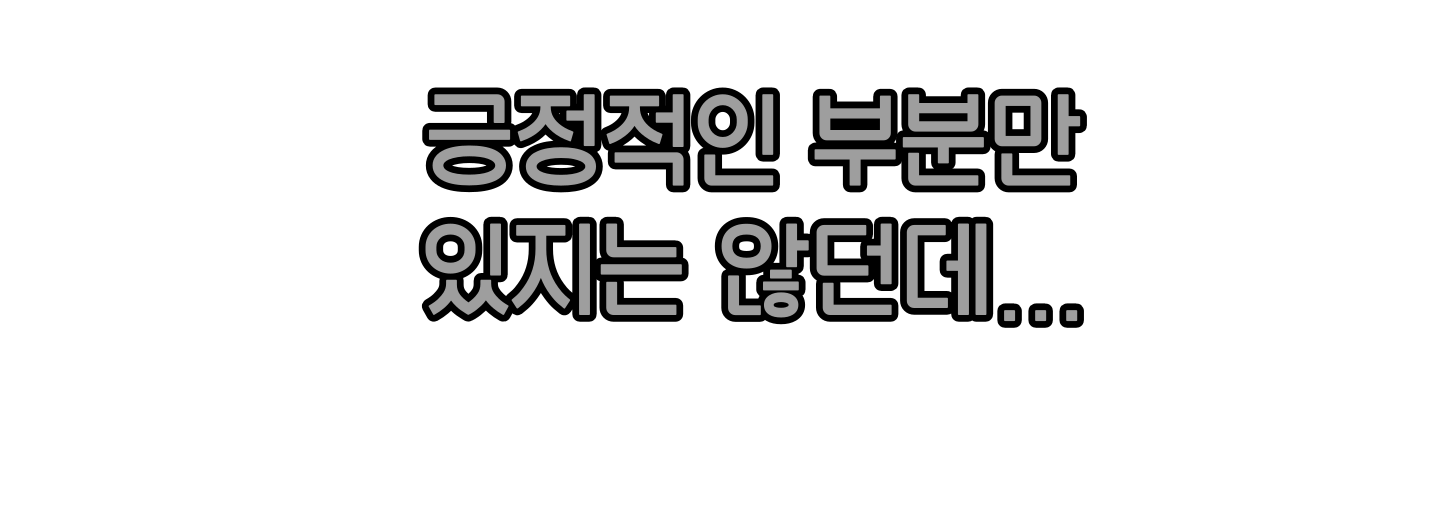 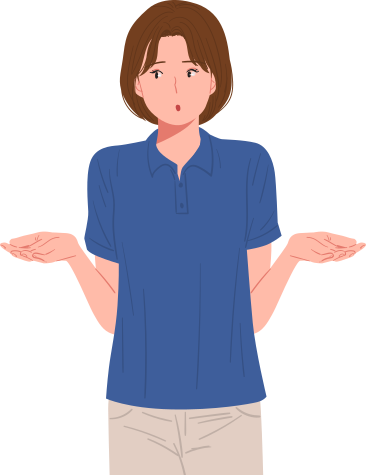 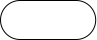 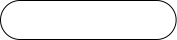 01
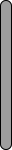 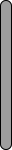 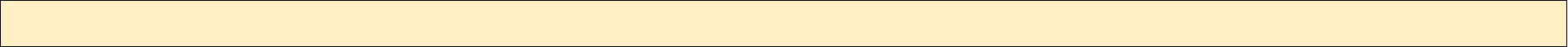 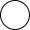 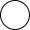 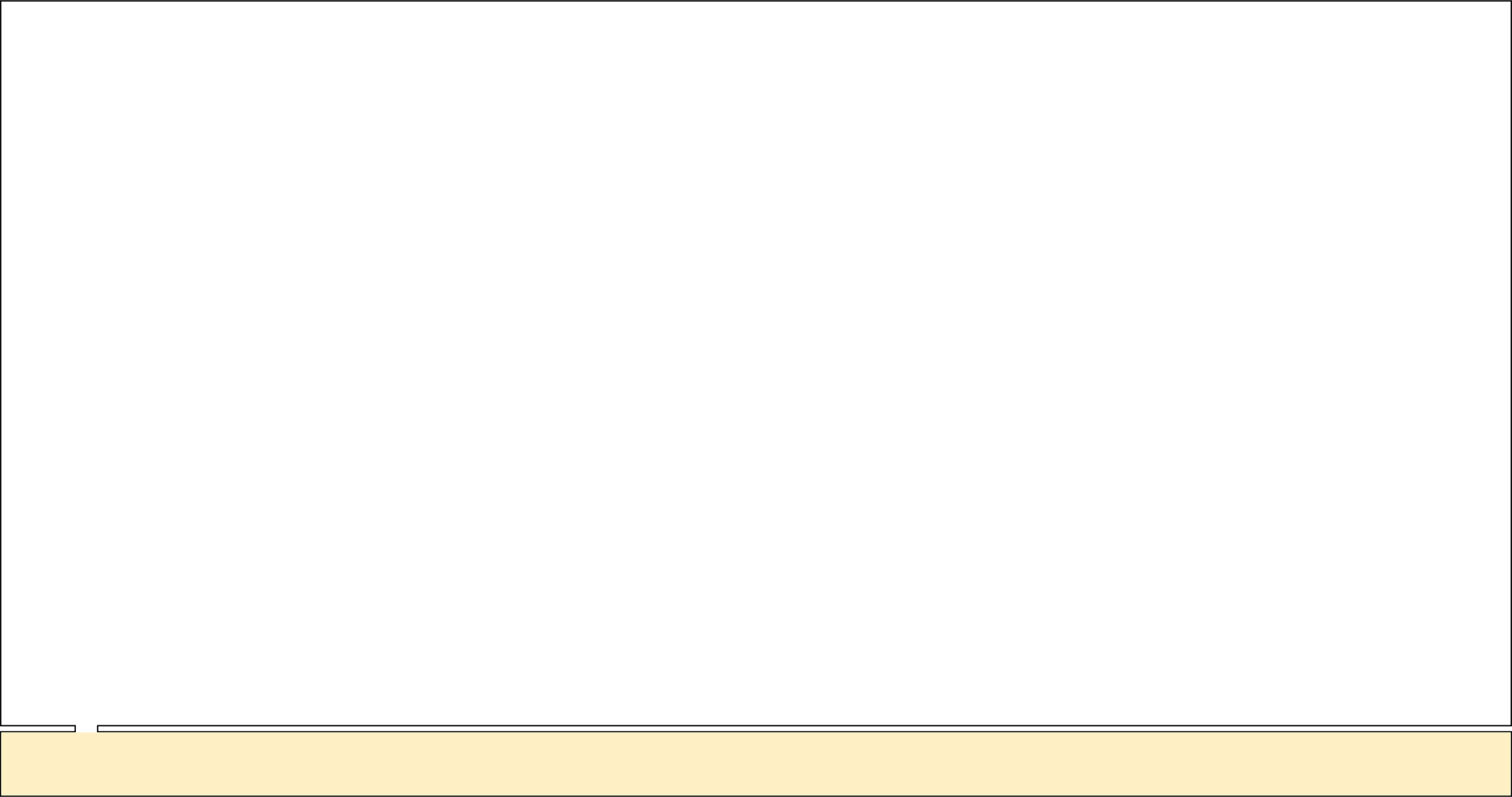 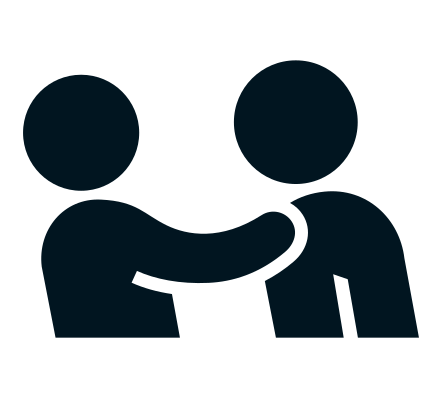 부정적 영향
잦은 갈등
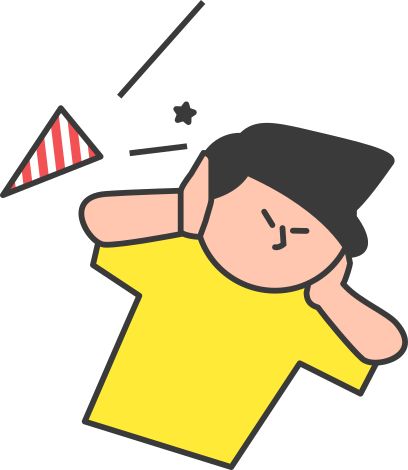 시끄러운 분위기
두려움
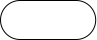 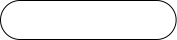 01
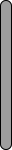 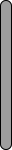 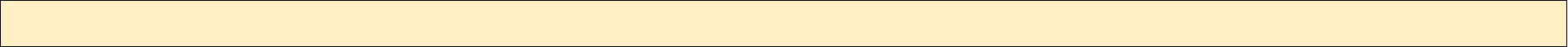 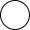 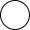 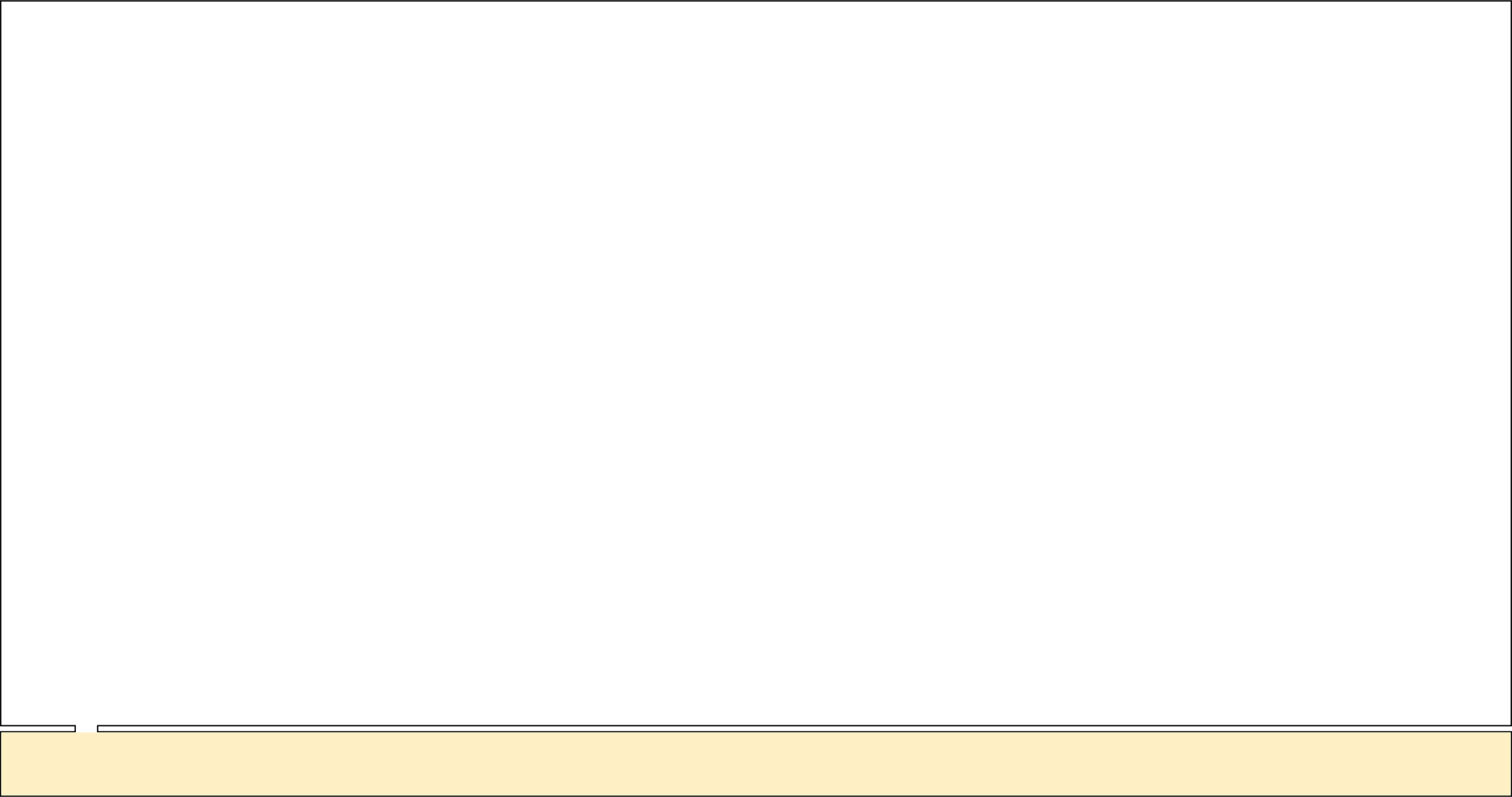 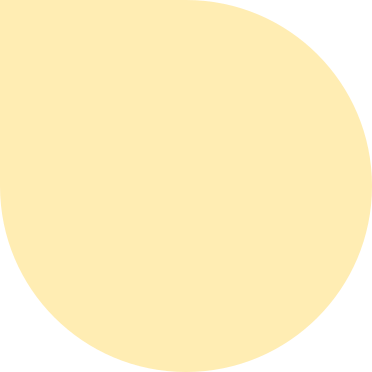 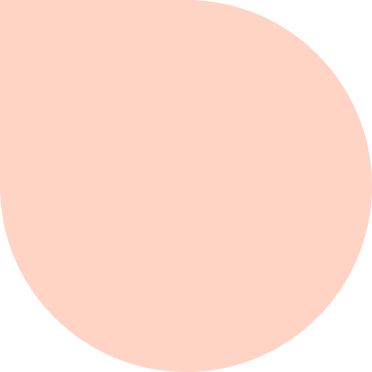 다양한 지원
개별화 교육
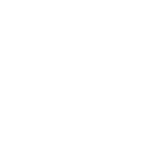 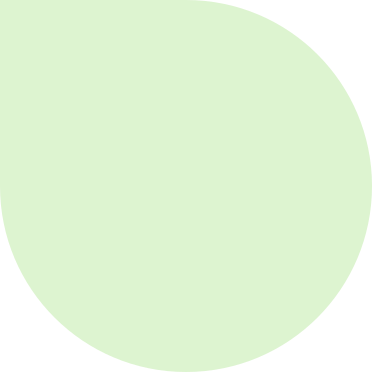 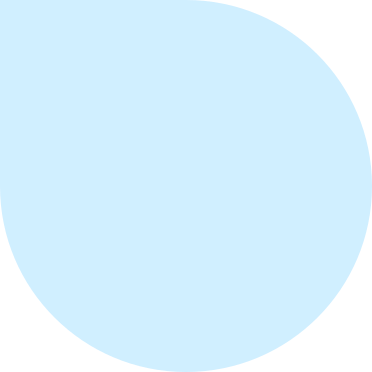 세밀한 케어
기회 제공
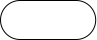 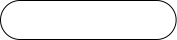 01
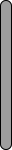 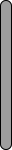 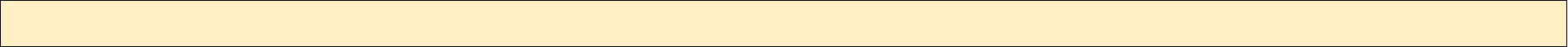 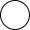 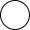 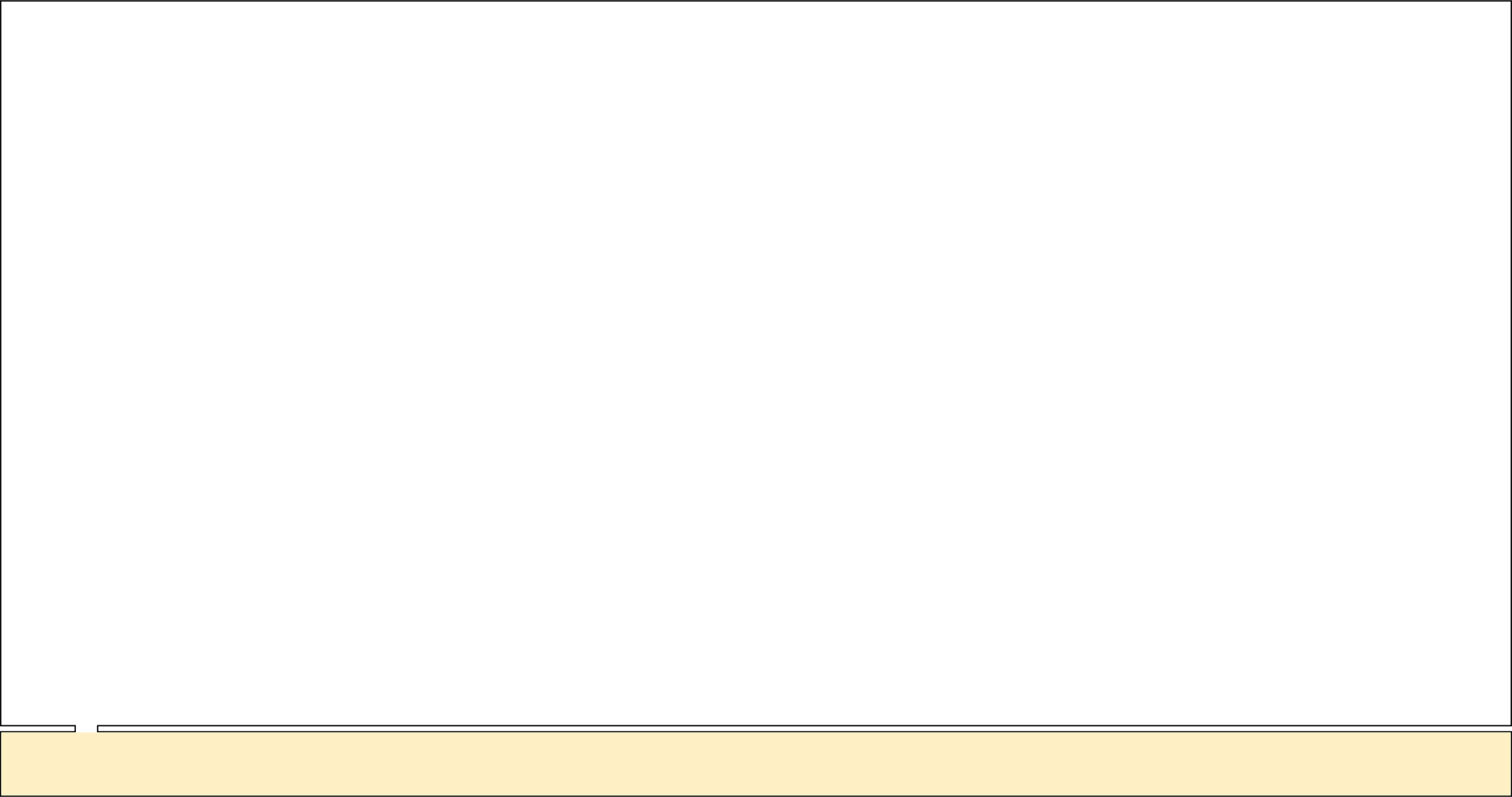 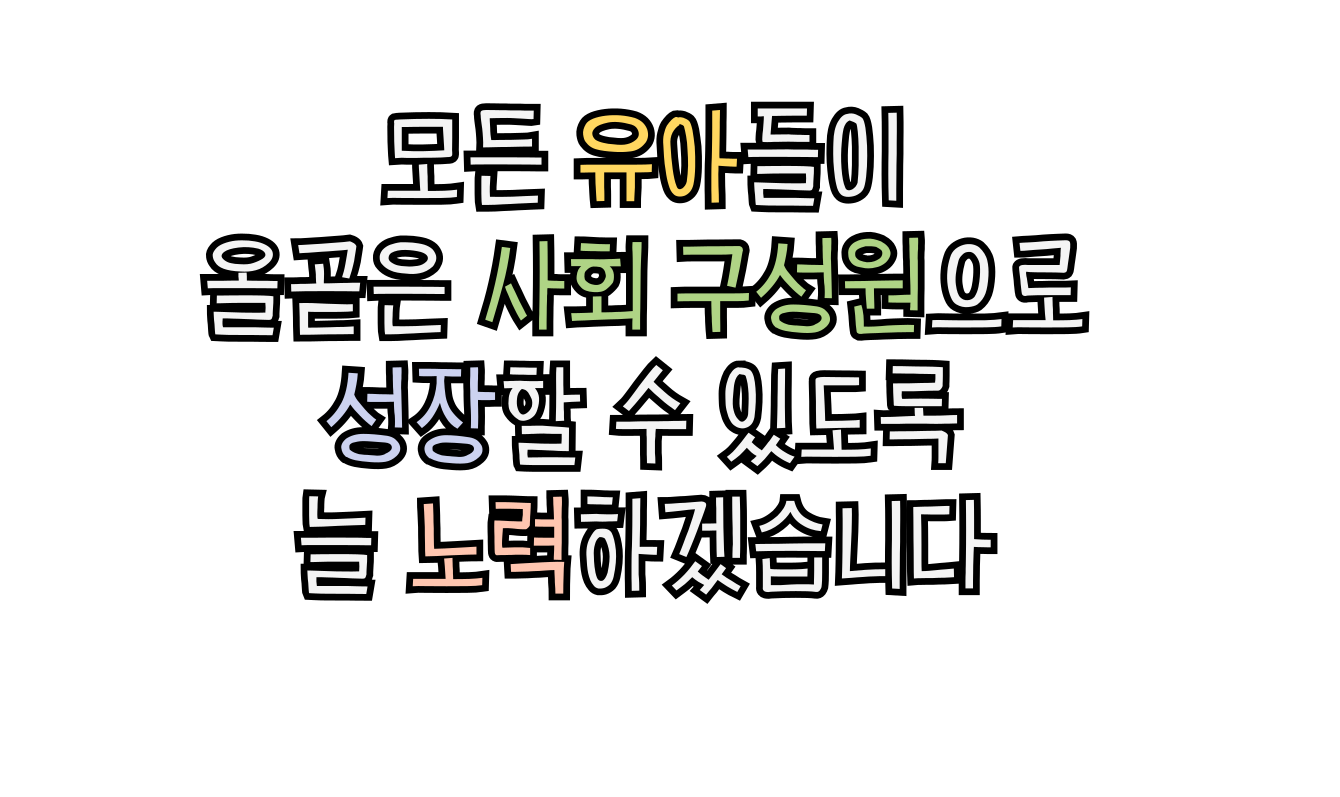 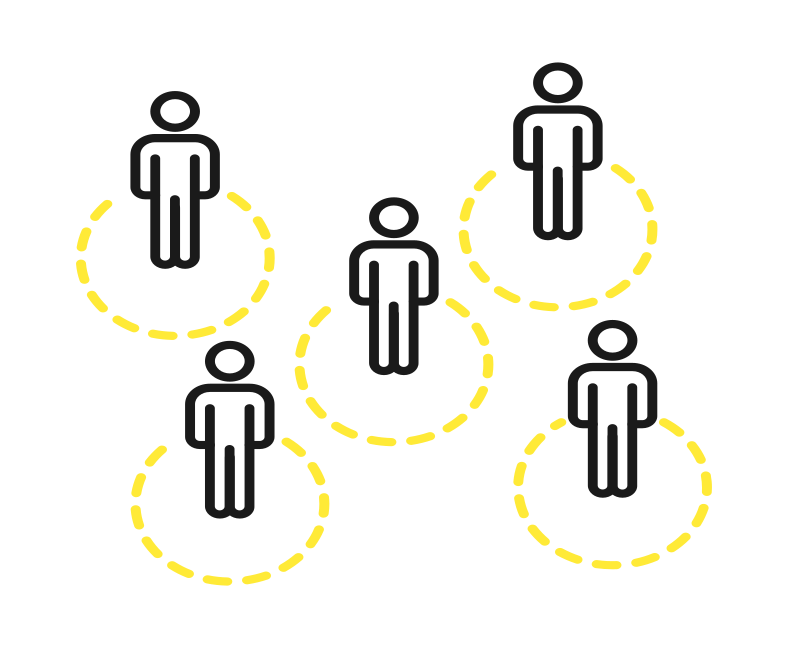 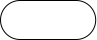 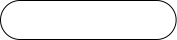 01
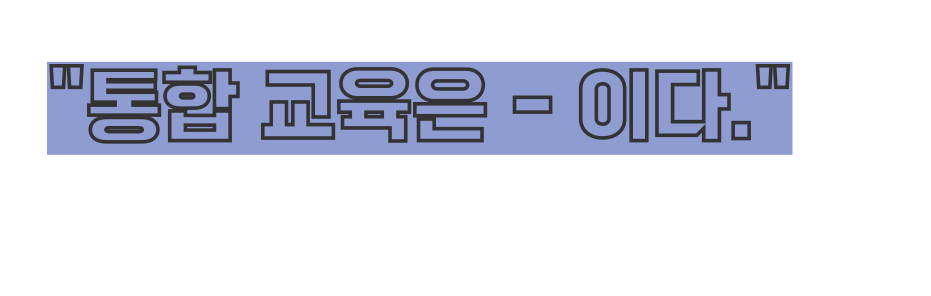 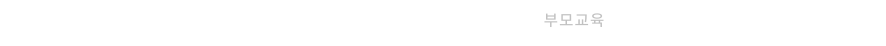 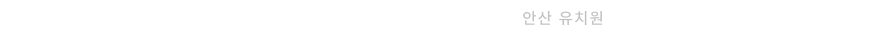 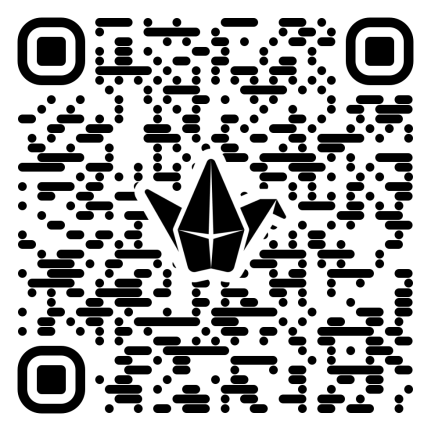 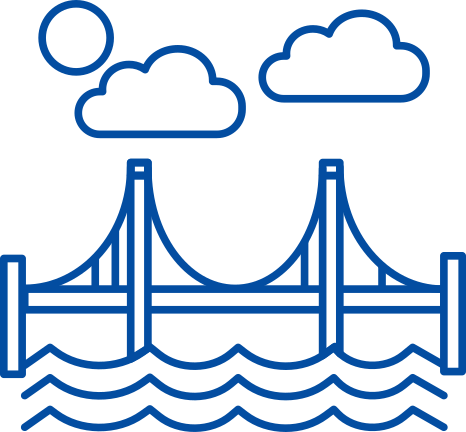 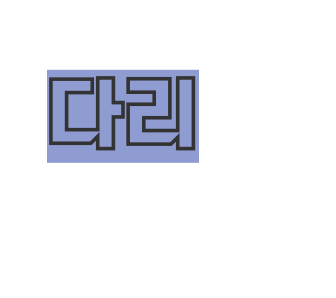 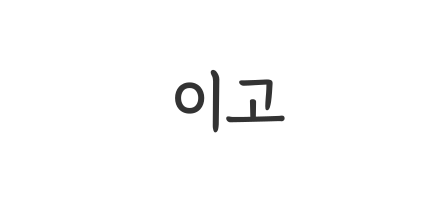 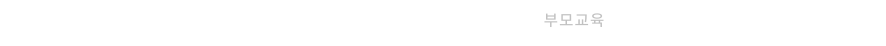 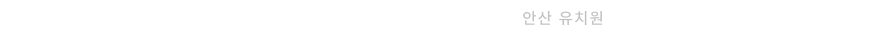 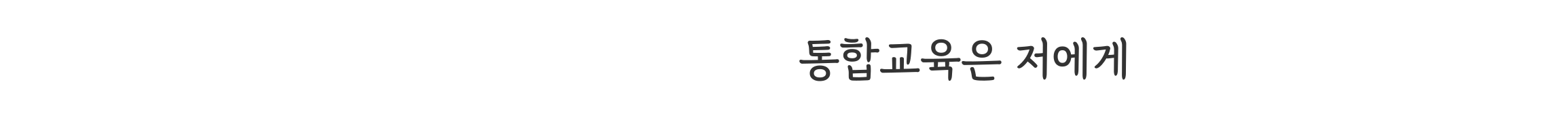 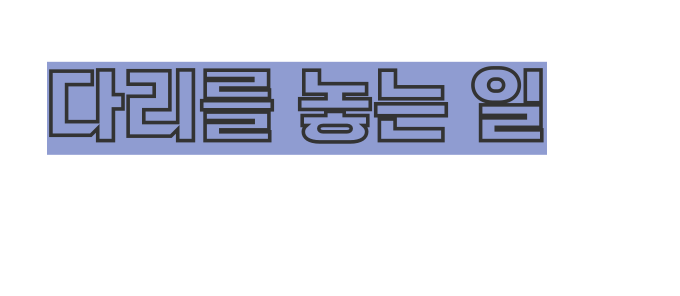 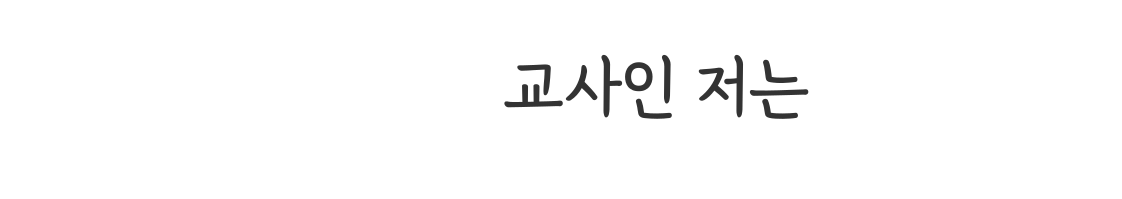 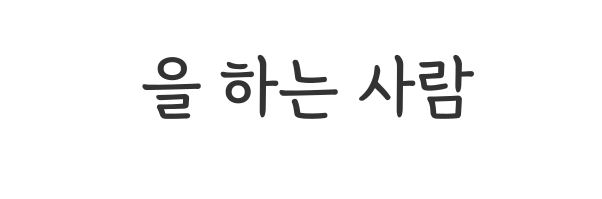 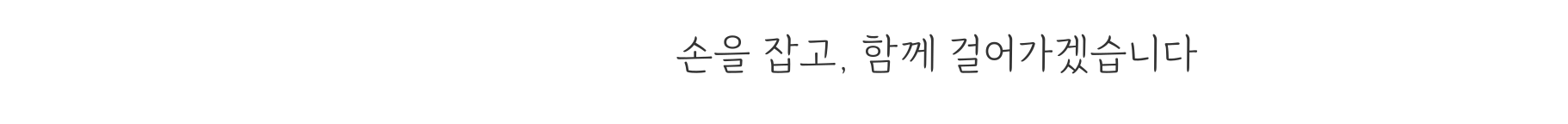 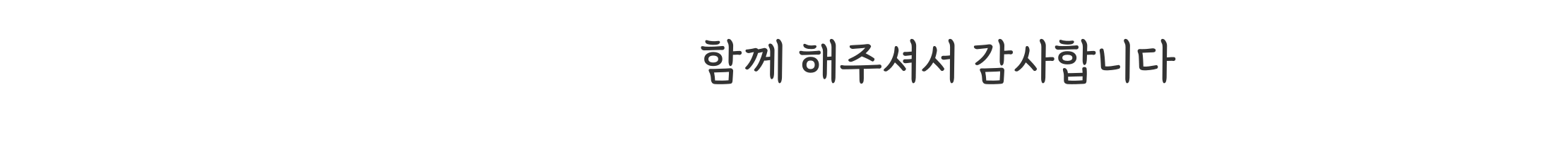 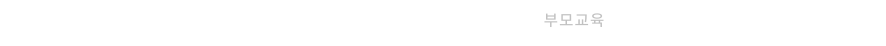 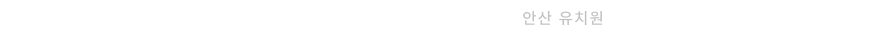 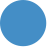 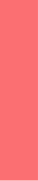 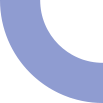 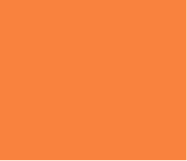 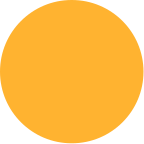 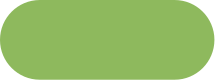 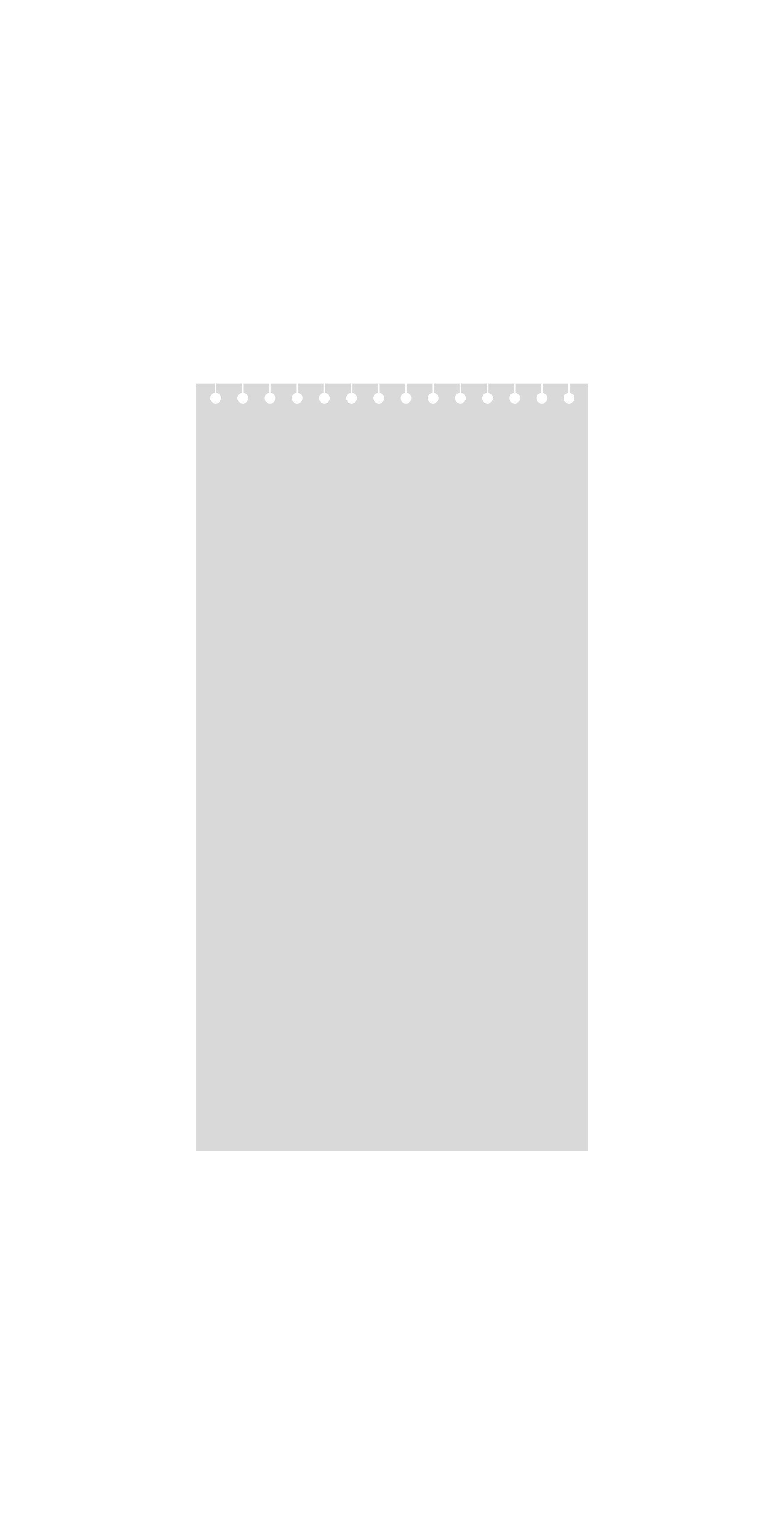 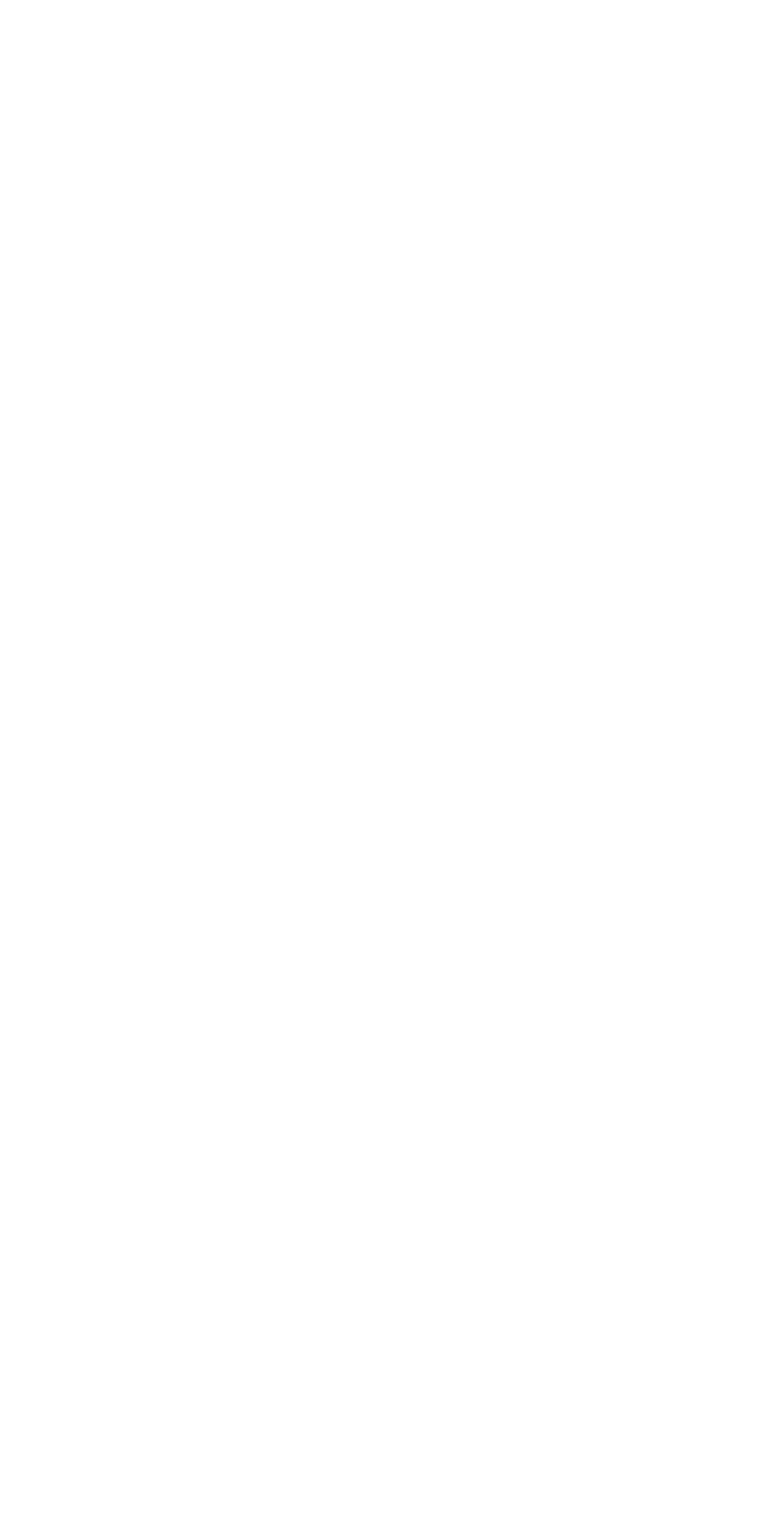 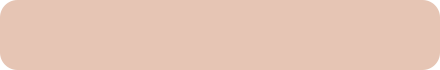 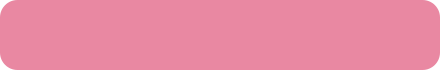 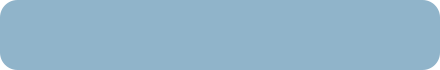 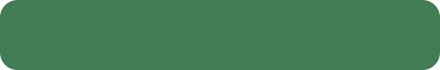 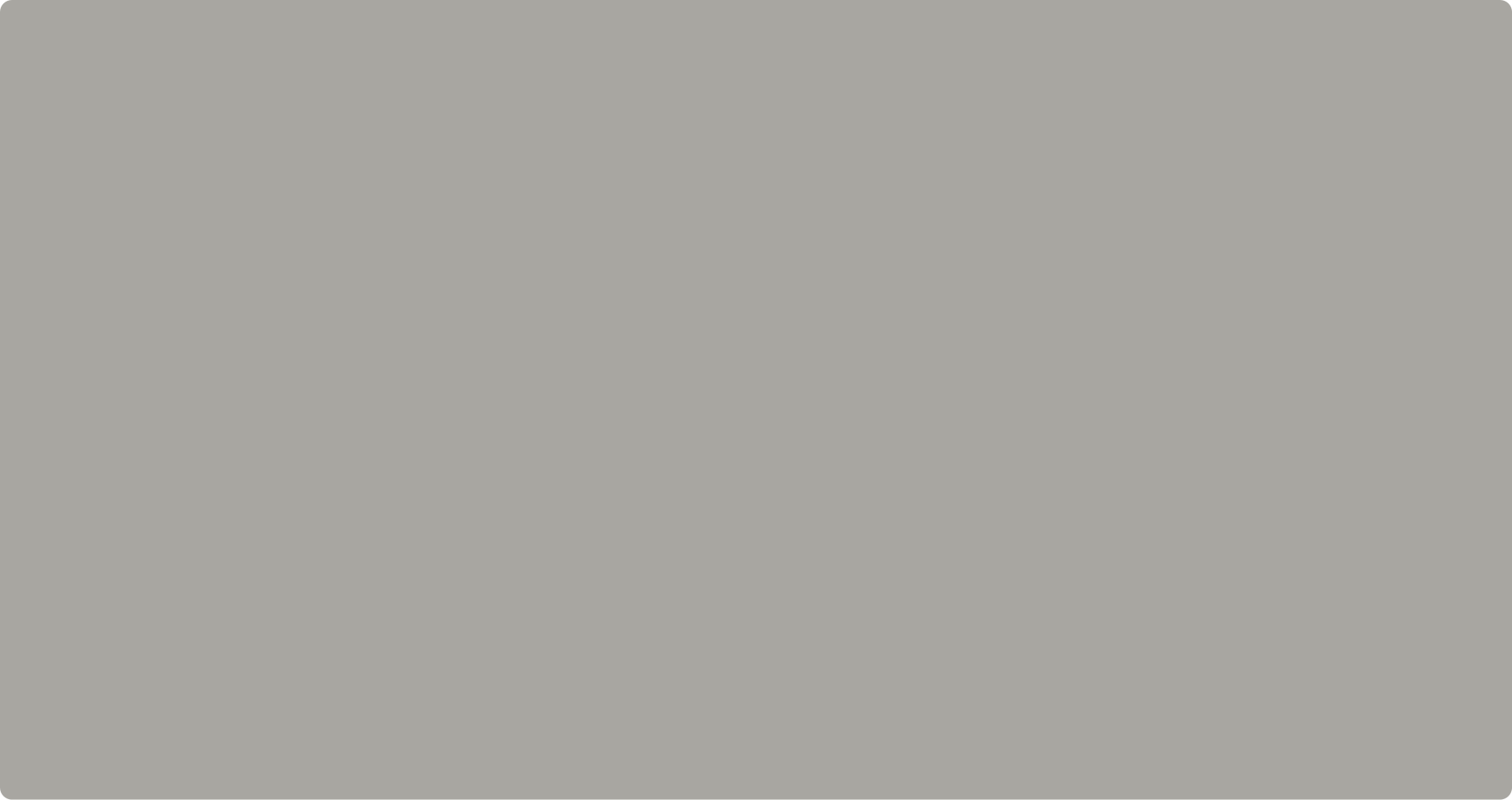 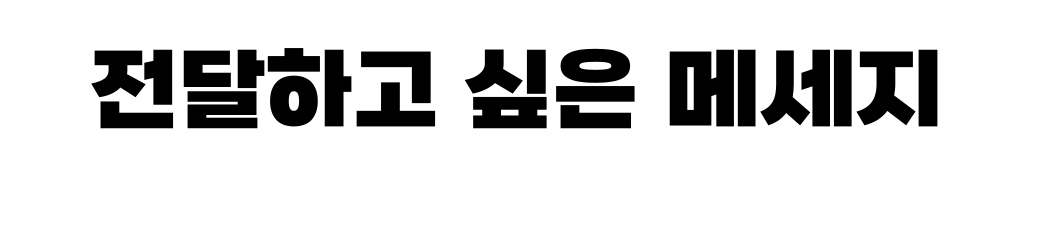 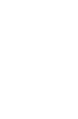 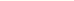 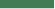 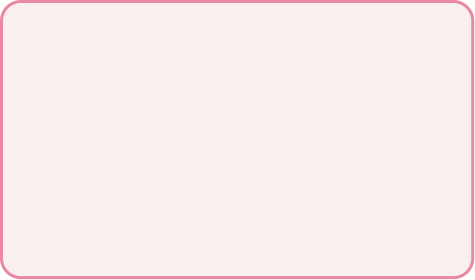 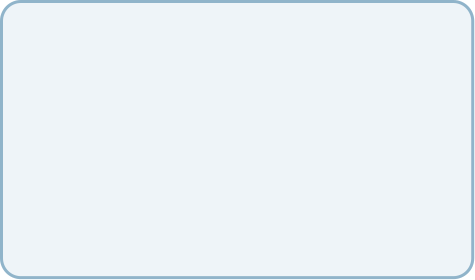 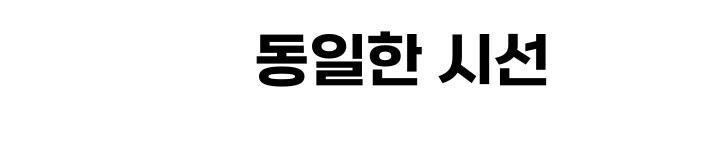 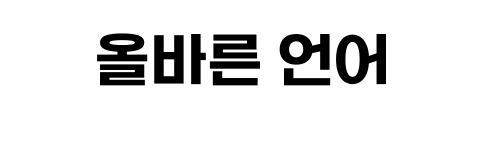 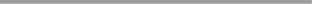 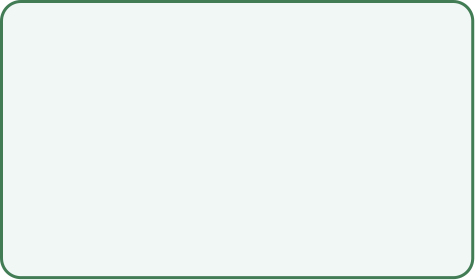 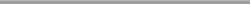 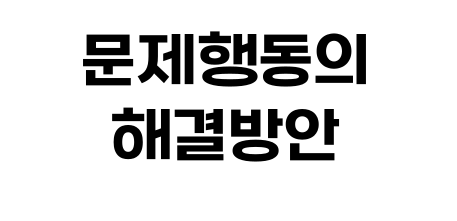 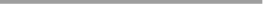 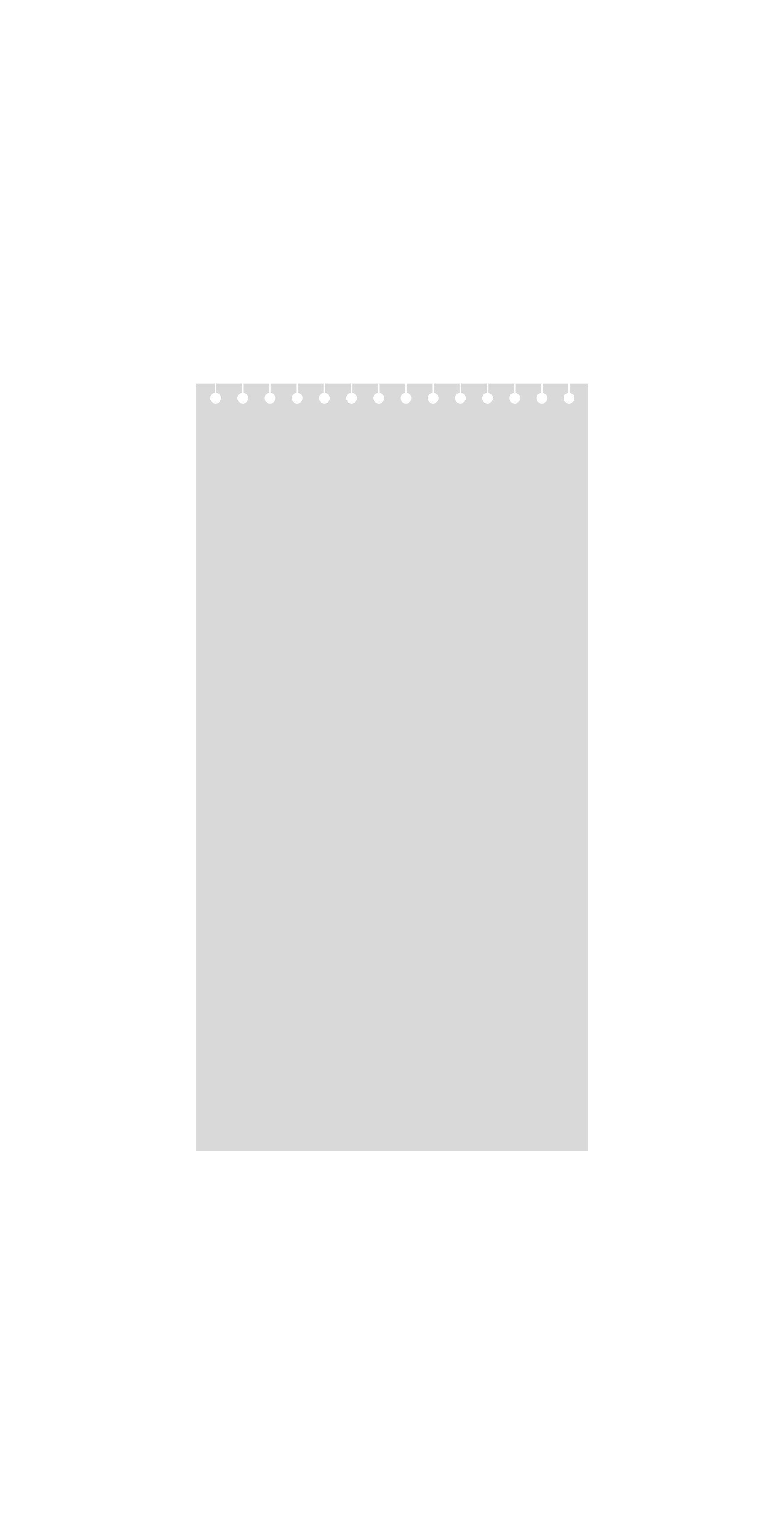 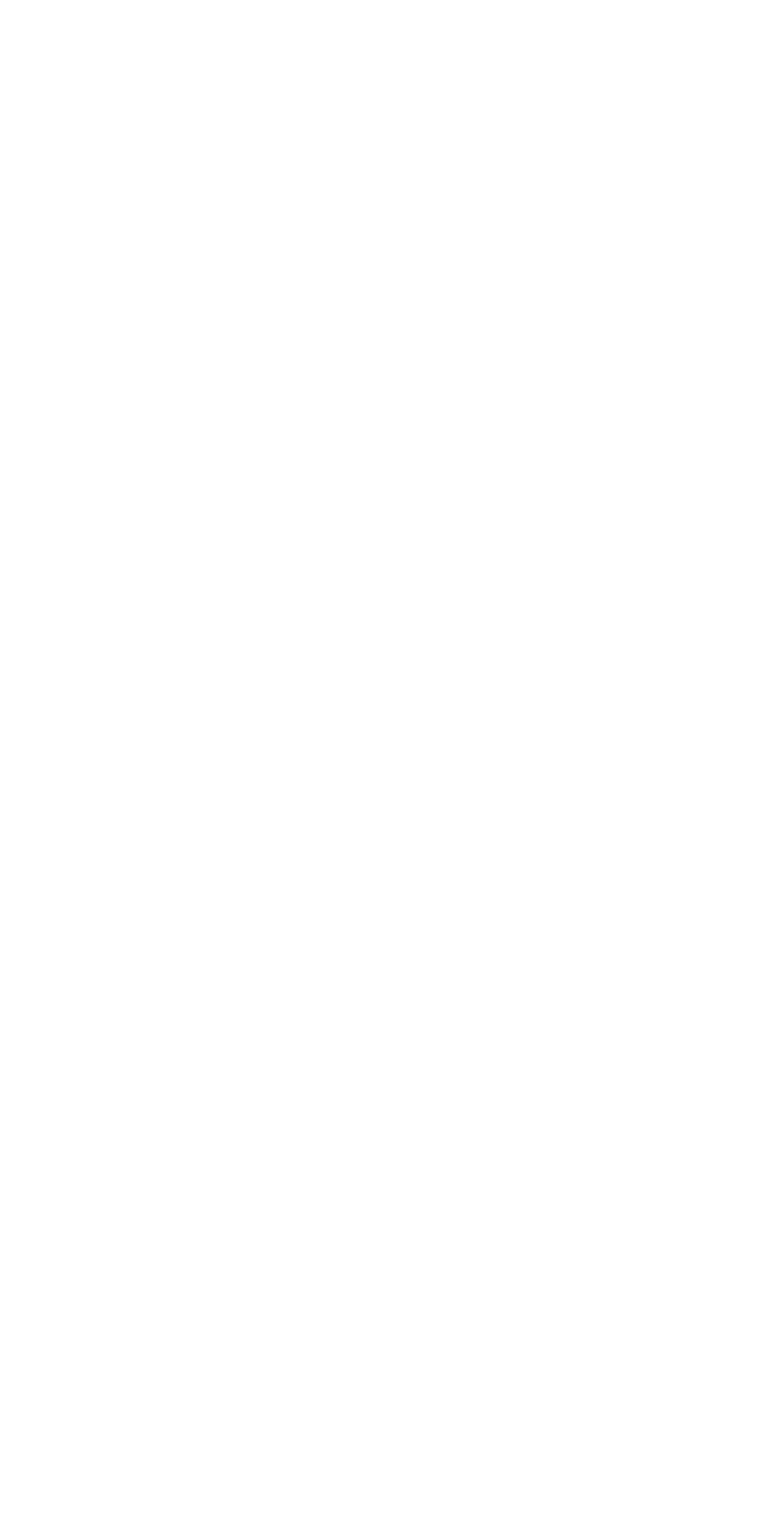 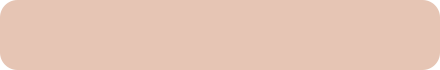 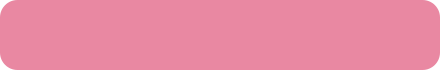 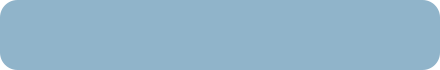 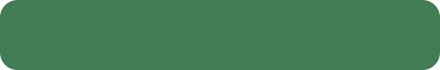 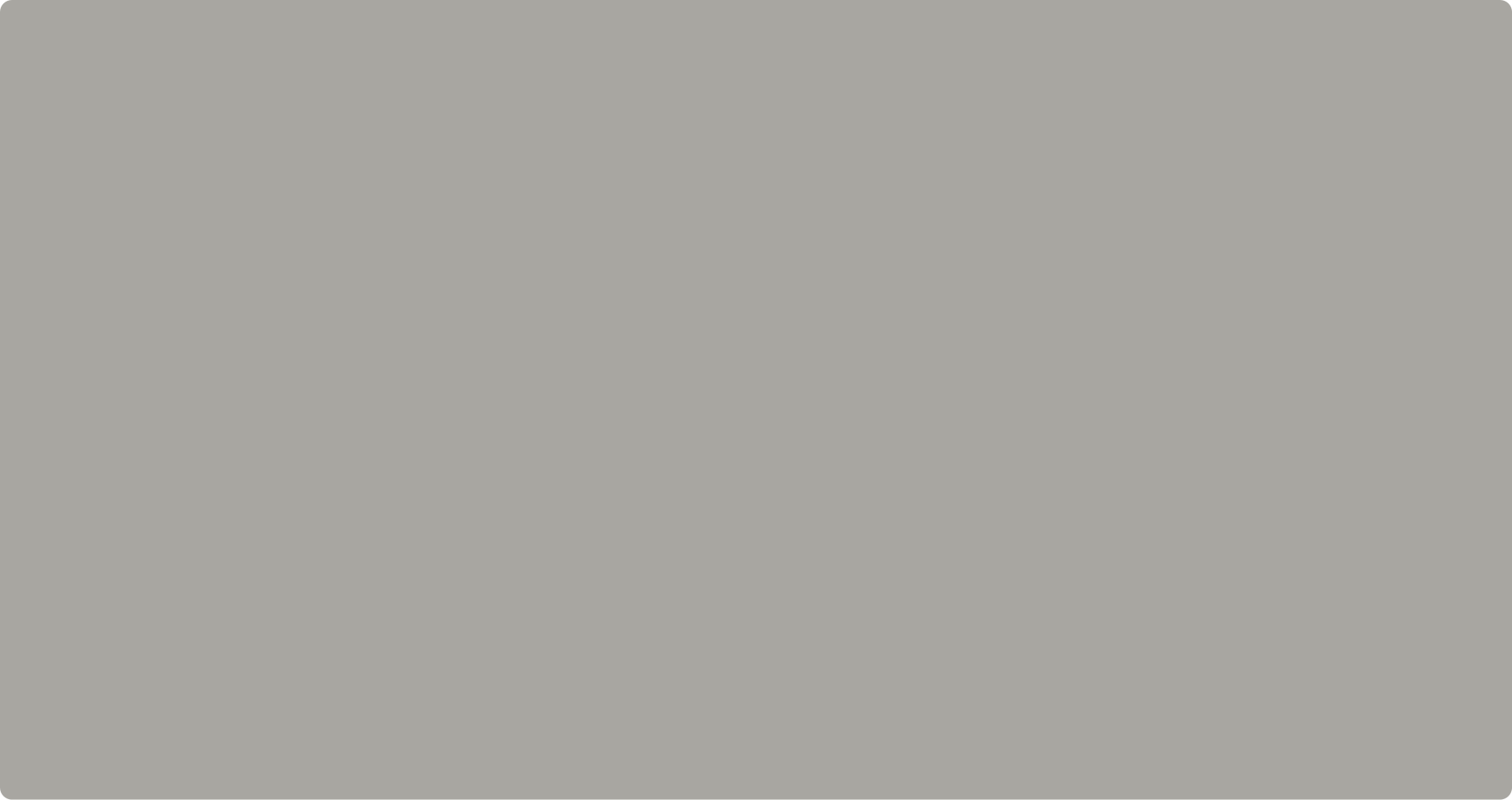 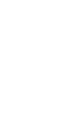 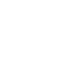 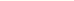 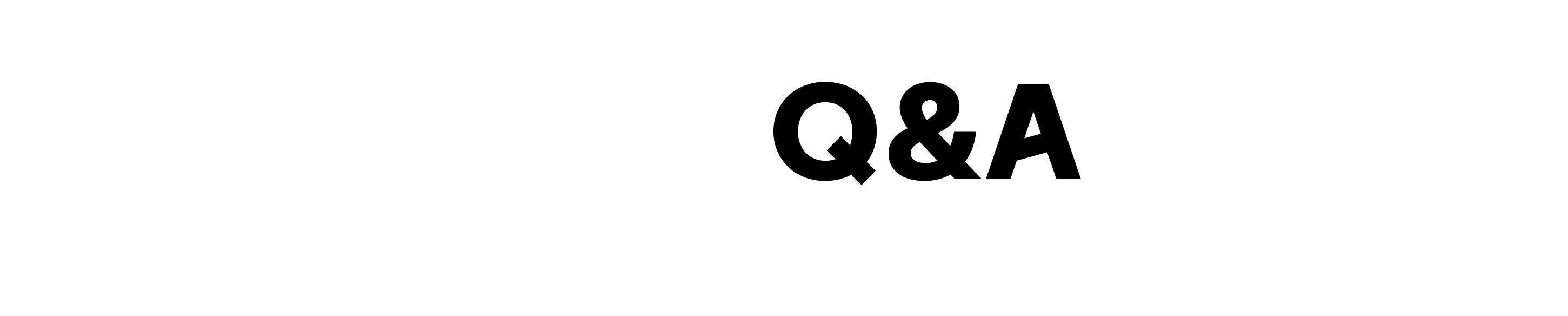 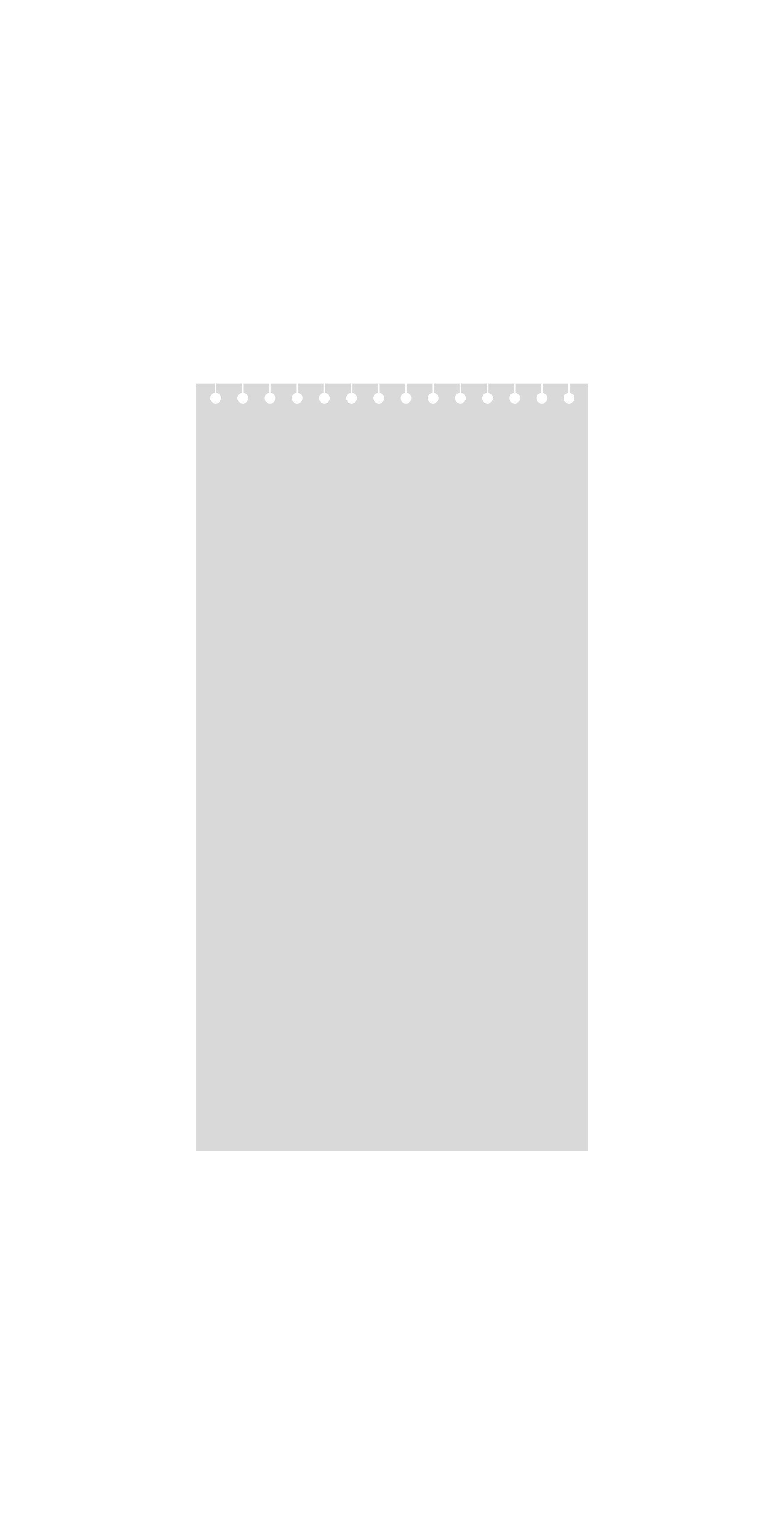 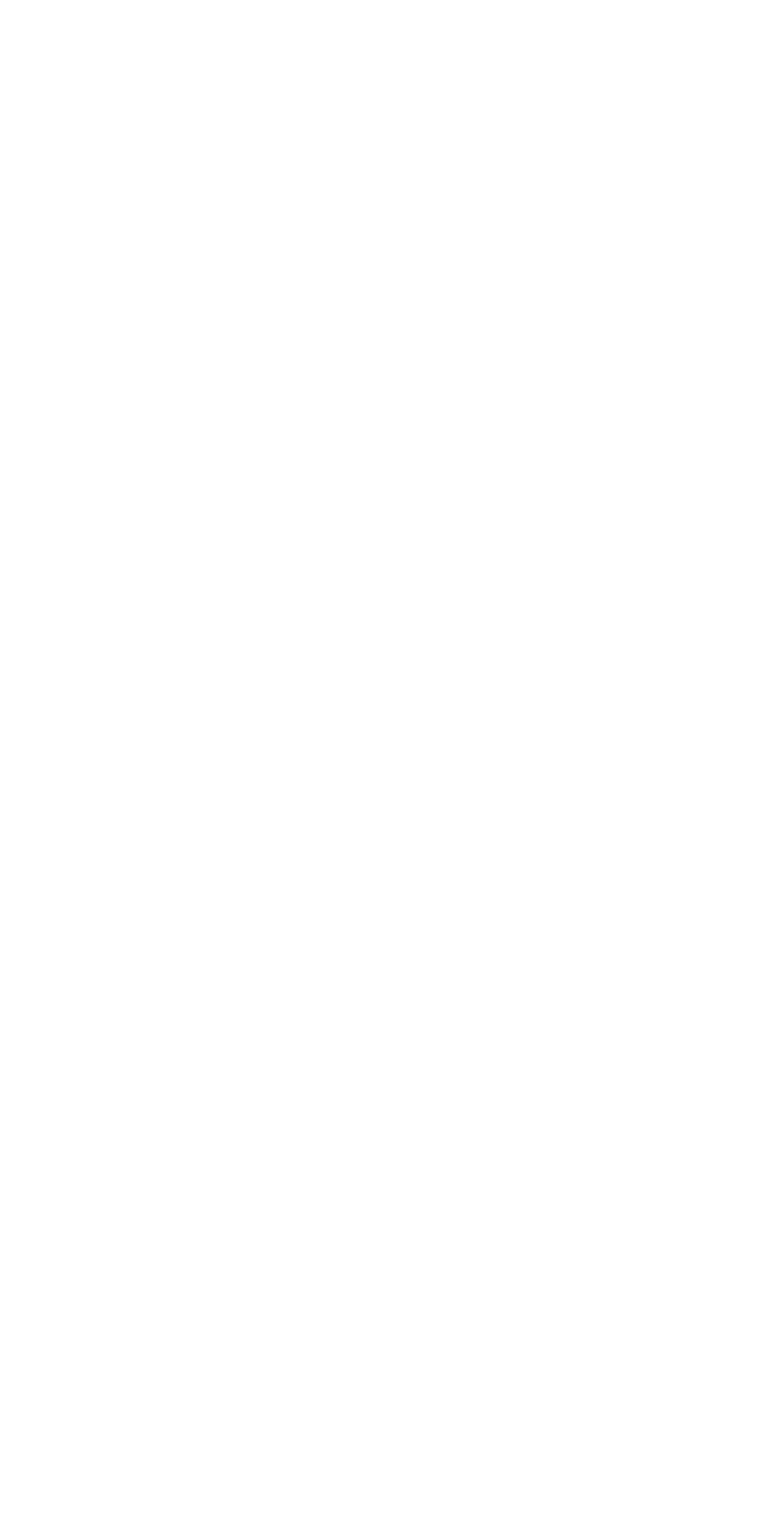 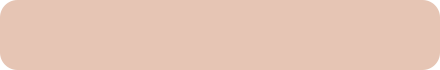 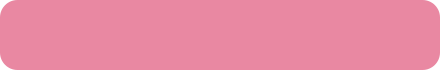 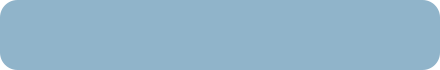 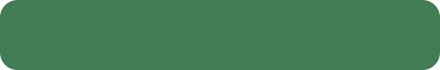 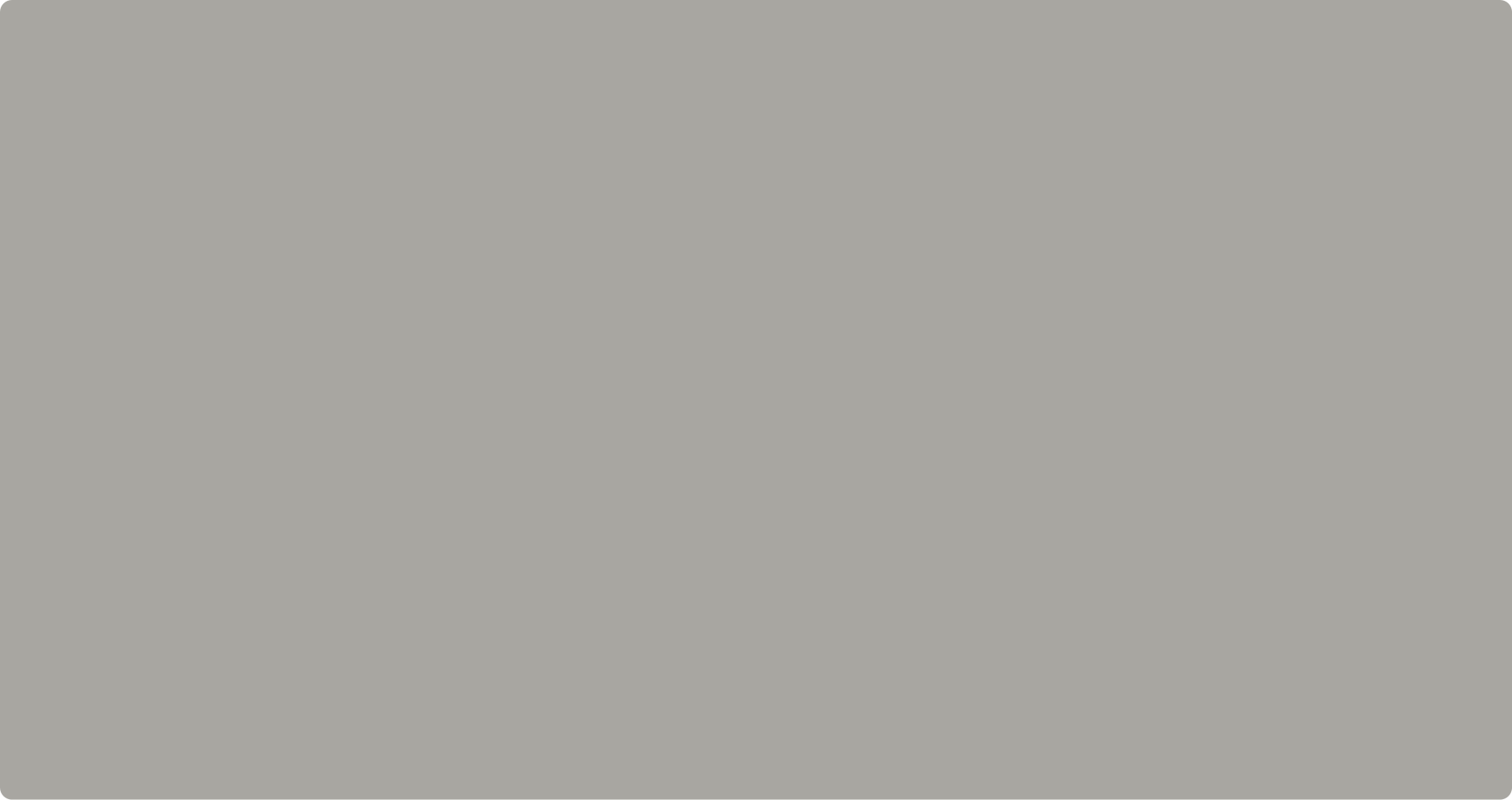 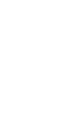 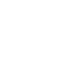 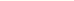 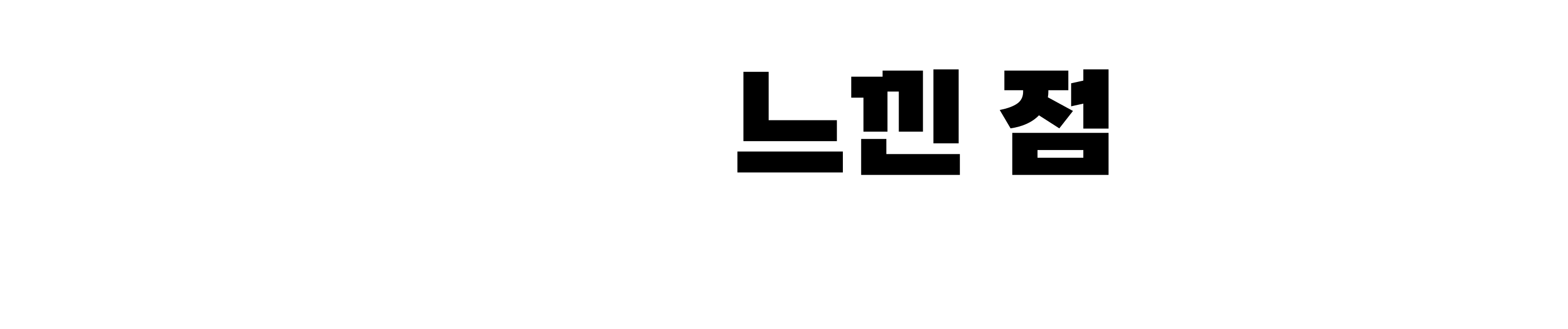 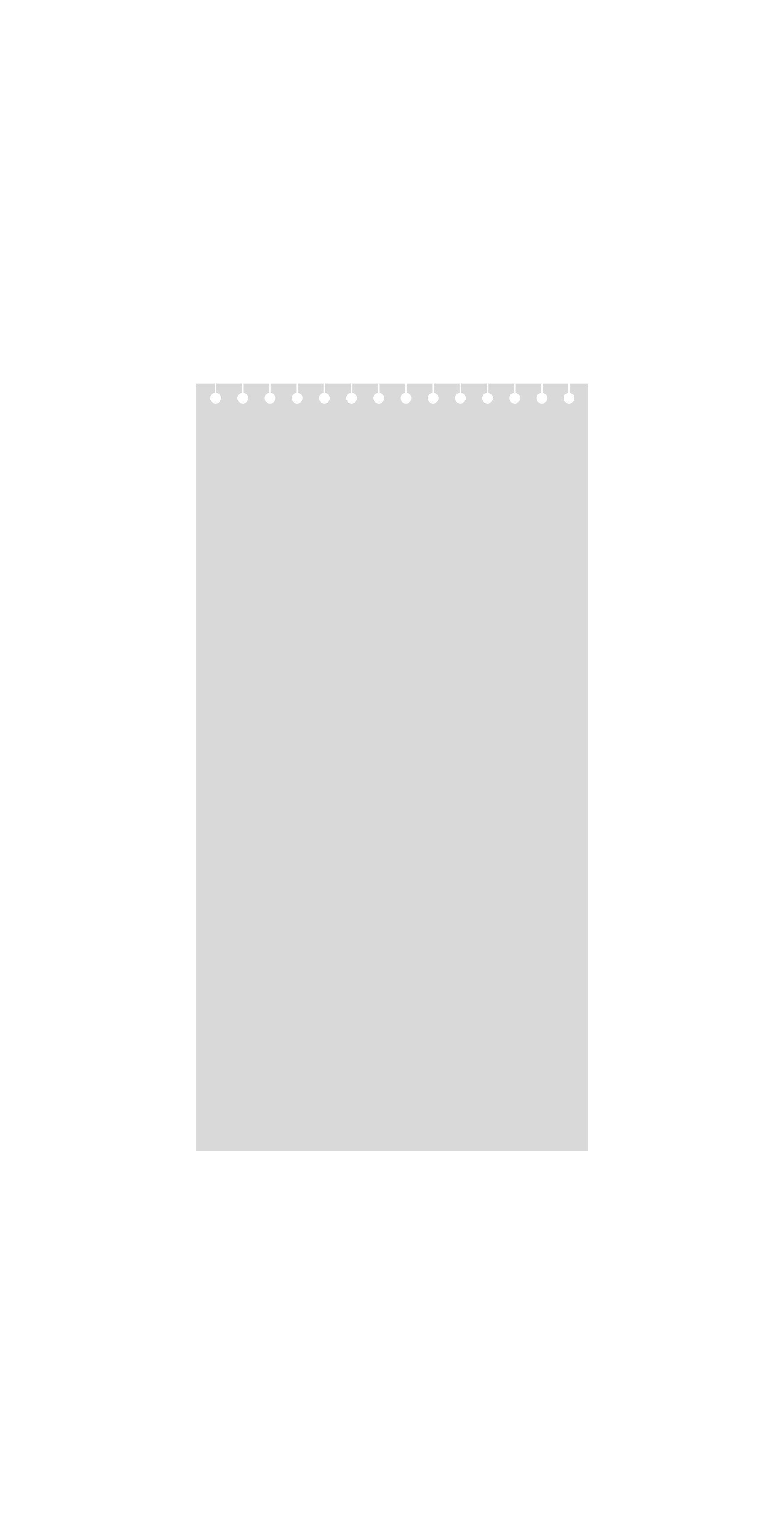 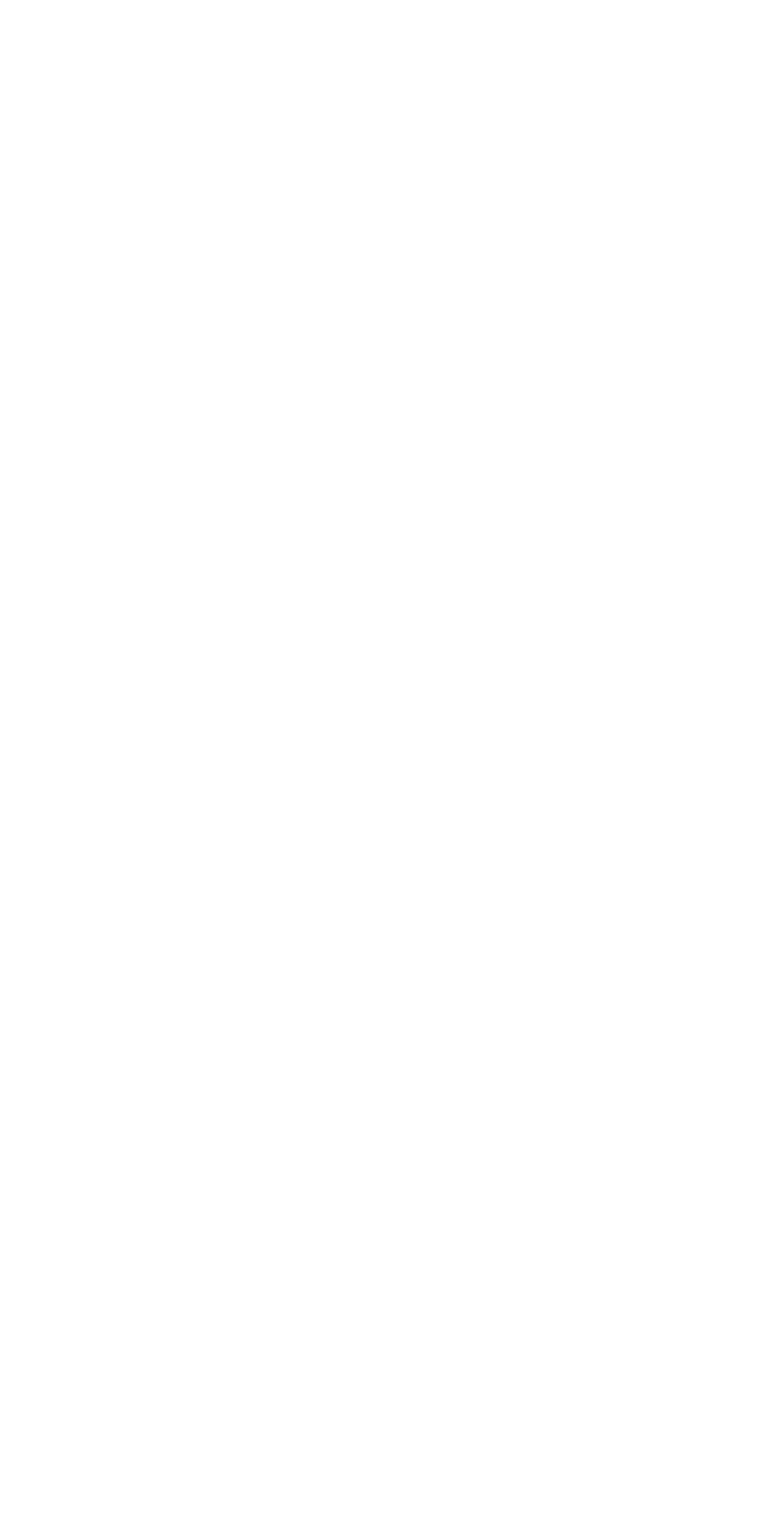 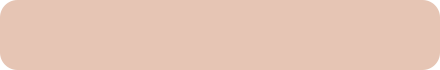 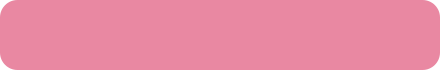 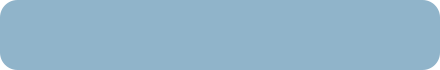 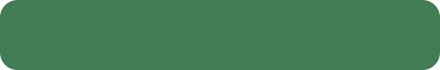 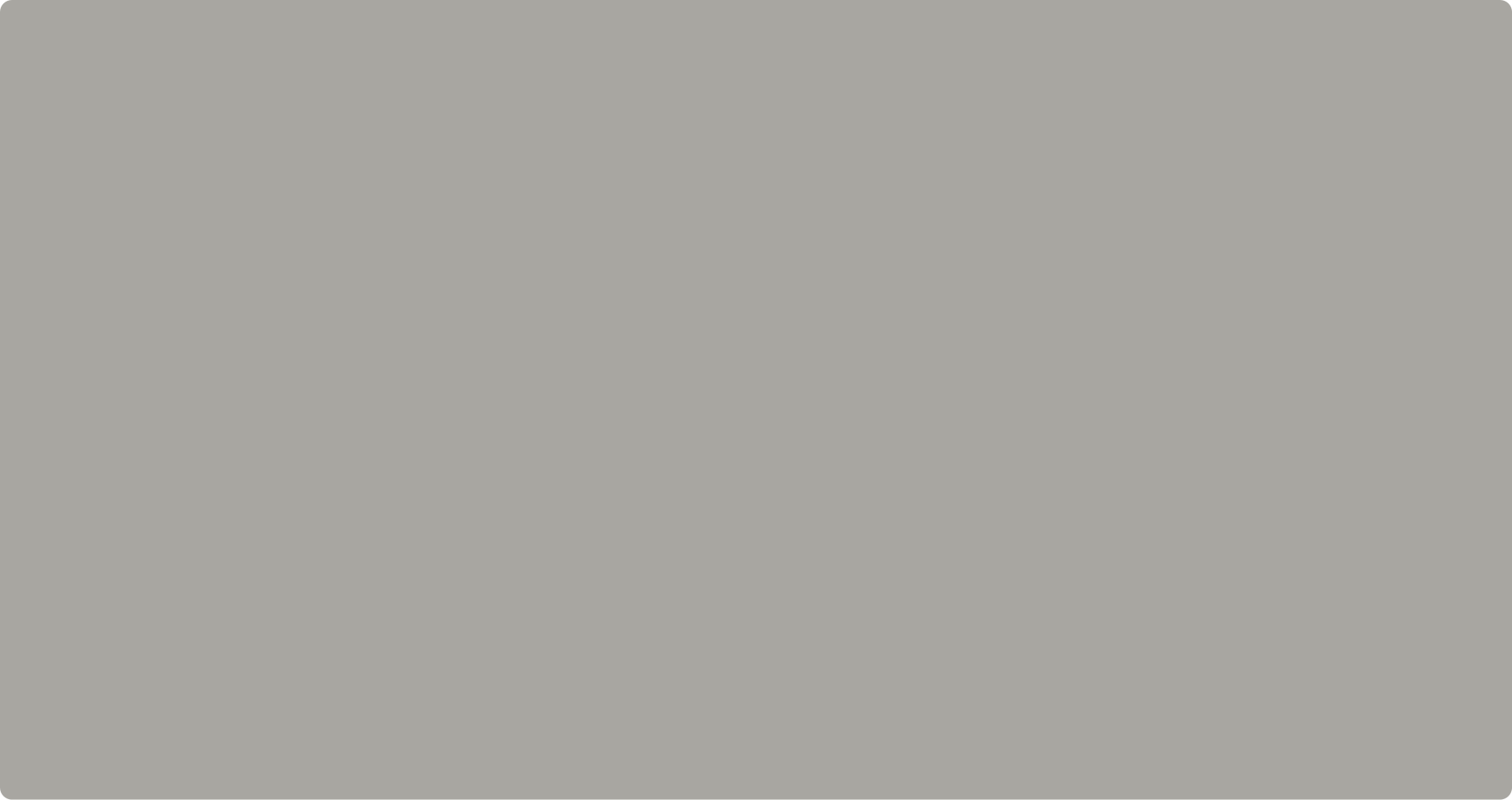 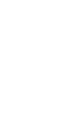 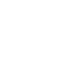 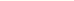 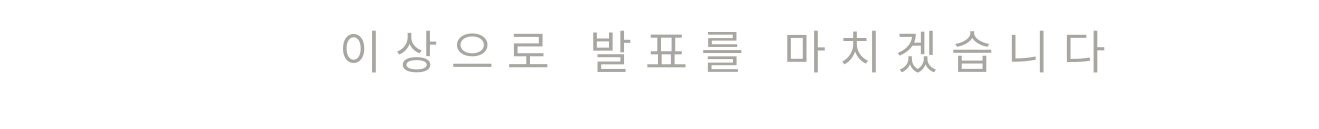 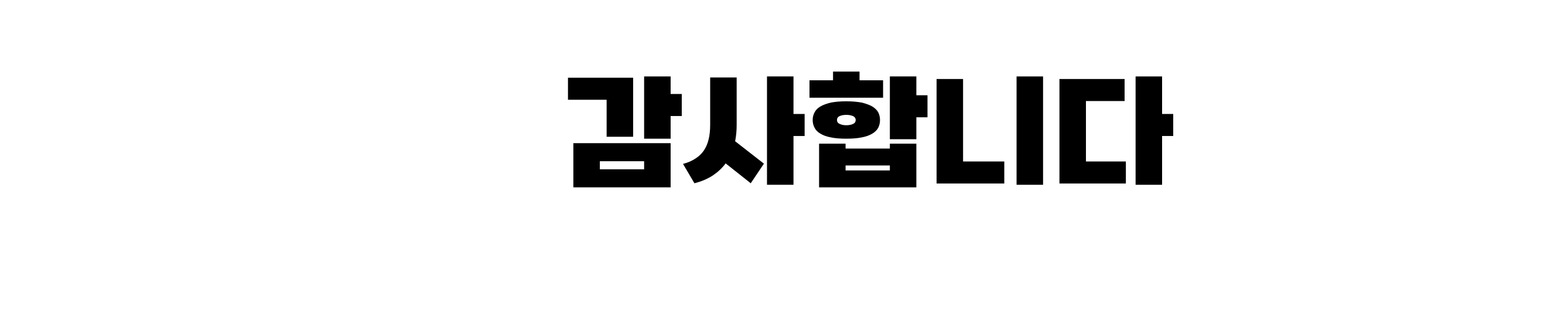